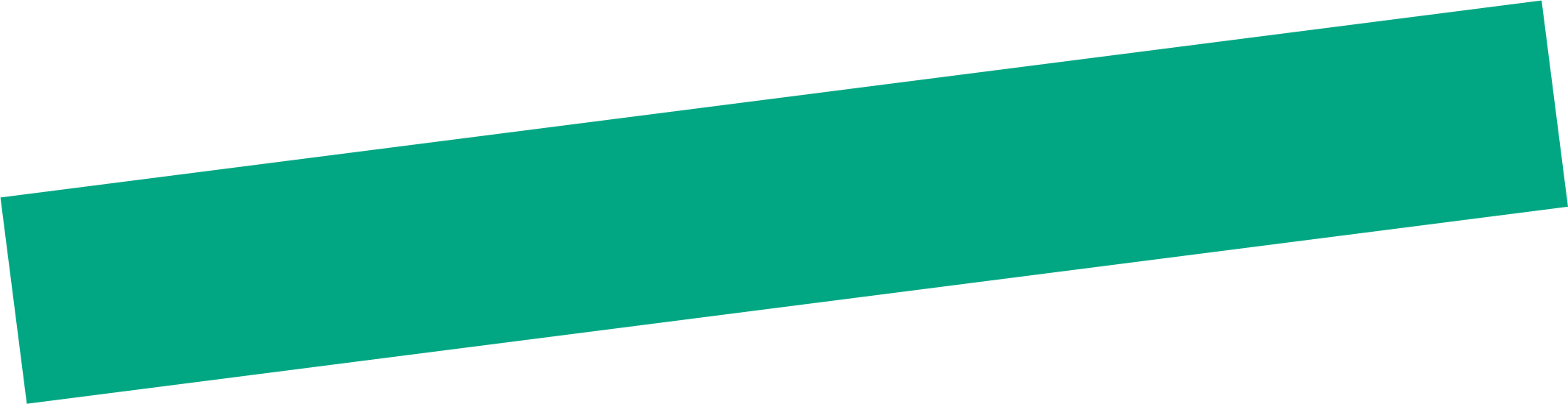 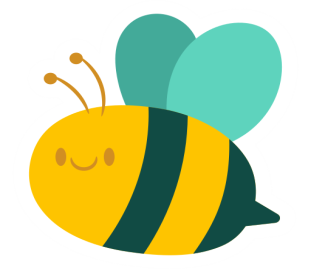 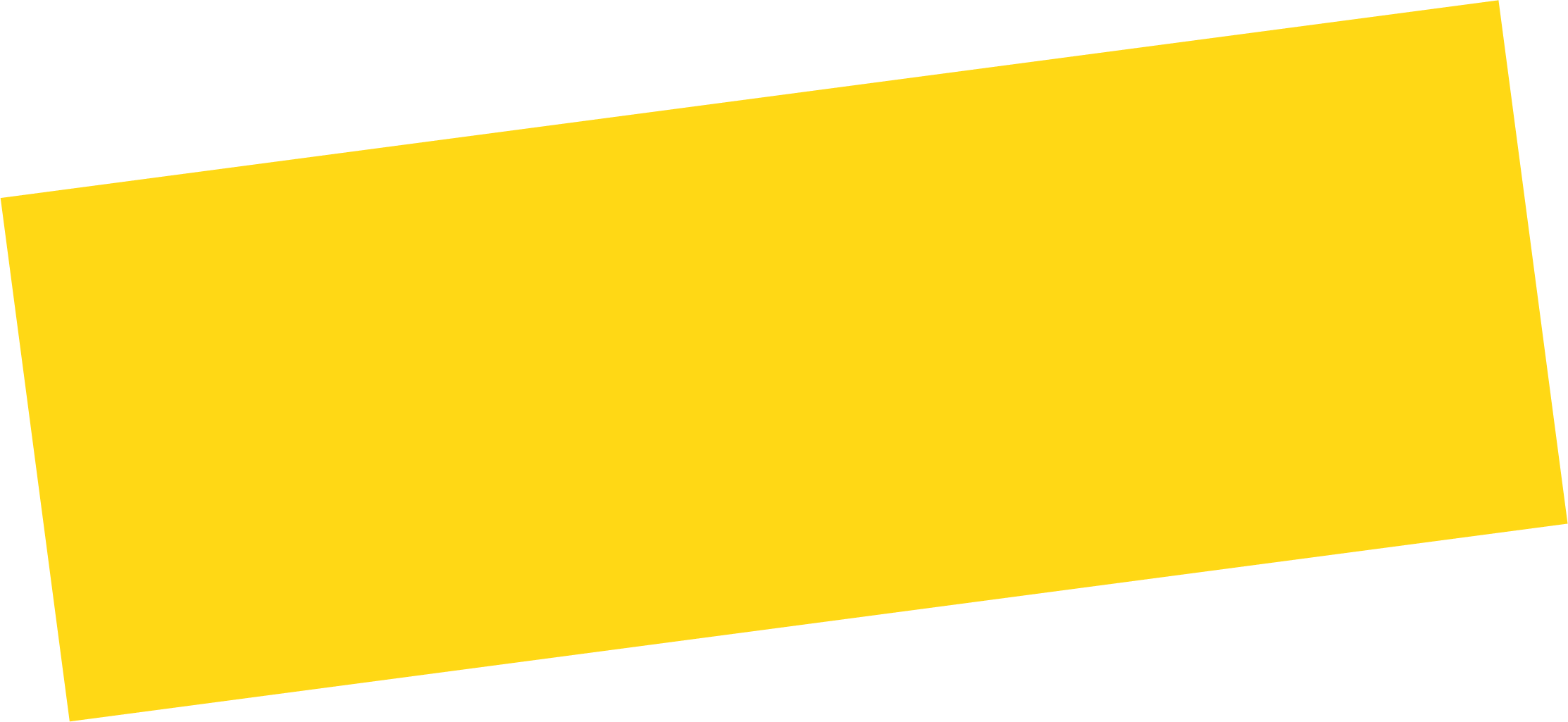 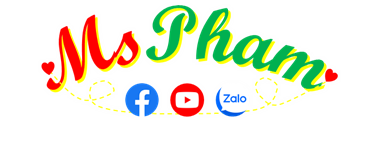 Unit 1 - English 5
What’s your address?
Lesson 1
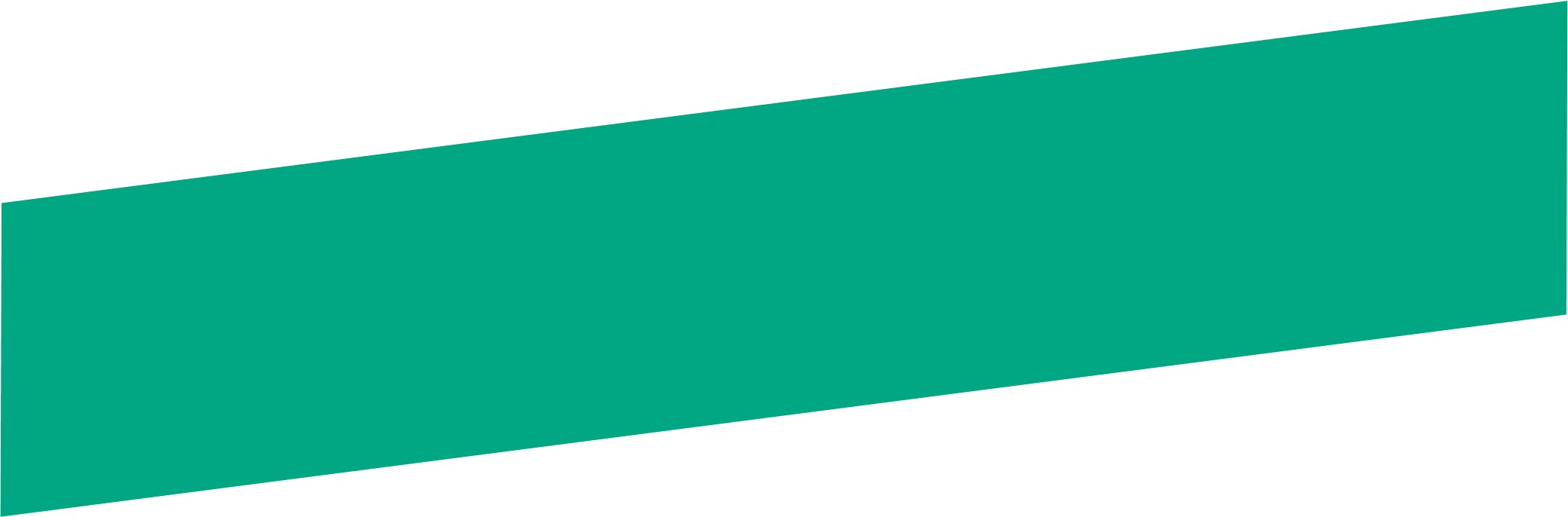 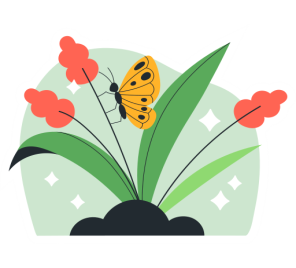 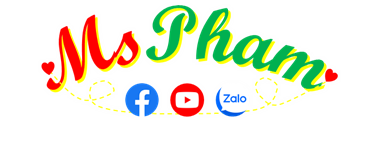 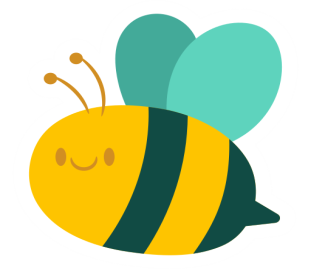 VOCABULARY
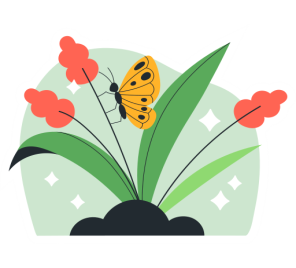 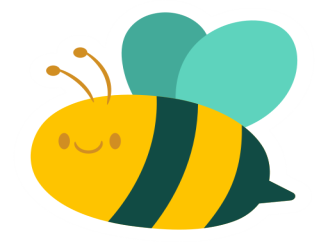 Vocabulary
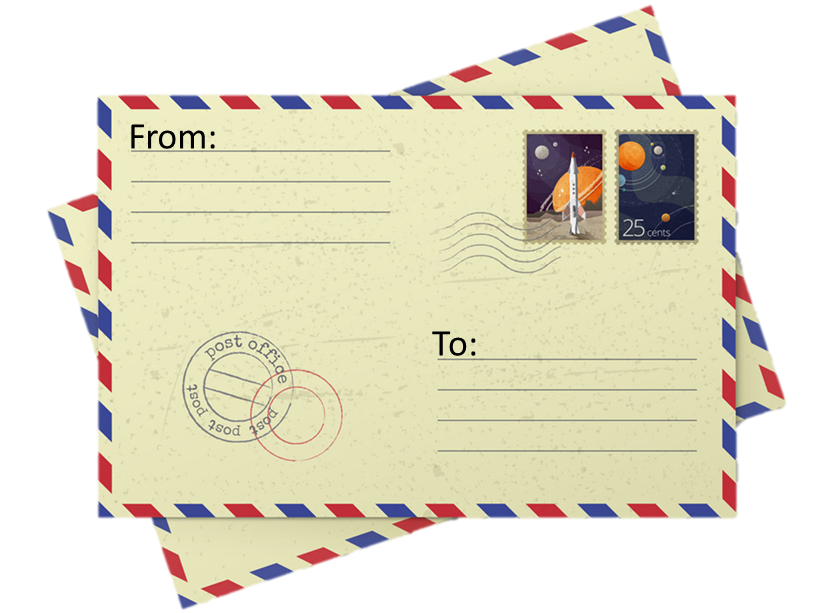 address
/əˈdres/
(n) địa chỉ
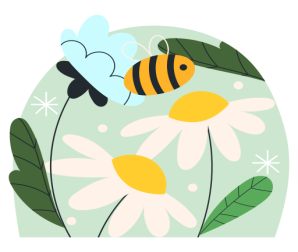 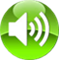 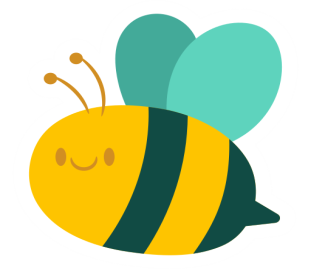 Vocabulary
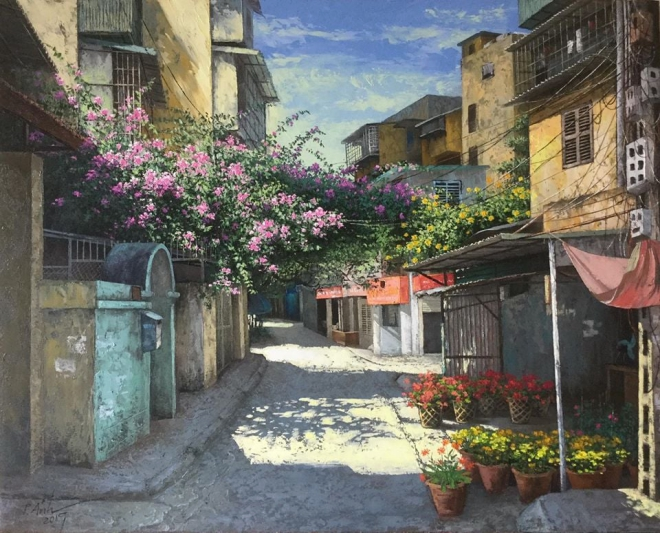 lane
/leɪn/
(n) ngõ
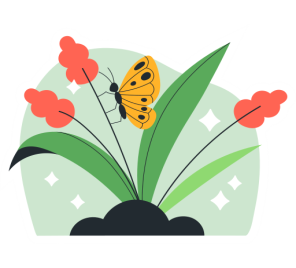 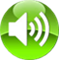 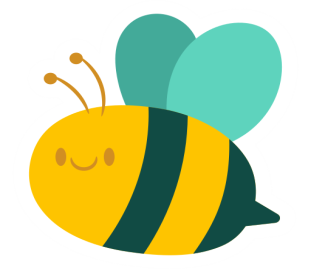 Vocabulary
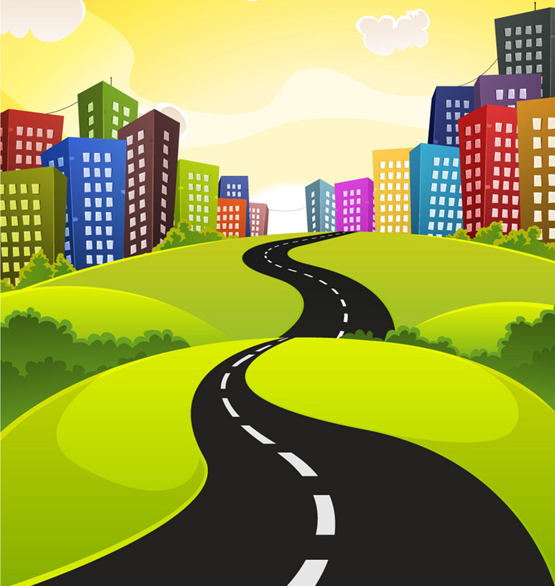 road
/rəʊd/
(n) đường
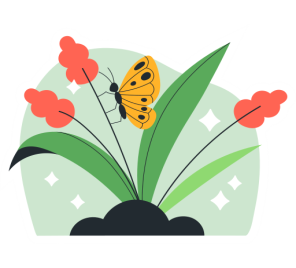 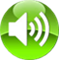 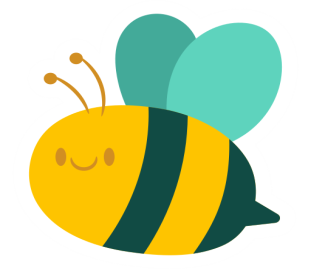 Vocabulary
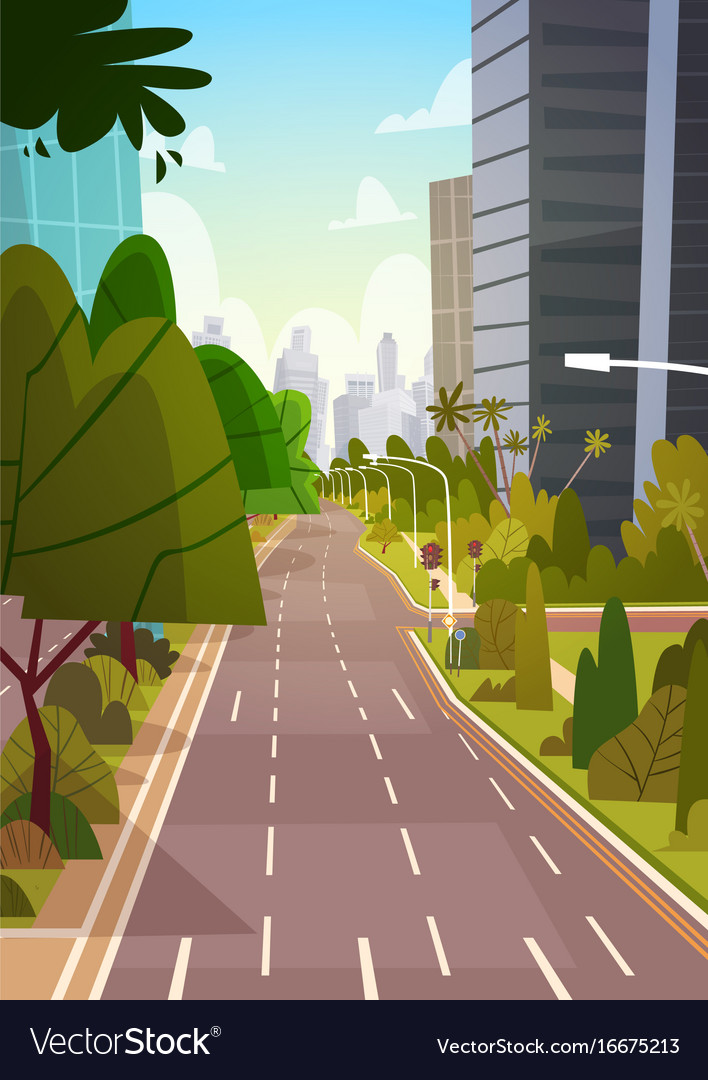 street
/striːt/
(n) đường (phố)
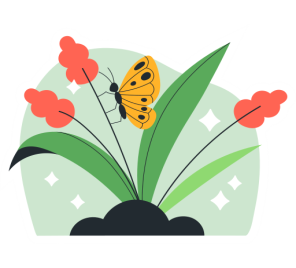 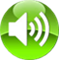 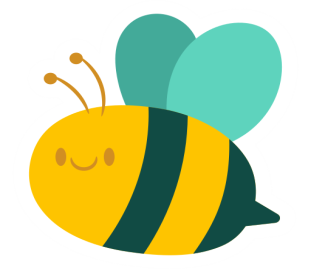 Vocabulary
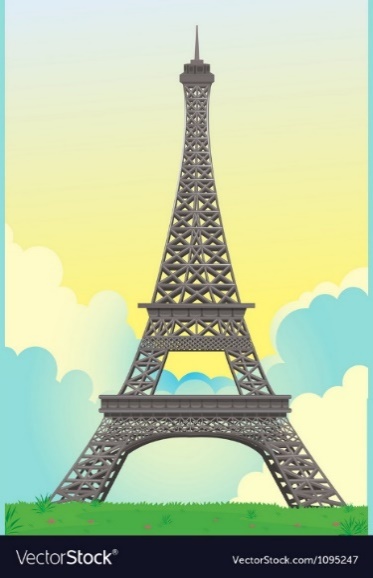 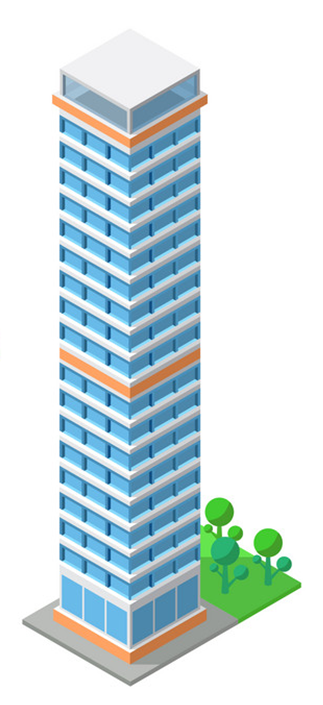 1
tower
2
/ˈtaʊər/
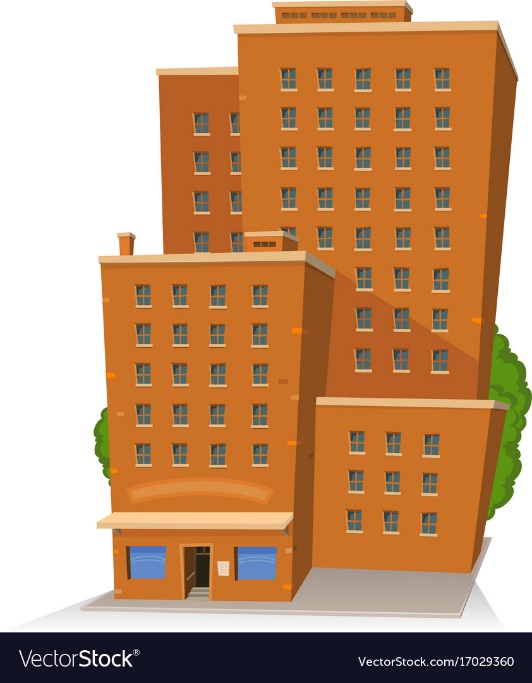 (n) tòa nhà, tòa tháp
3
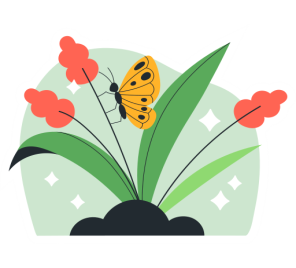 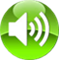 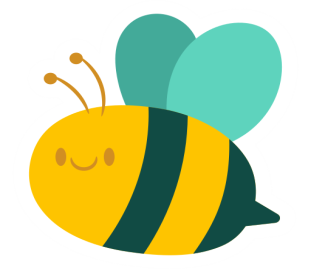 Vocabulary
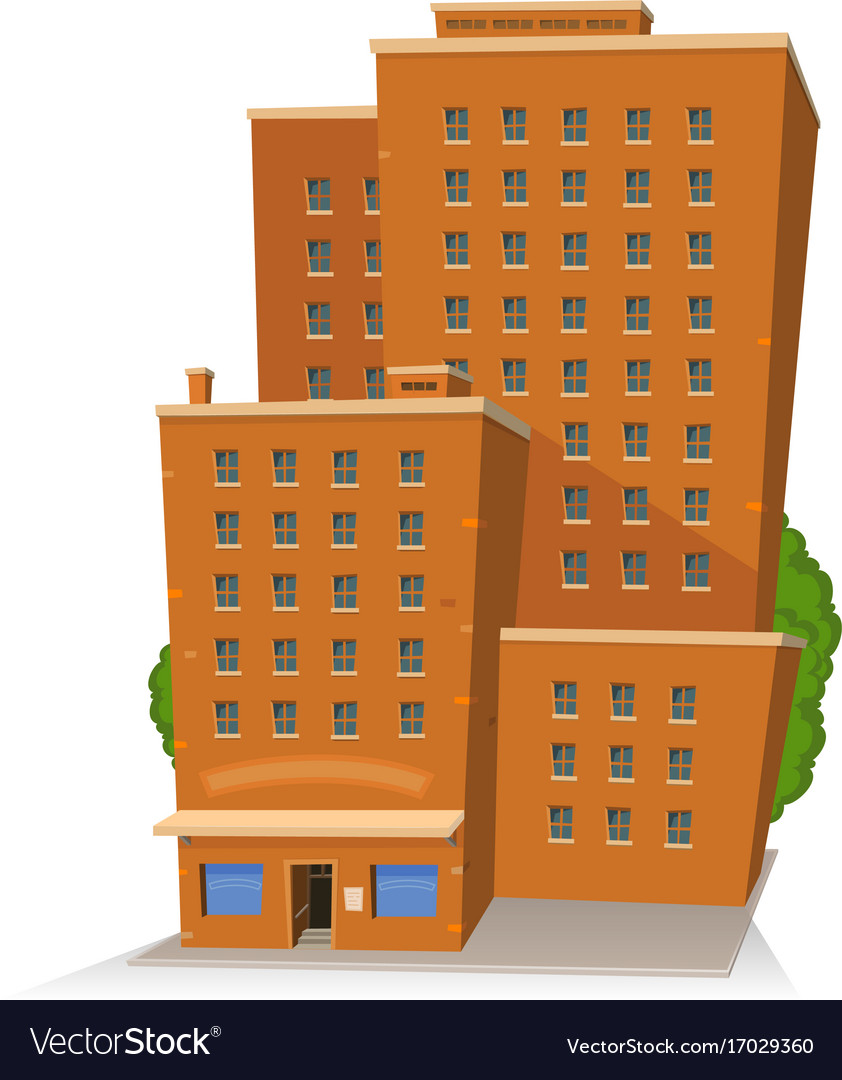 11
10
9
8
floor
7
6
/flɔːr/
5
(n) tầng
4
3
2
1
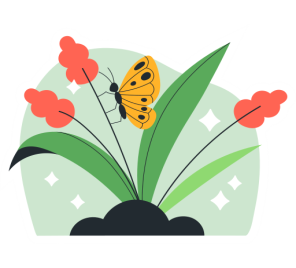 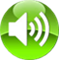 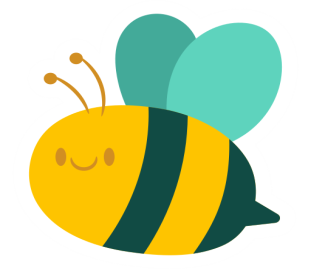 Vocabulary
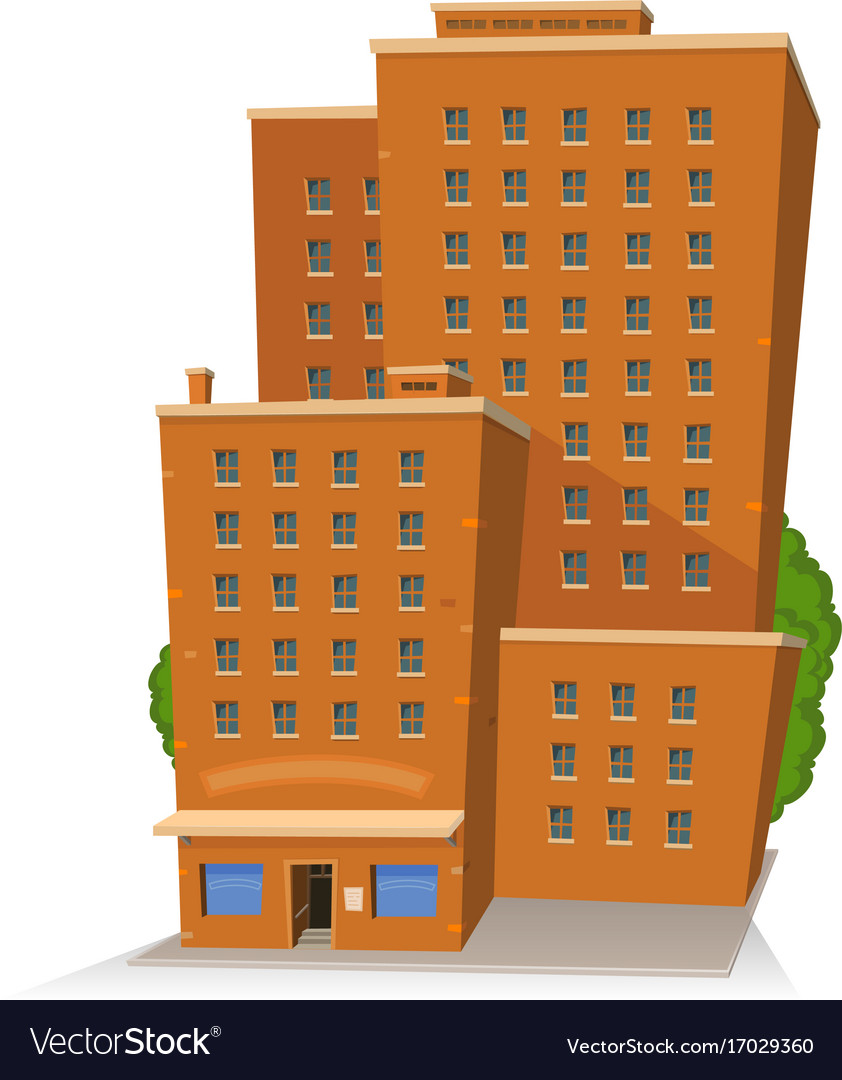 flat
/flæt/
(n) Căn hộ
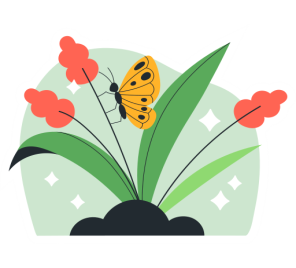 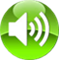 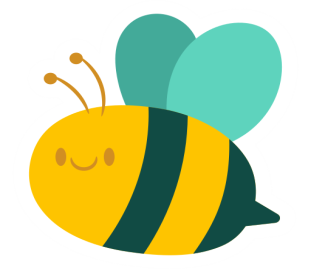 Vocabulary
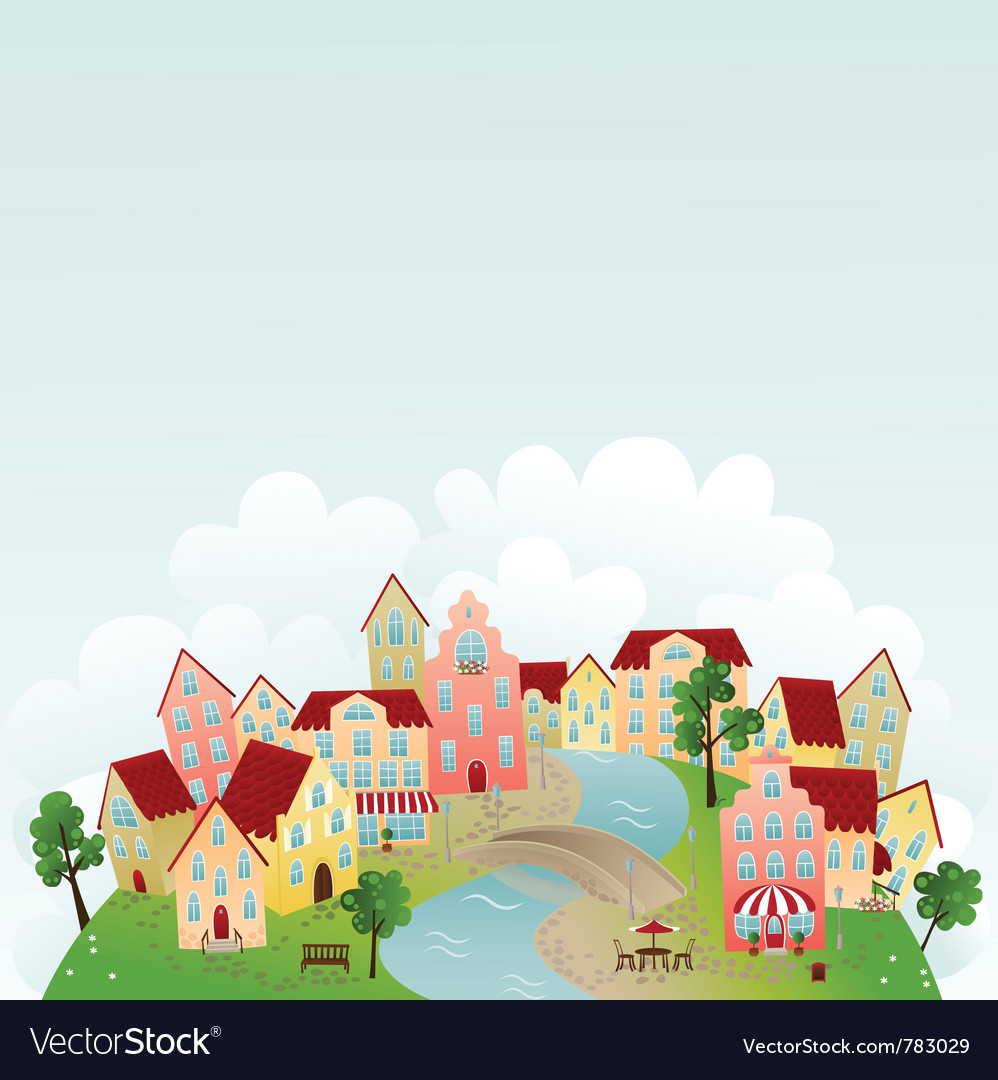 town
/taʊn/
(n) thị trấn
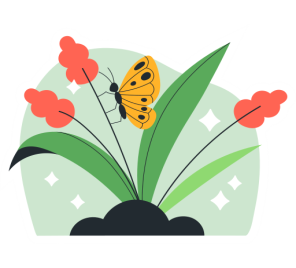 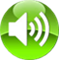 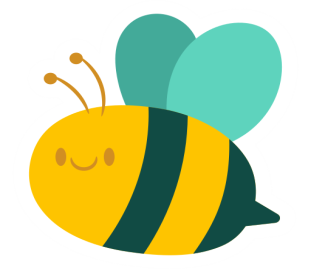 Vocabulary
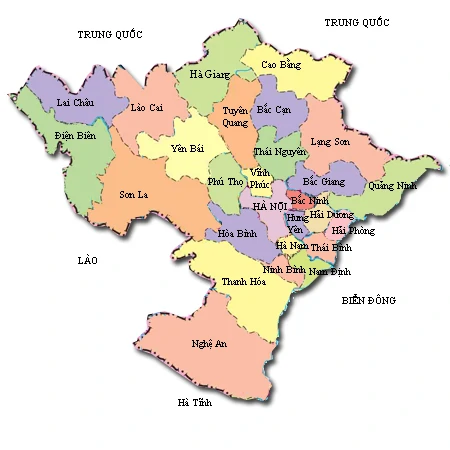 province
/ˈprɒvɪns/
(n) tỉnh
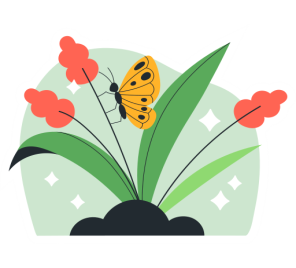 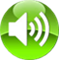 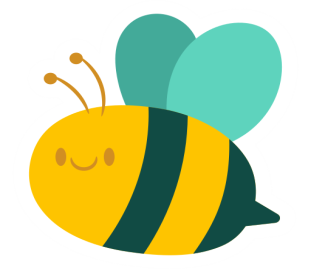 Vocabulary
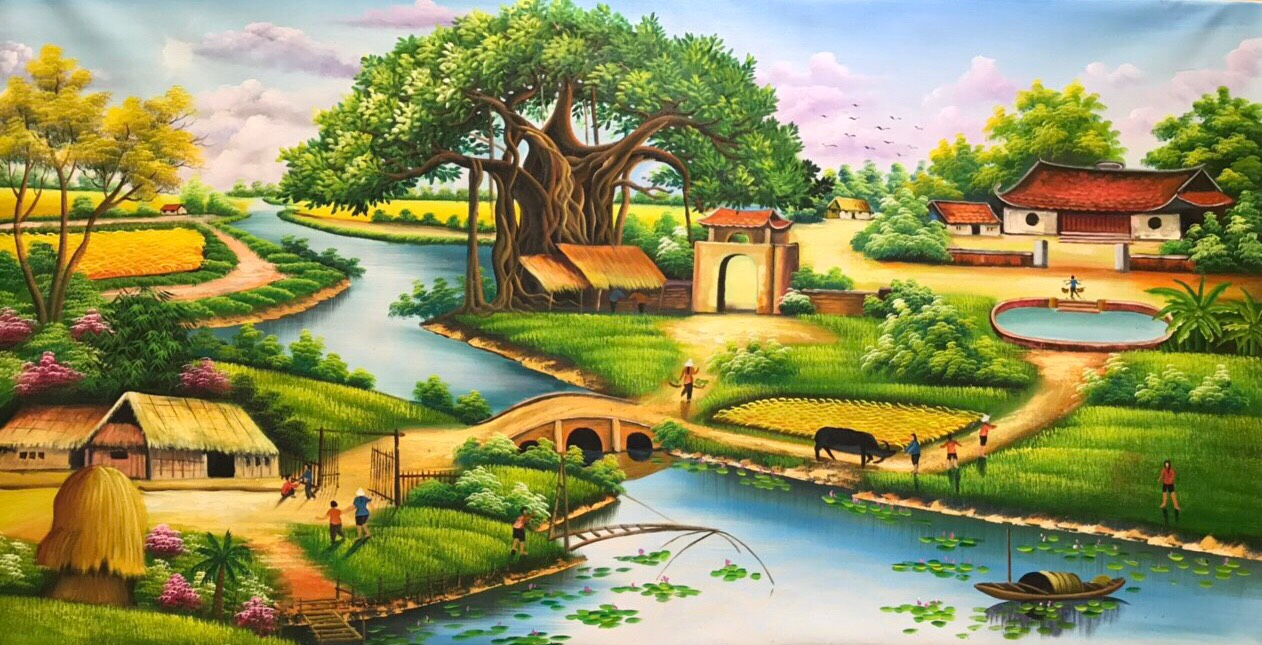 village
/ˈvɪlɪdʒ/
(n) làng, ngôi làng
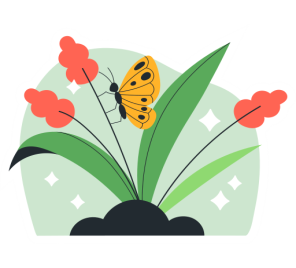 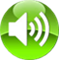 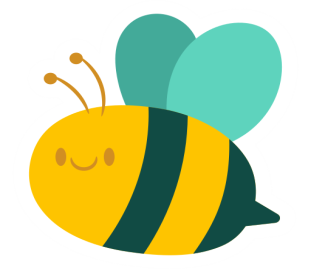 1
2
3
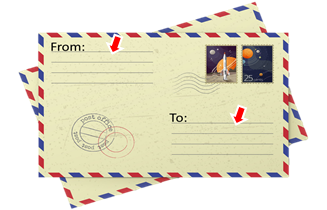 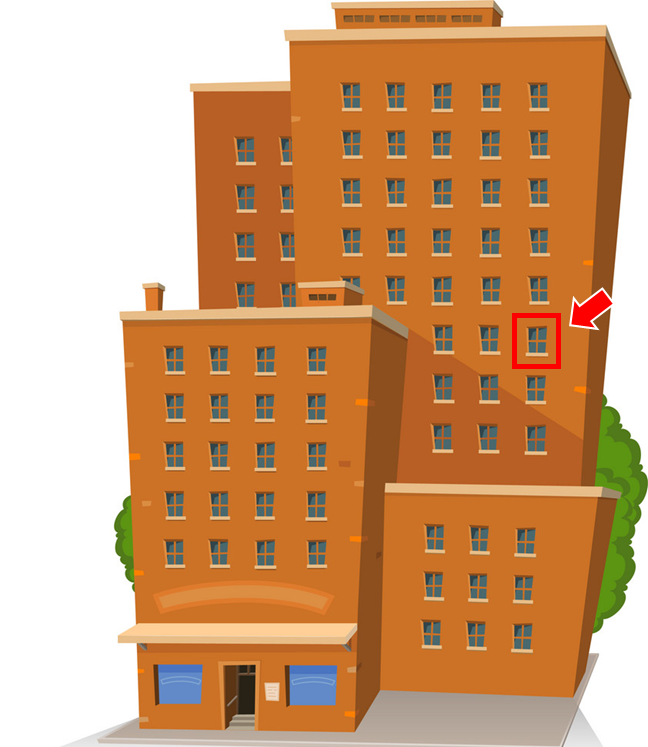 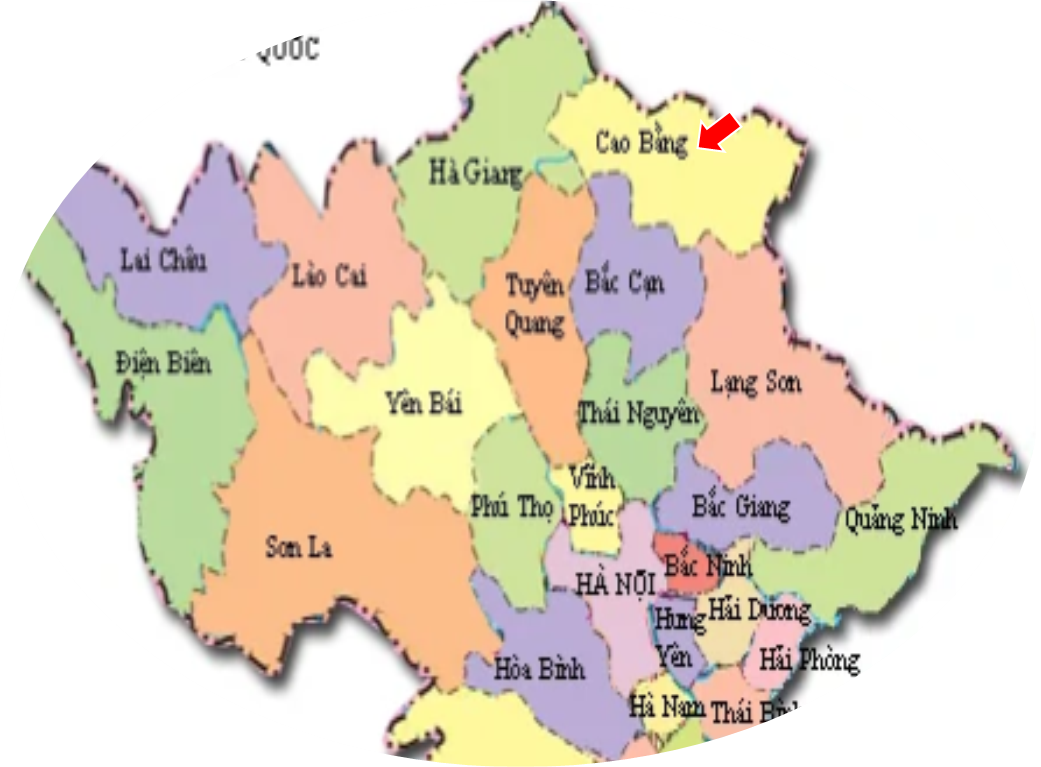 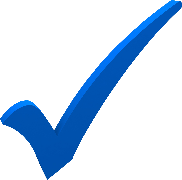 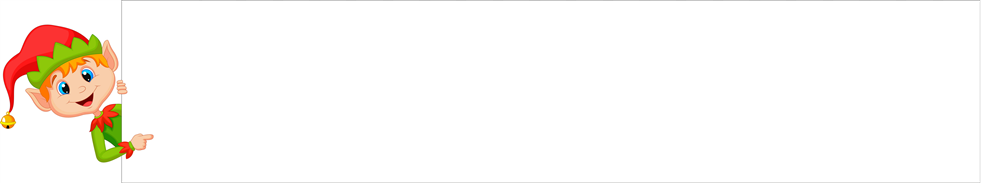 address
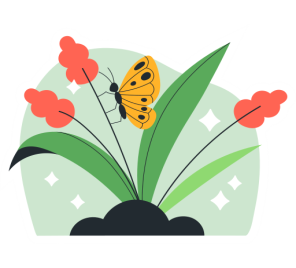 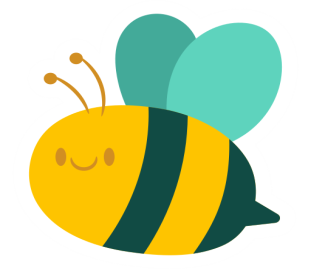 1
2
3
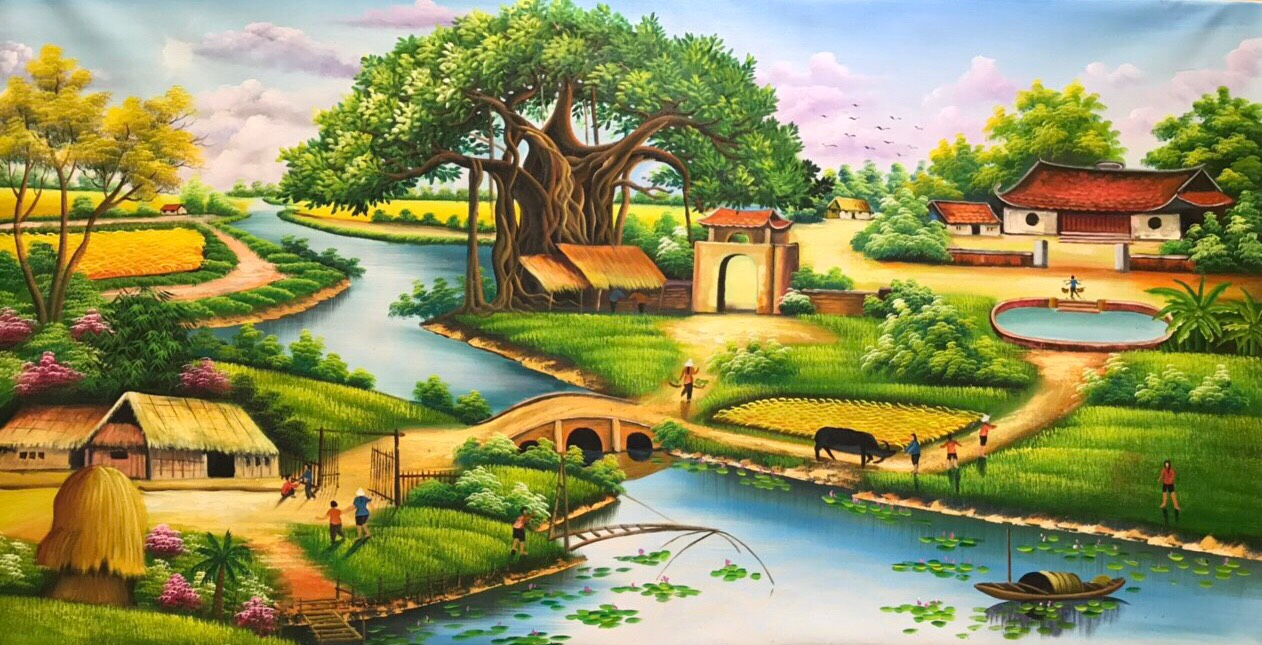 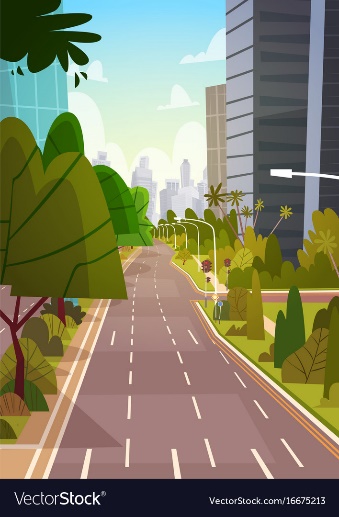 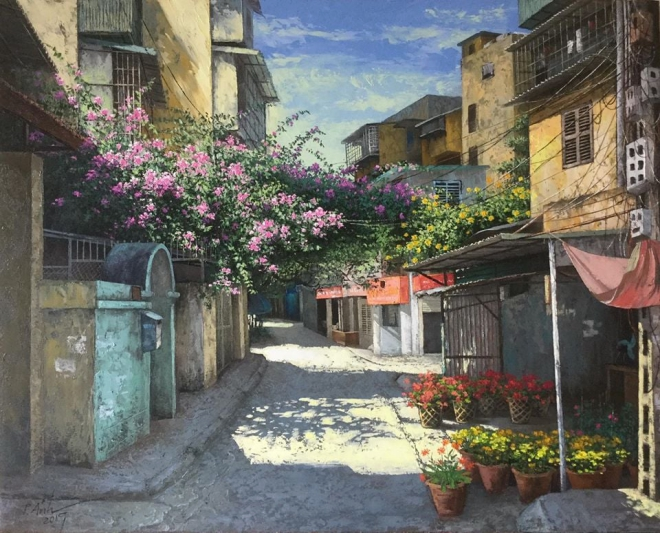 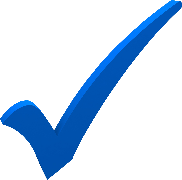 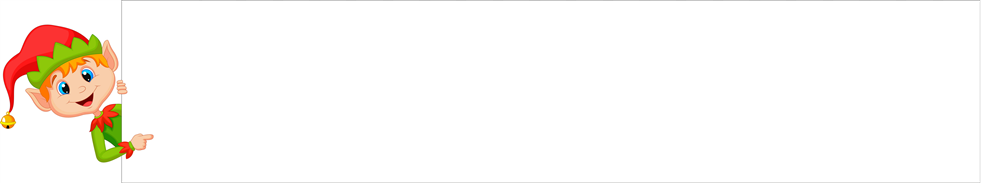 village
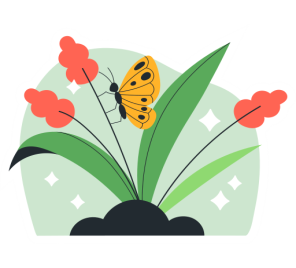 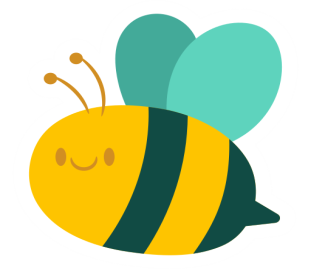 1
2
3
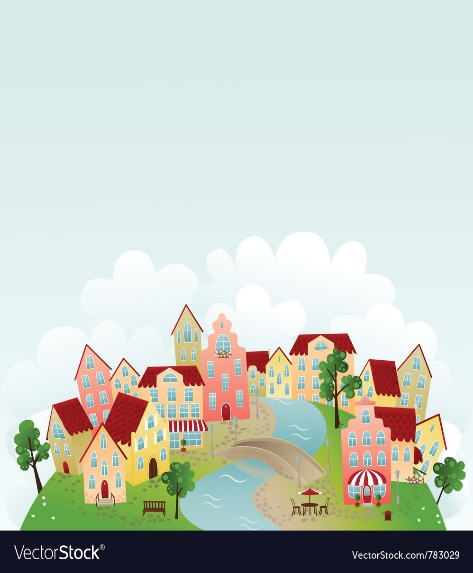 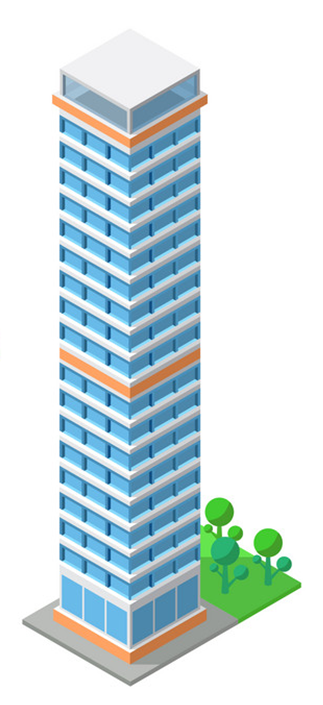 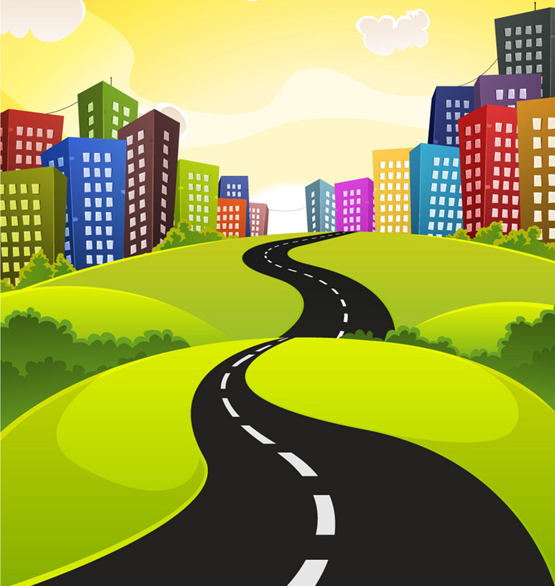 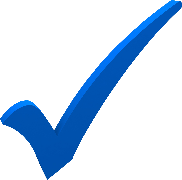 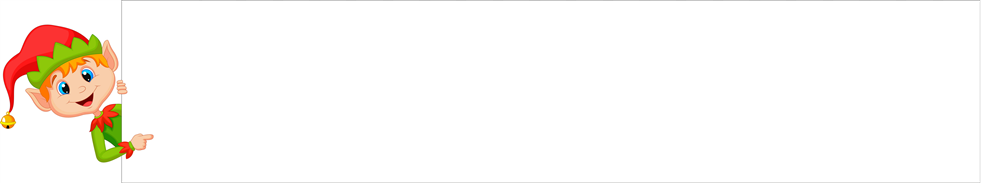 tower
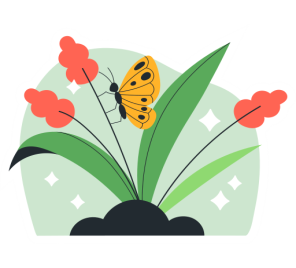 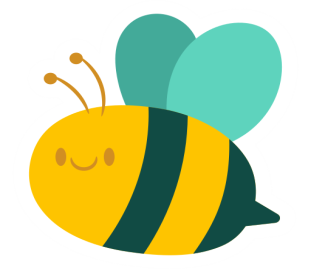 1
2
3
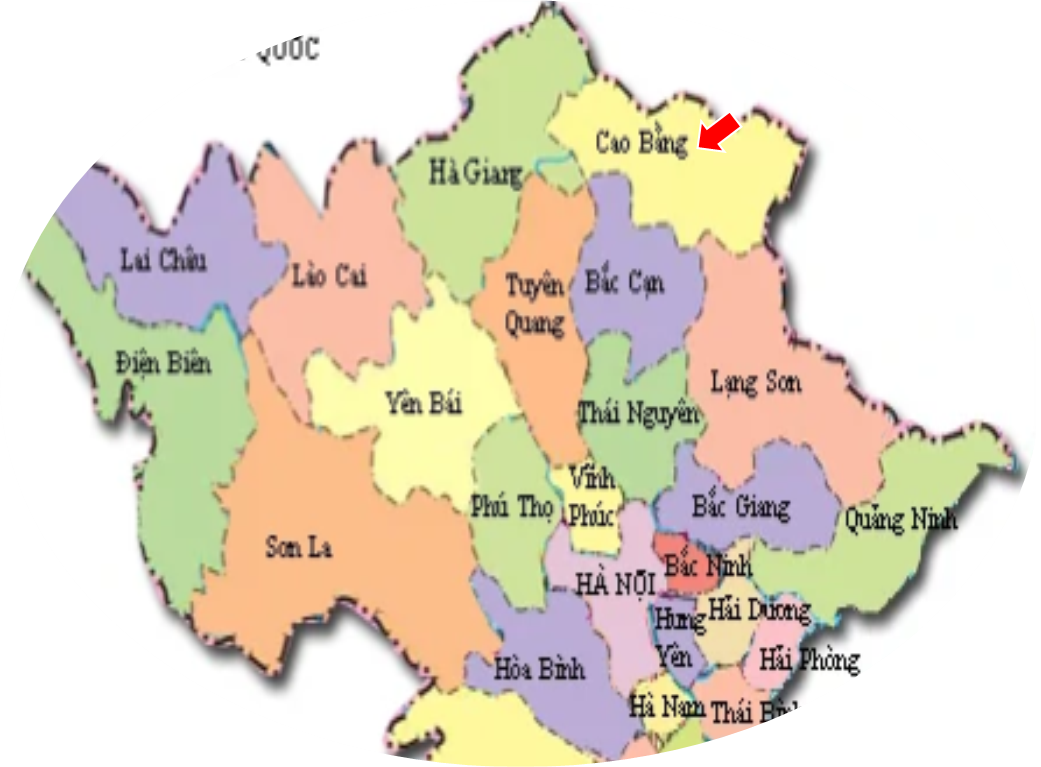 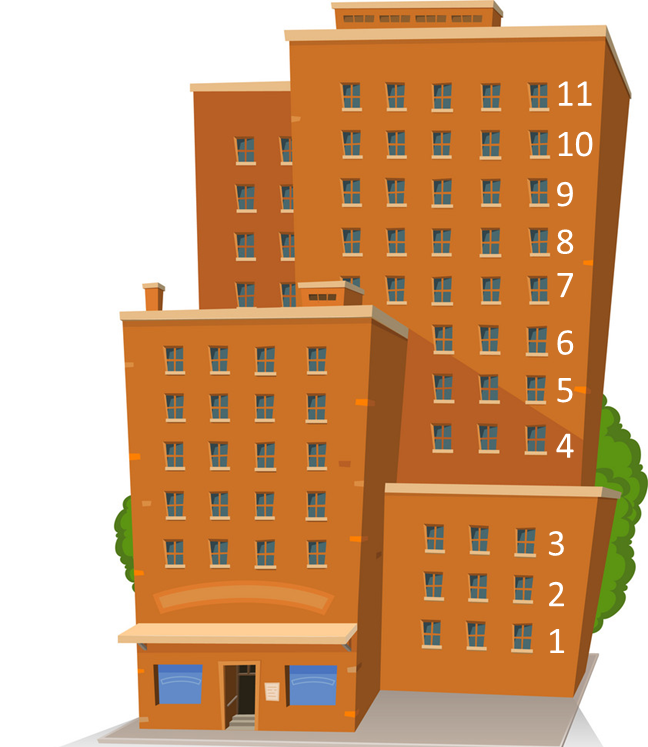 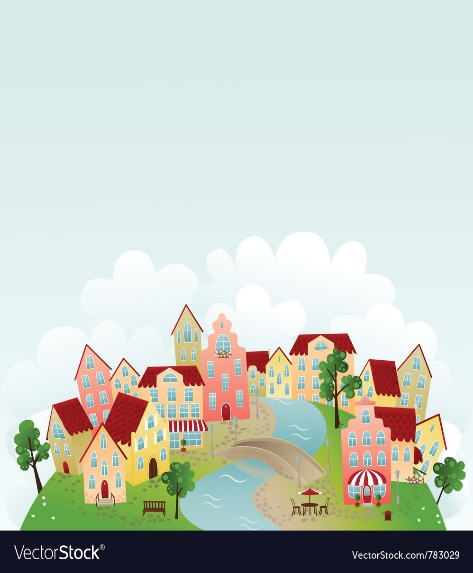 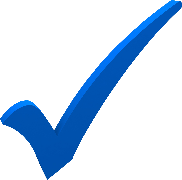 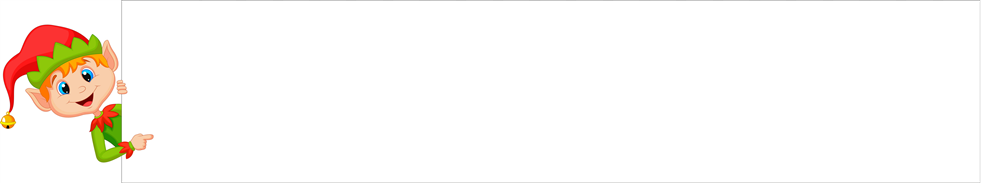 province
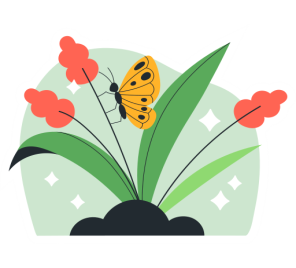 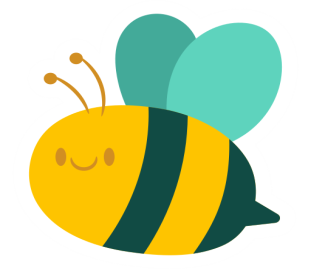 1
2
3
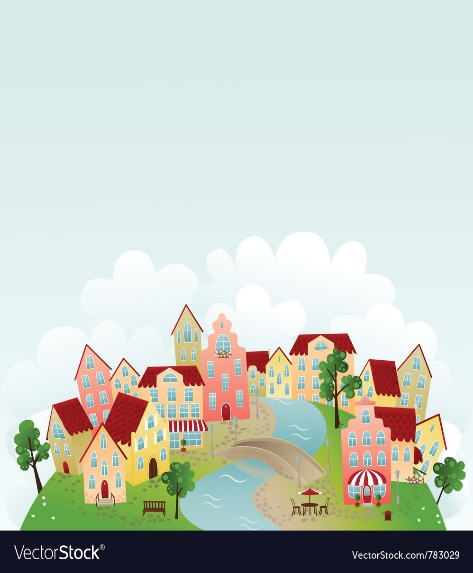 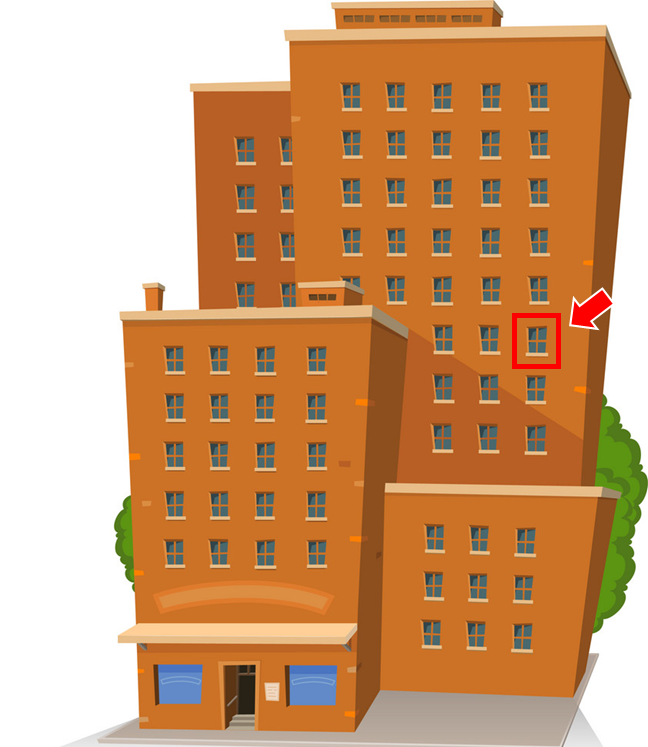 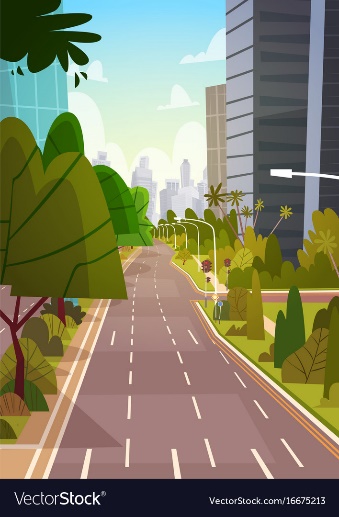 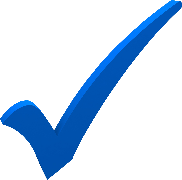 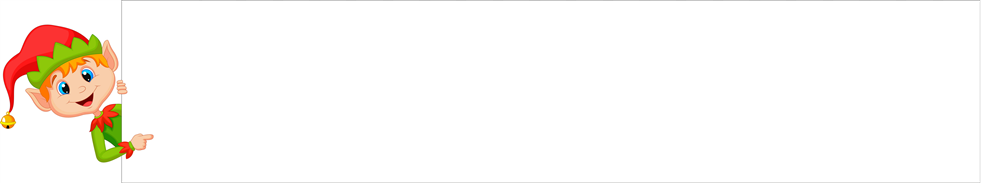 town
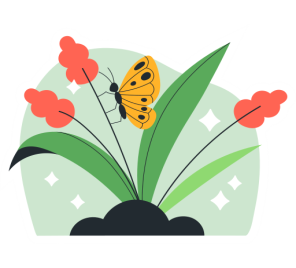 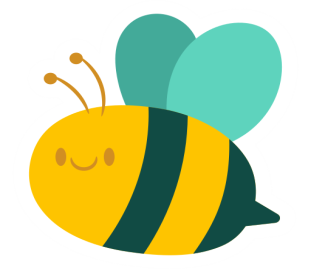 1
2
3
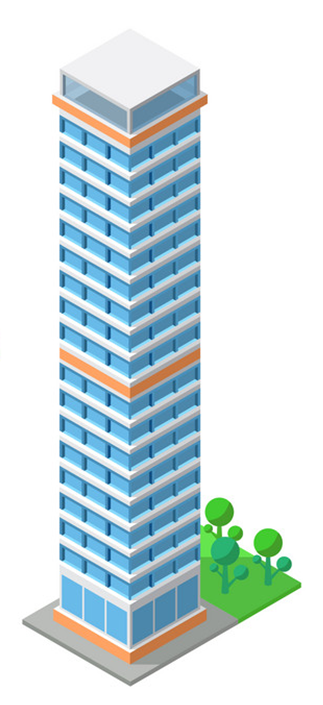 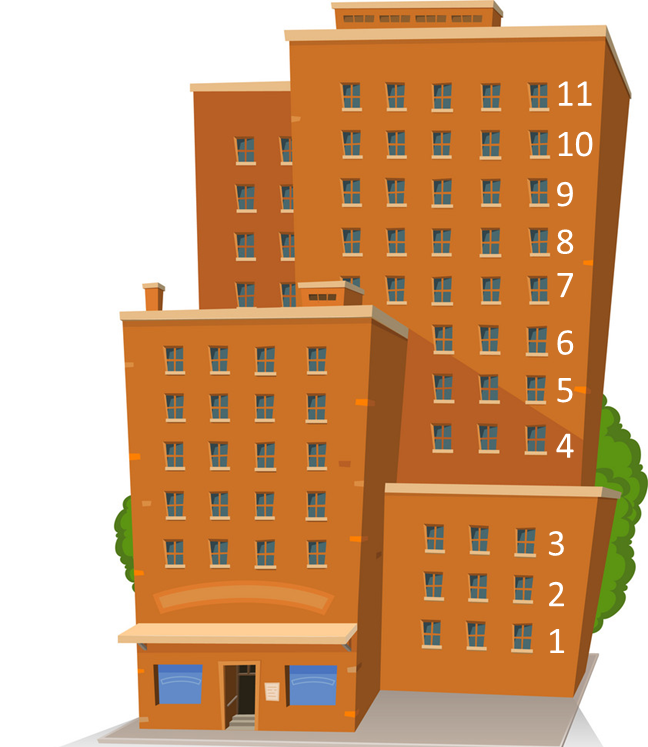 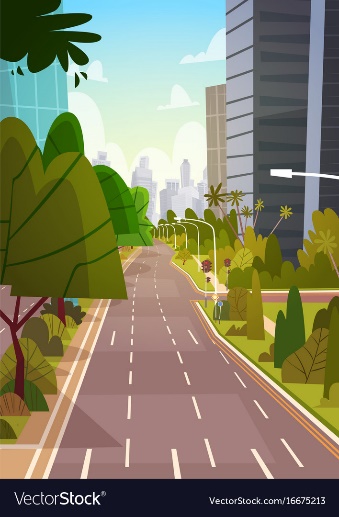 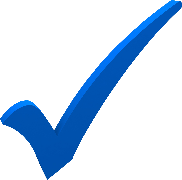 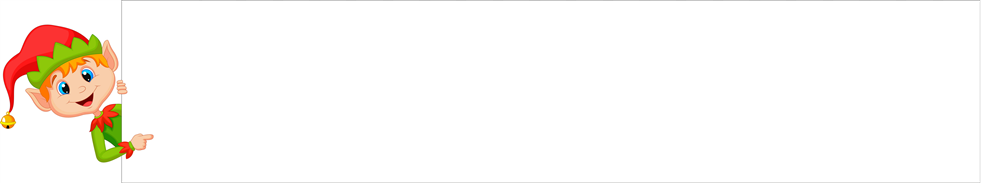 street
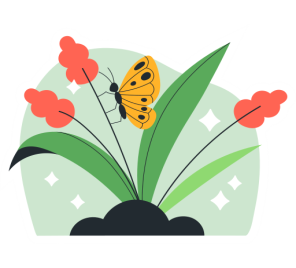 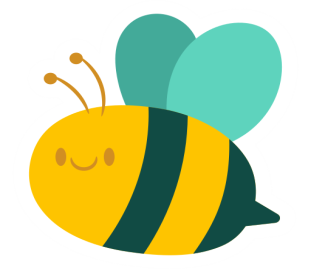 1
2
3
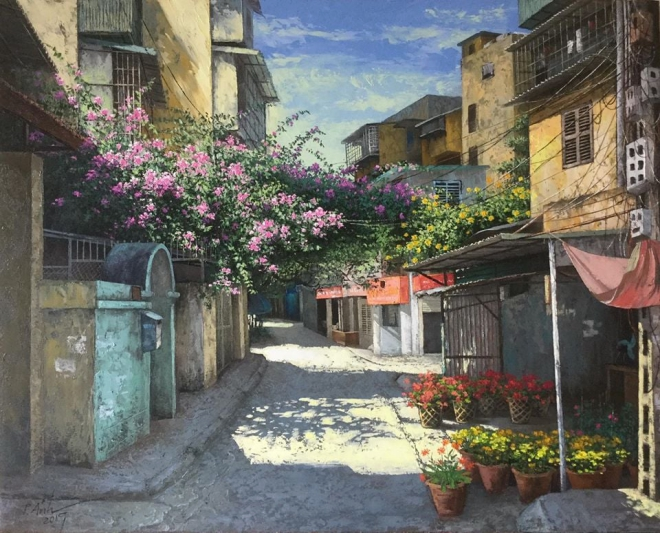 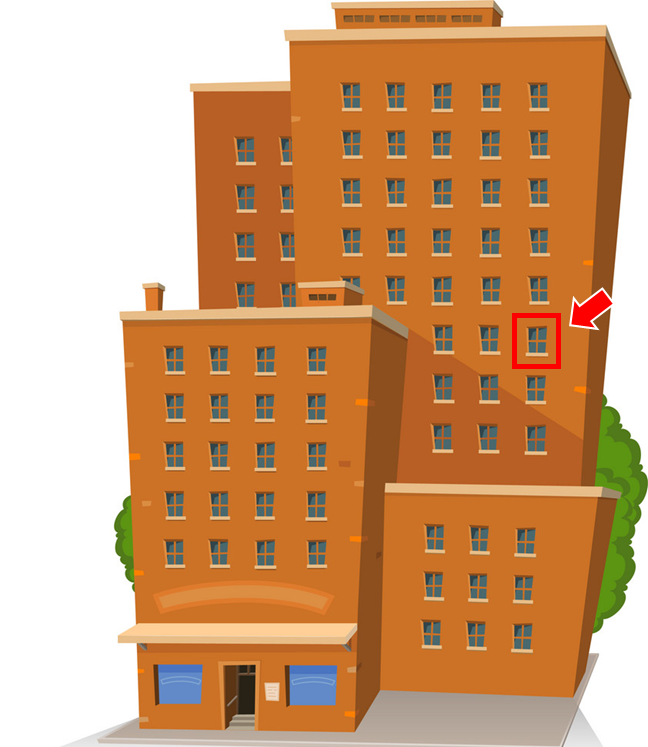 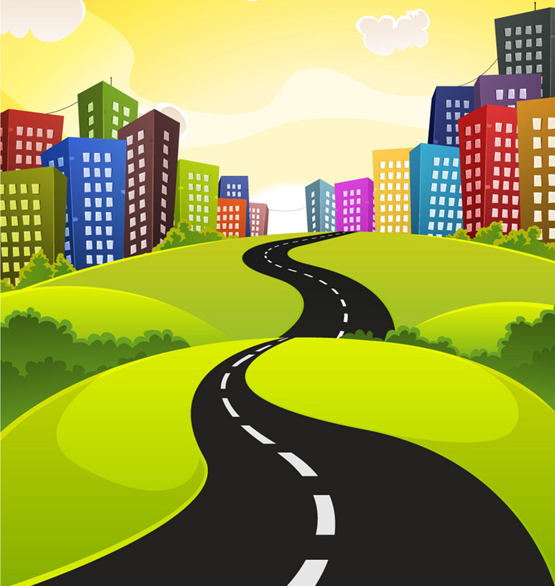 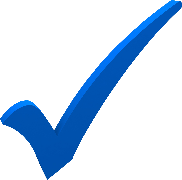 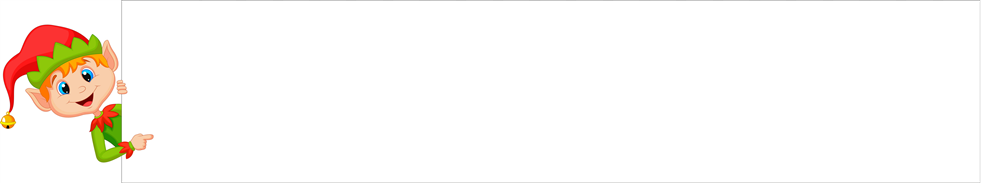 lane
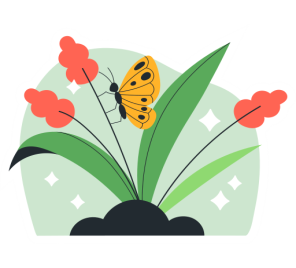 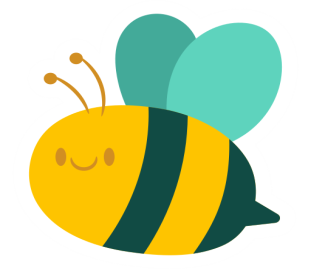 1
2
3
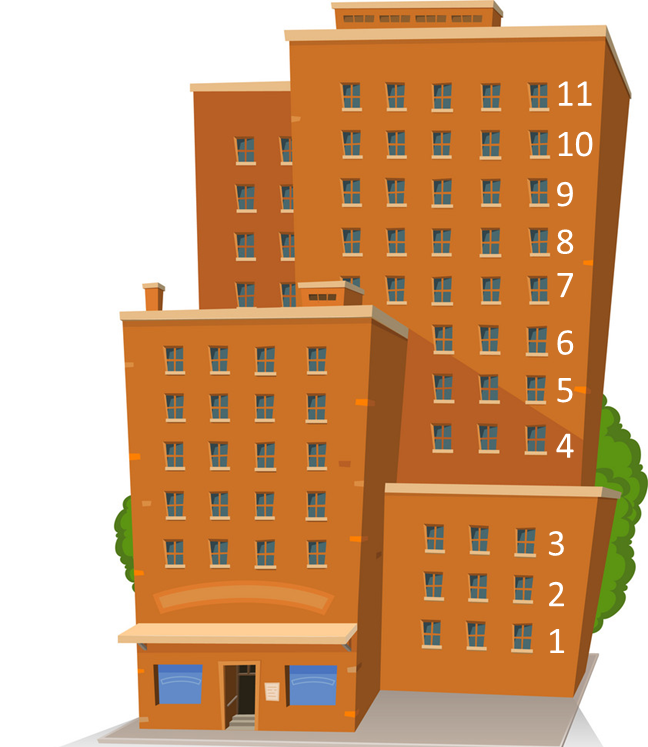 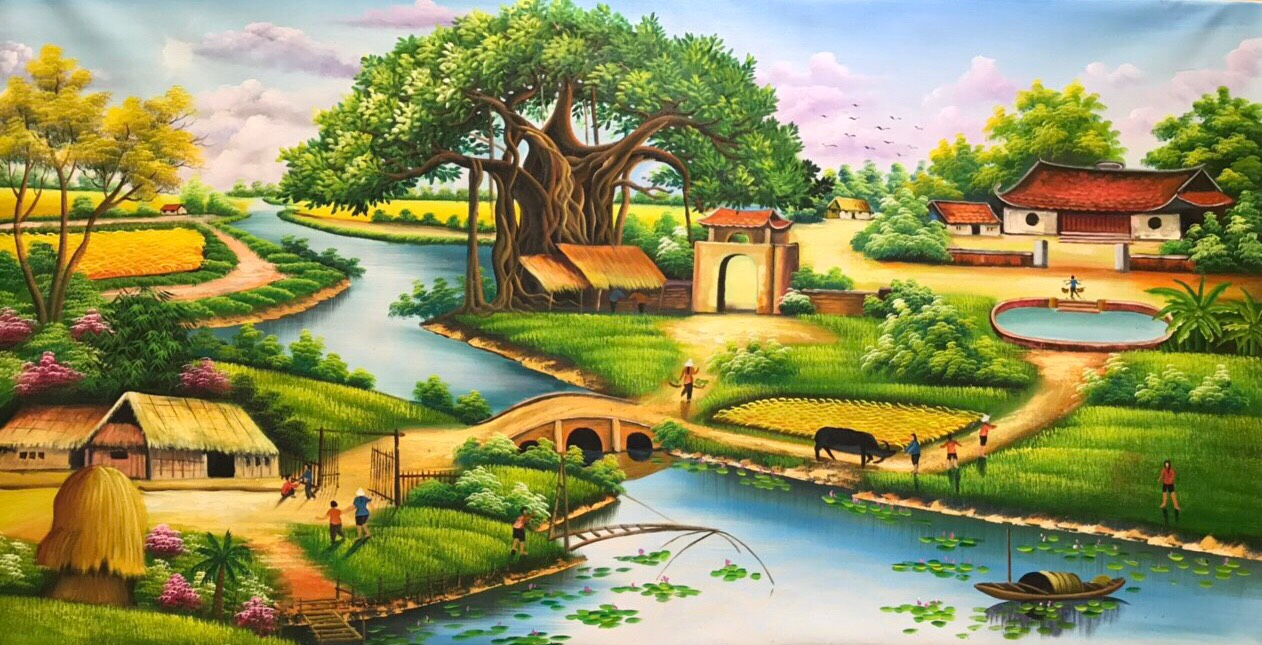 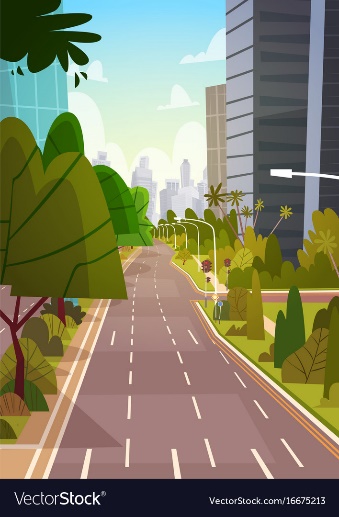 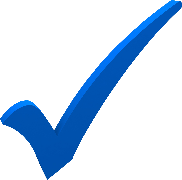 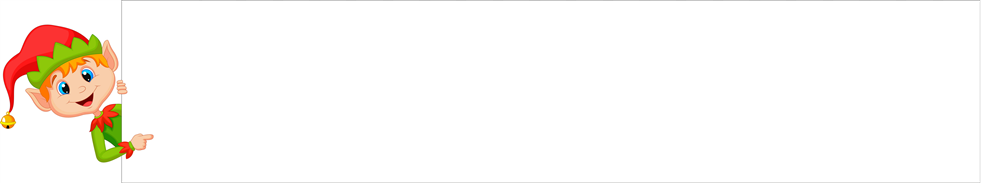 floor
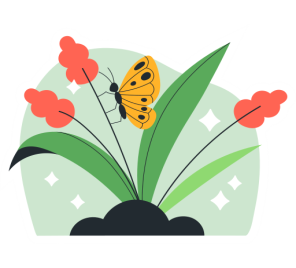 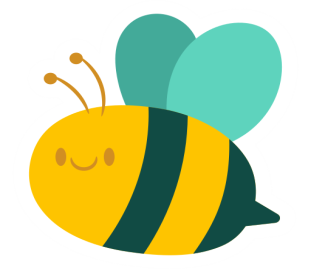 1
2
3
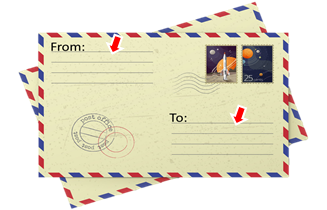 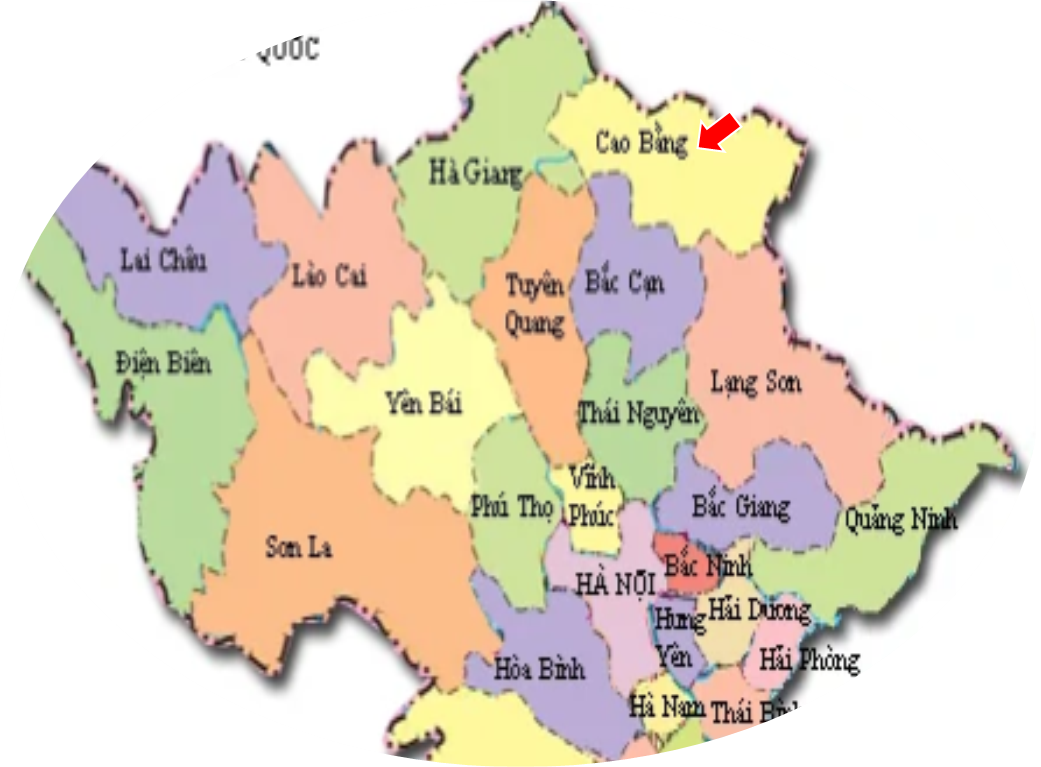 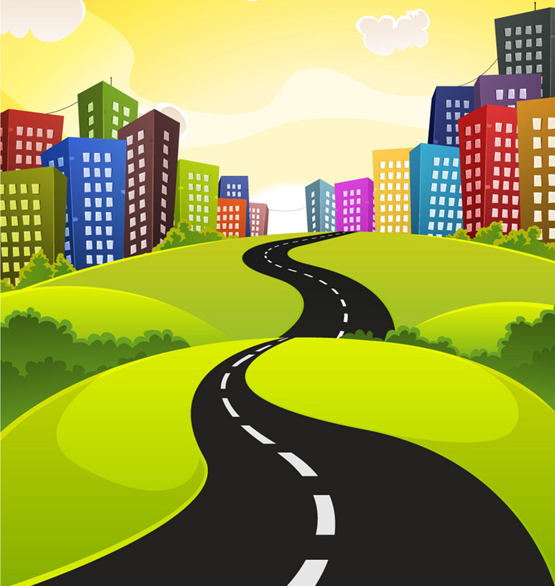 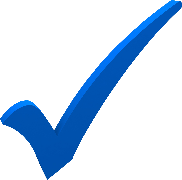 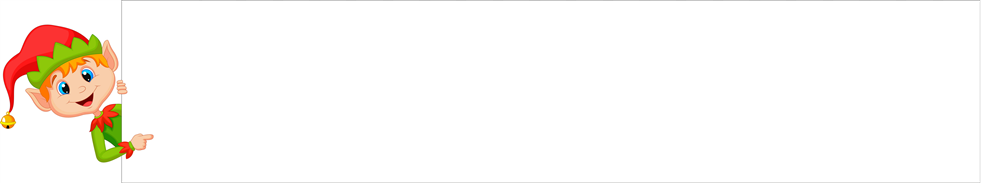 road
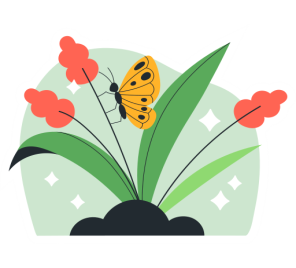 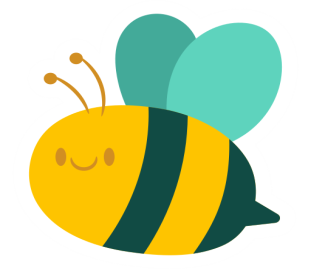 1
2
3
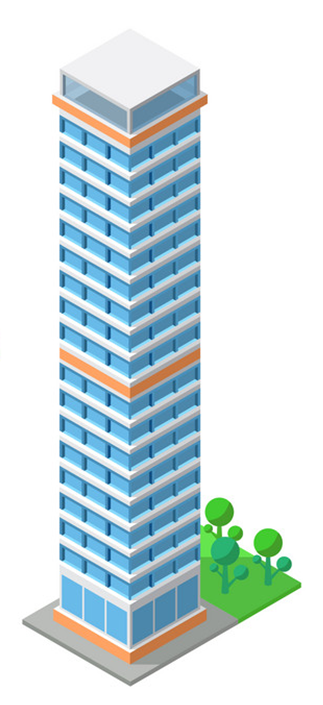 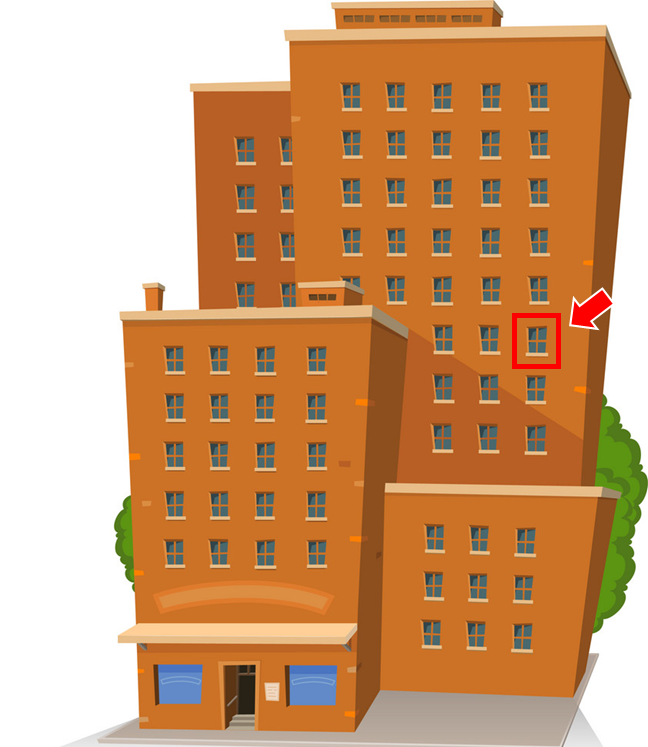 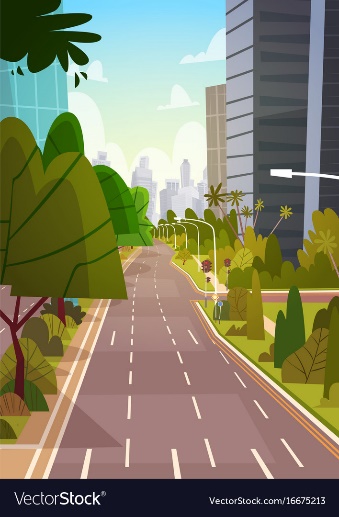 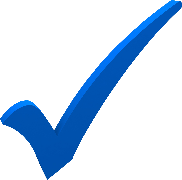 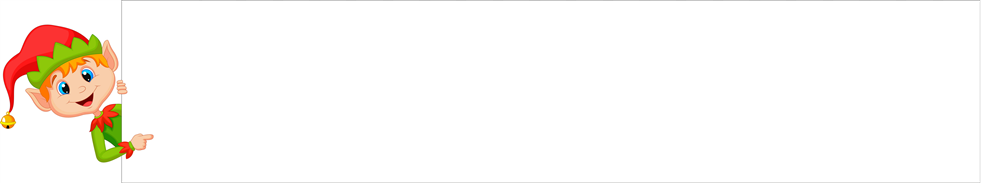 flat
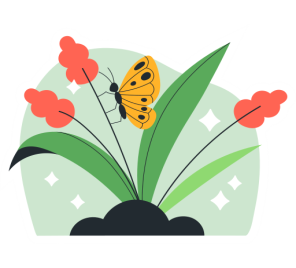 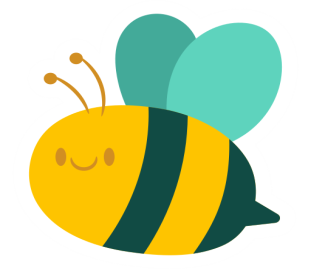 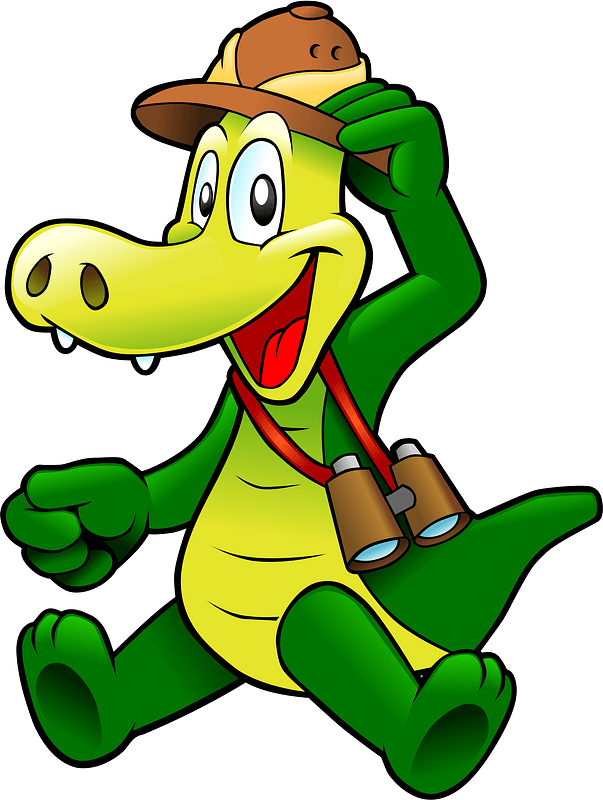 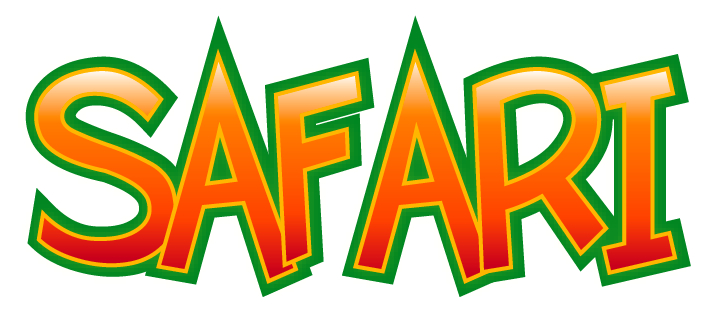 START
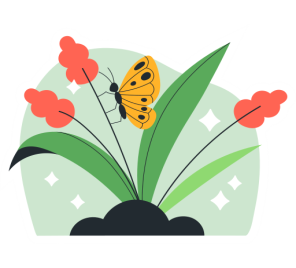 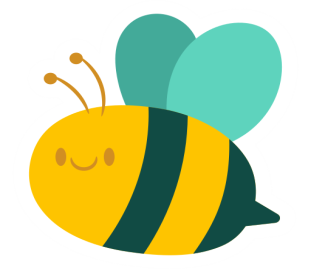 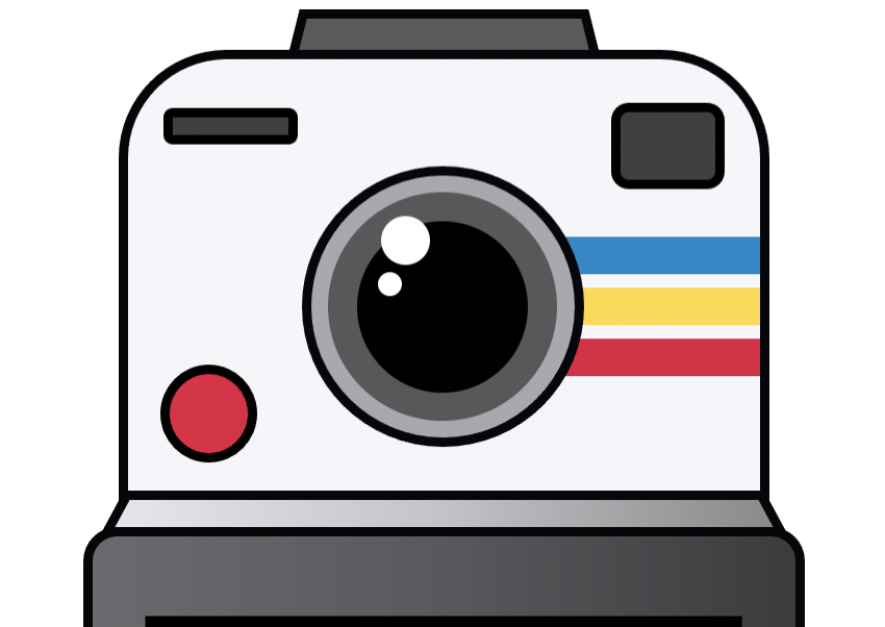 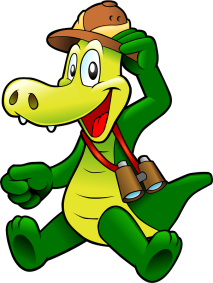 look!
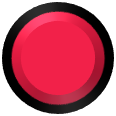 tower
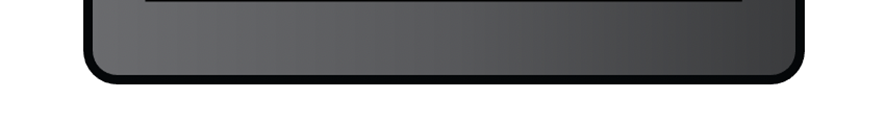 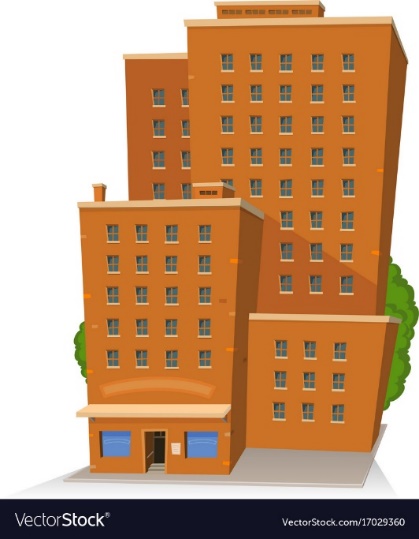 Check
Next
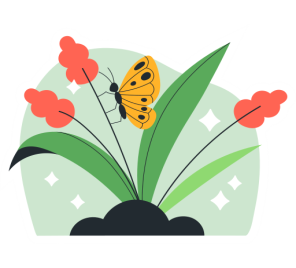 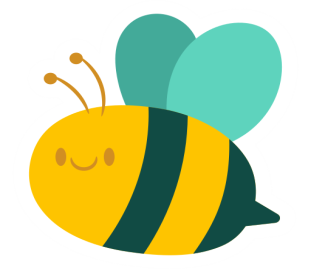 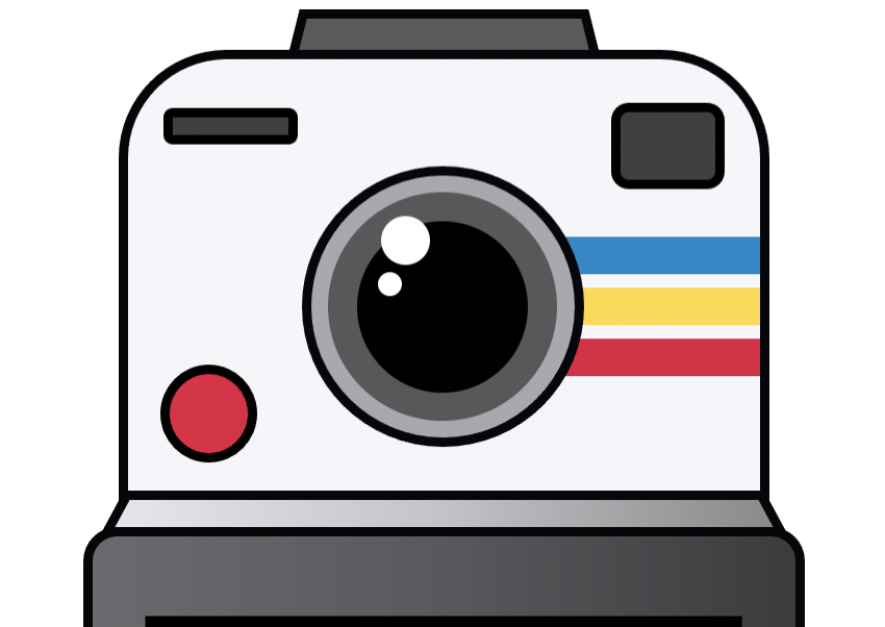 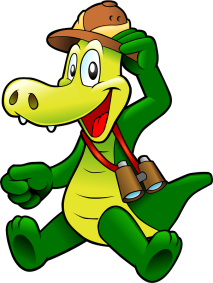 look!
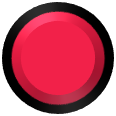 address
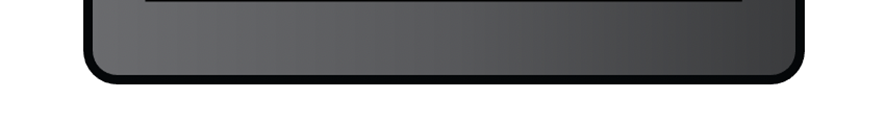 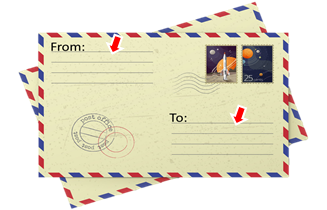 Check
Next
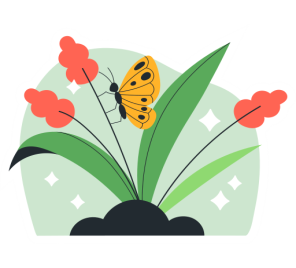 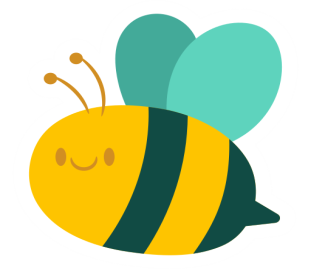 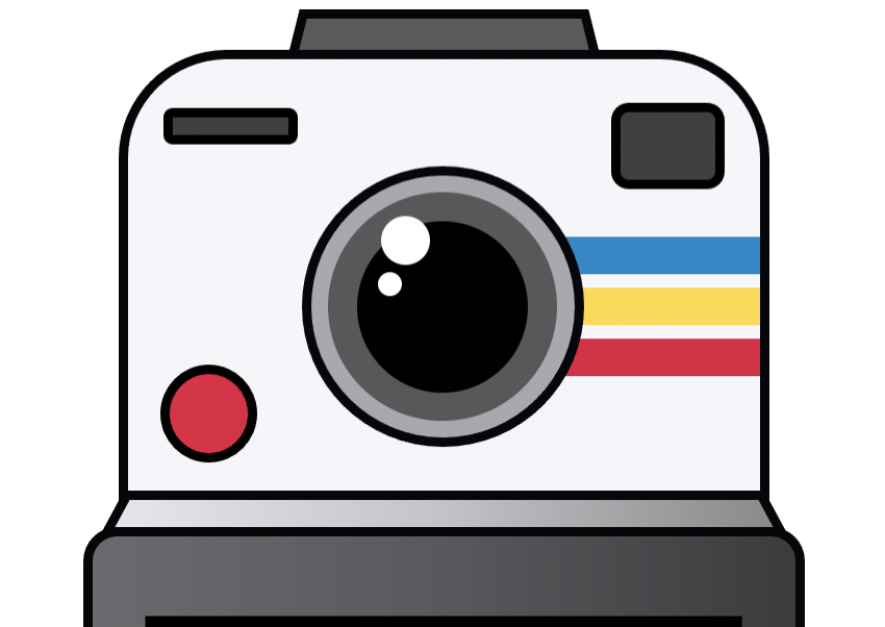 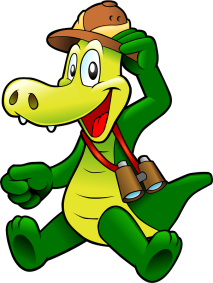 look!
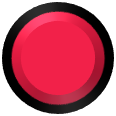 floor
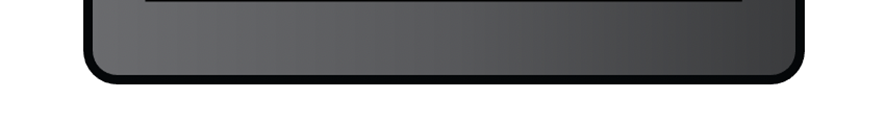 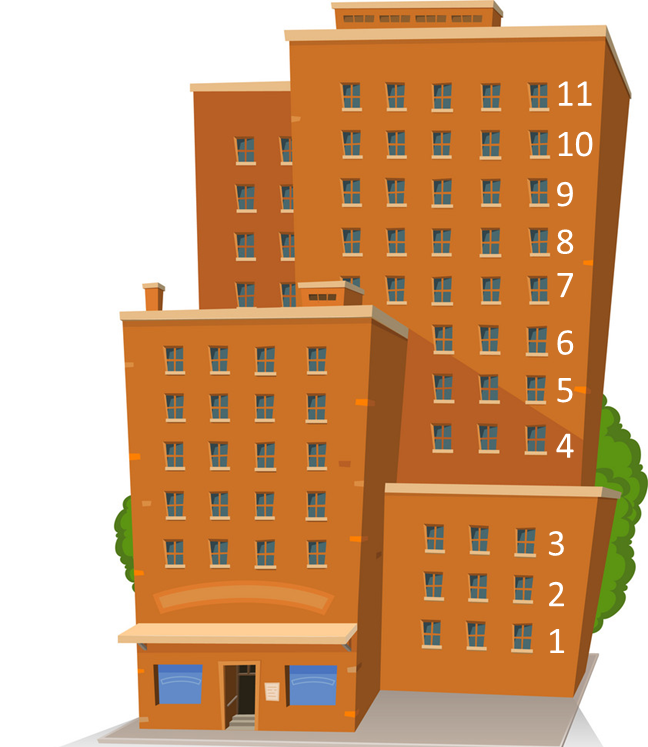 Check
Next
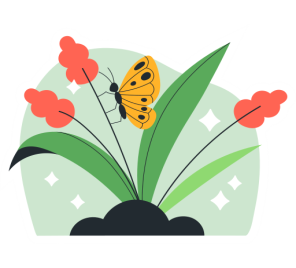 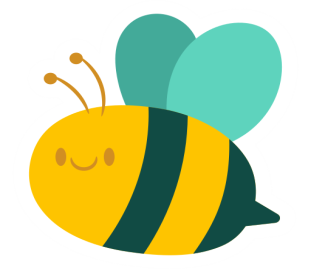 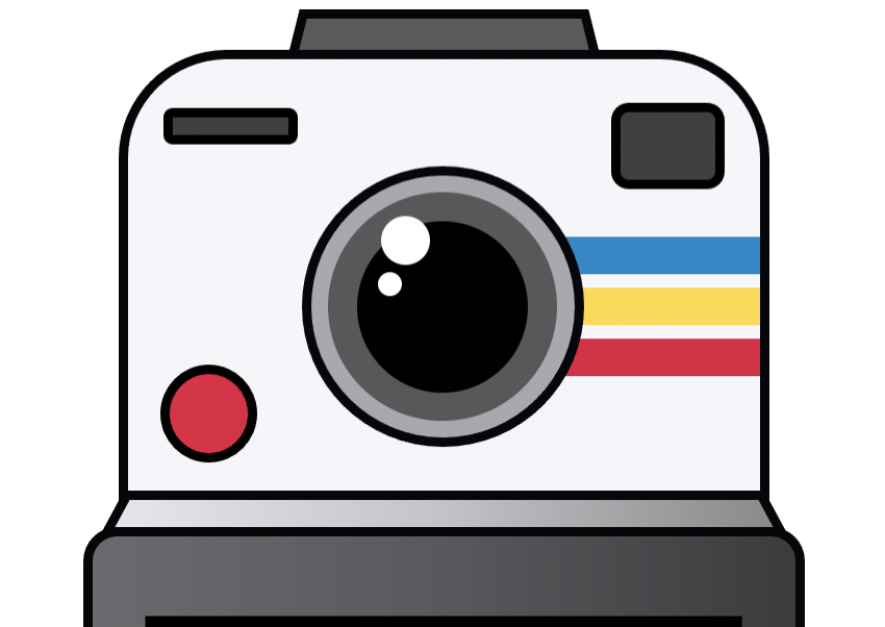 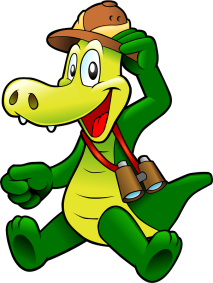 look!
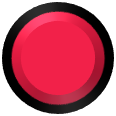 lane
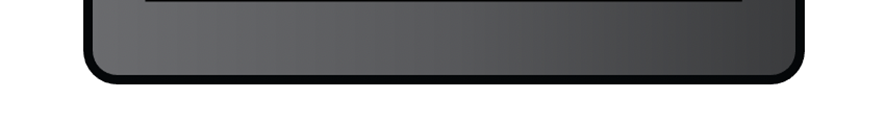 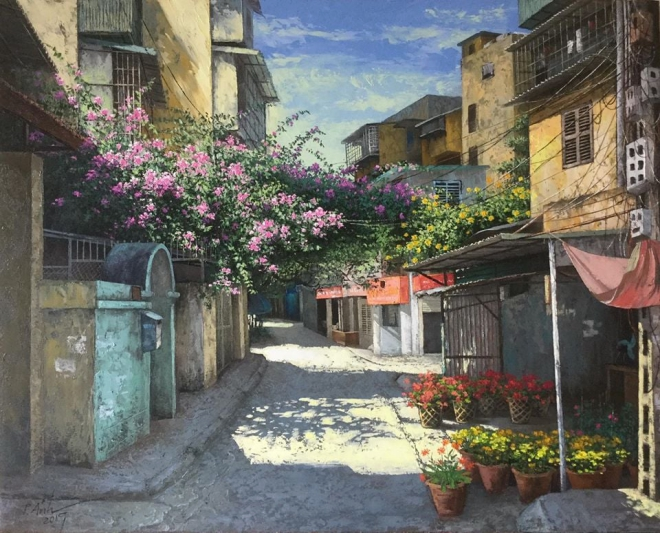 Check
Next
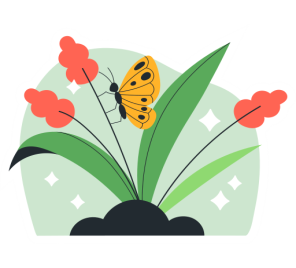 MsPham
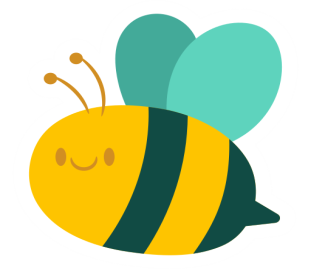 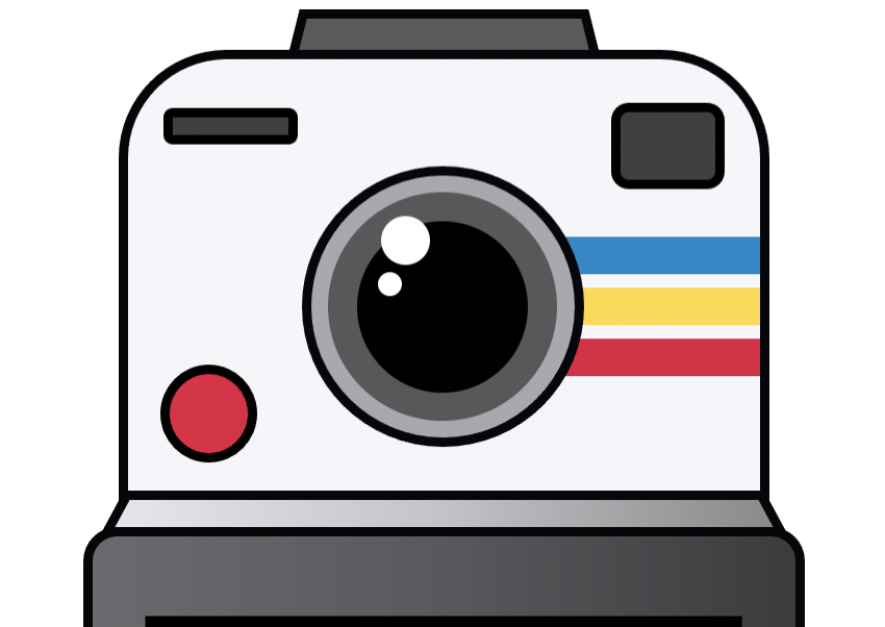 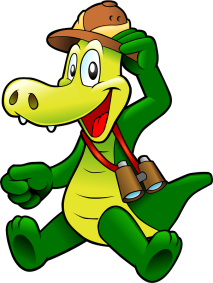 look!
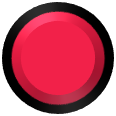 road
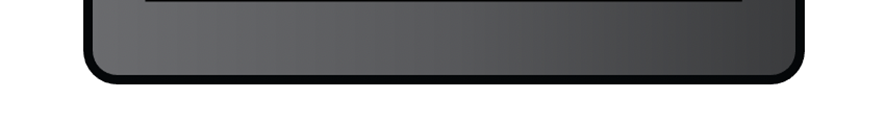 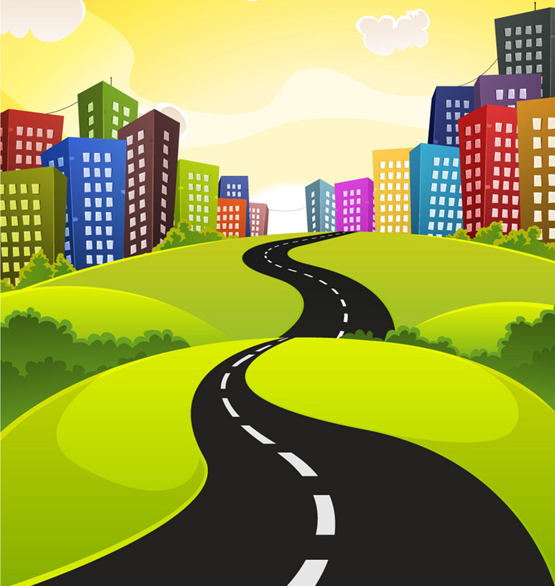 Check
Next
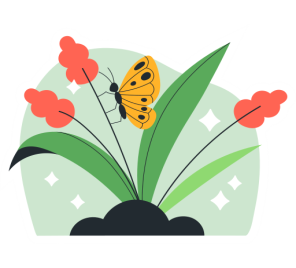 MsPham
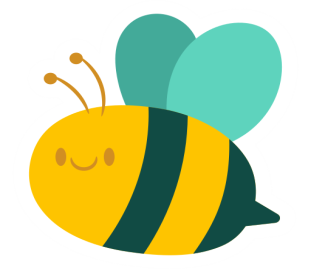 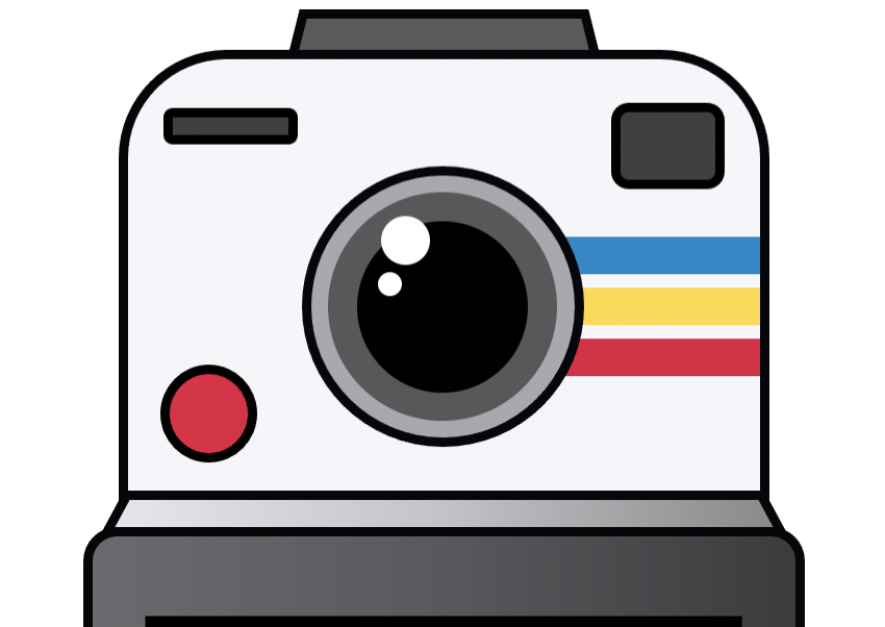 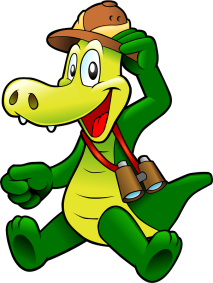 look!
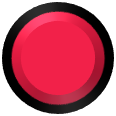 street
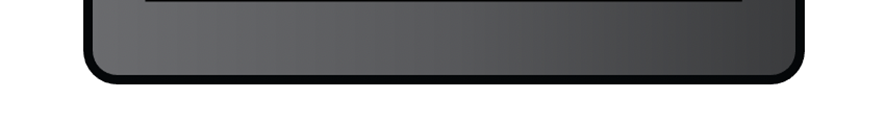 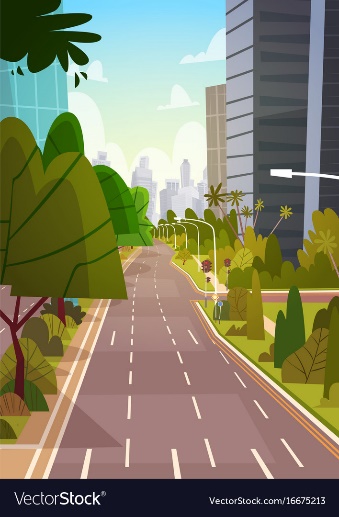 Check
Next
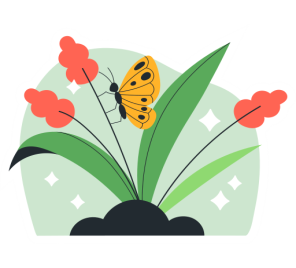 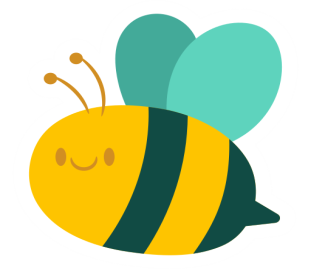 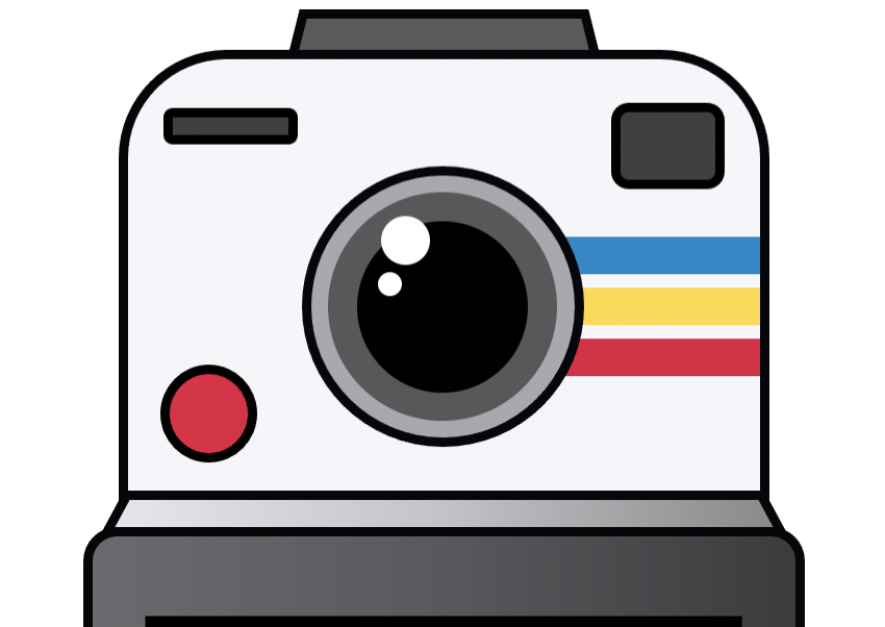 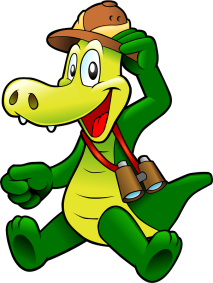 look!
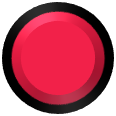 province
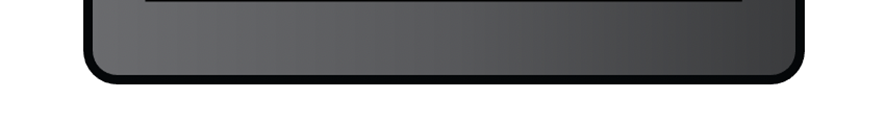 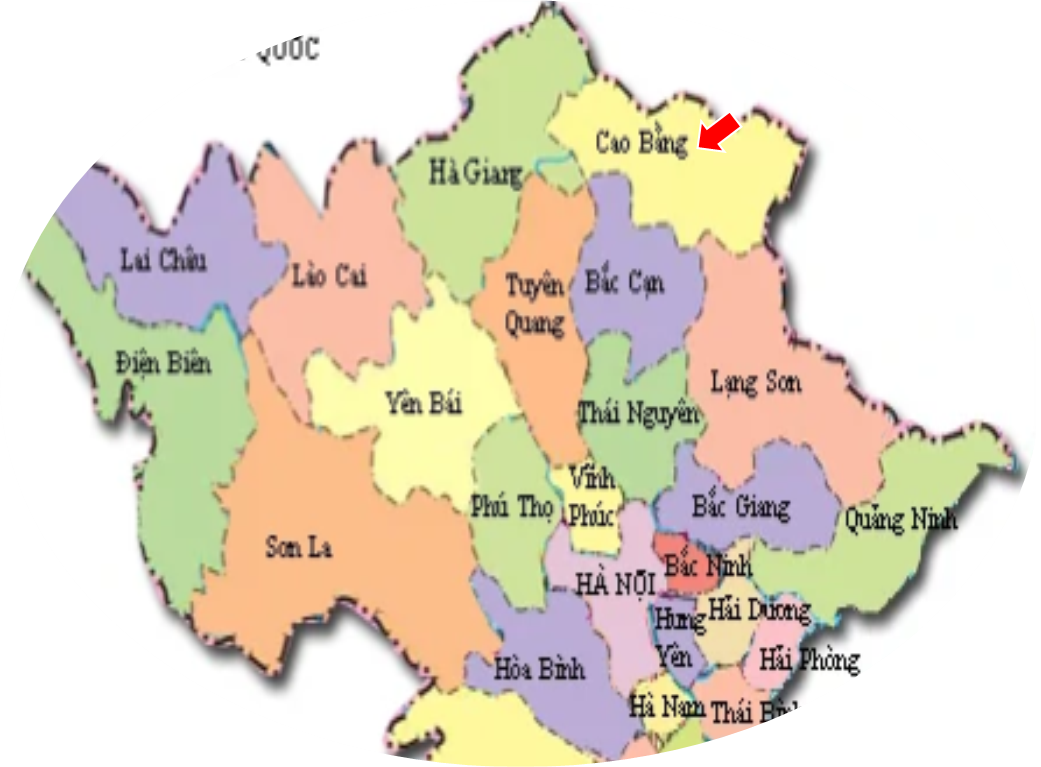 Check
Next
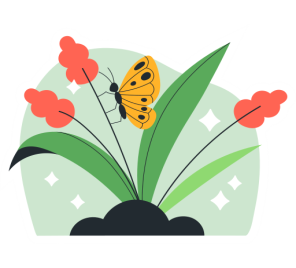 MsPham
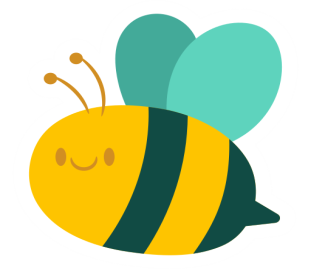 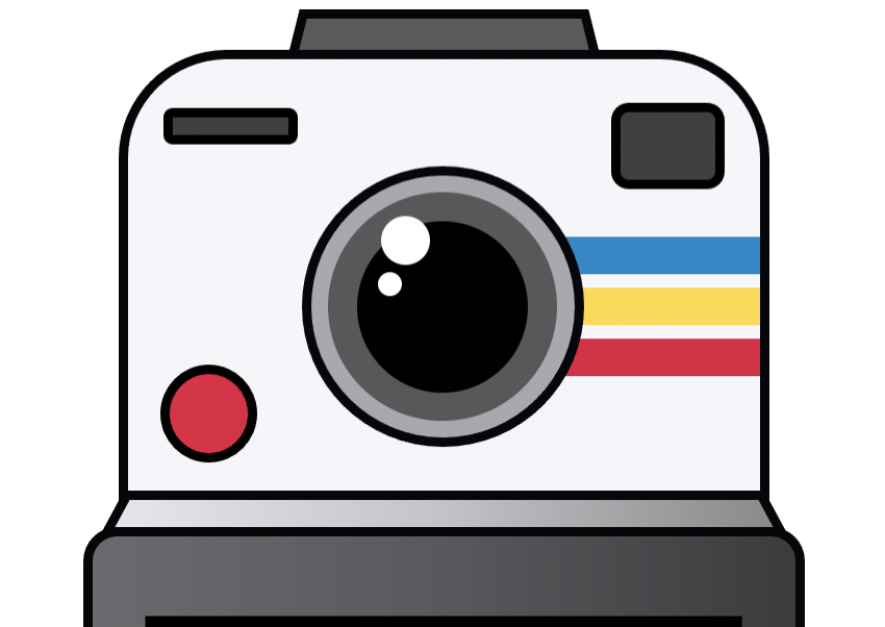 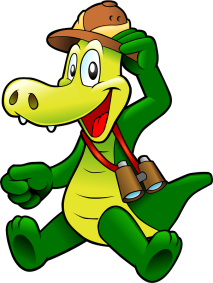 look!
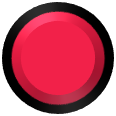 village
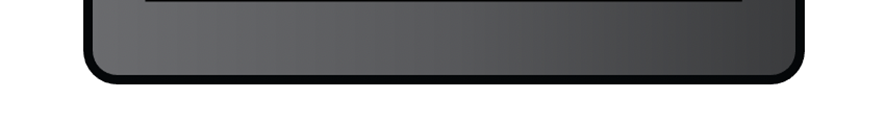 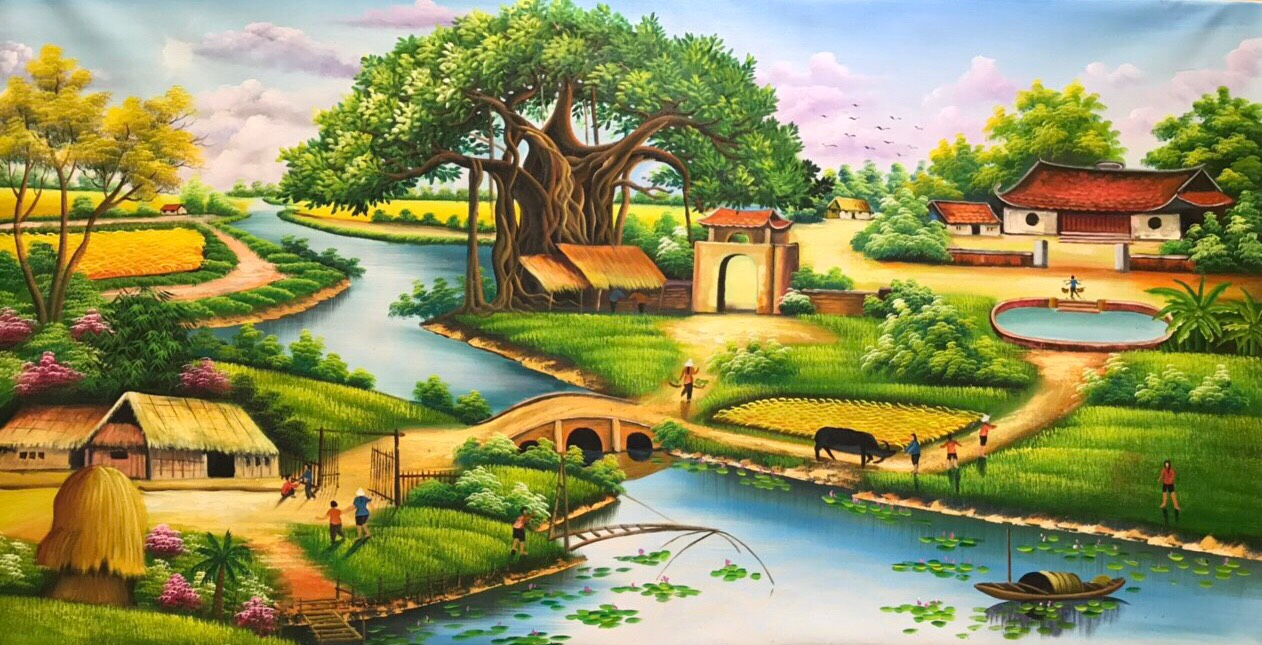 Check
Next
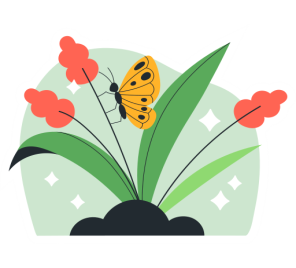 MsPham
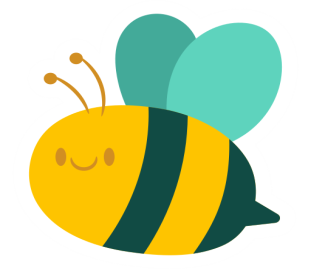 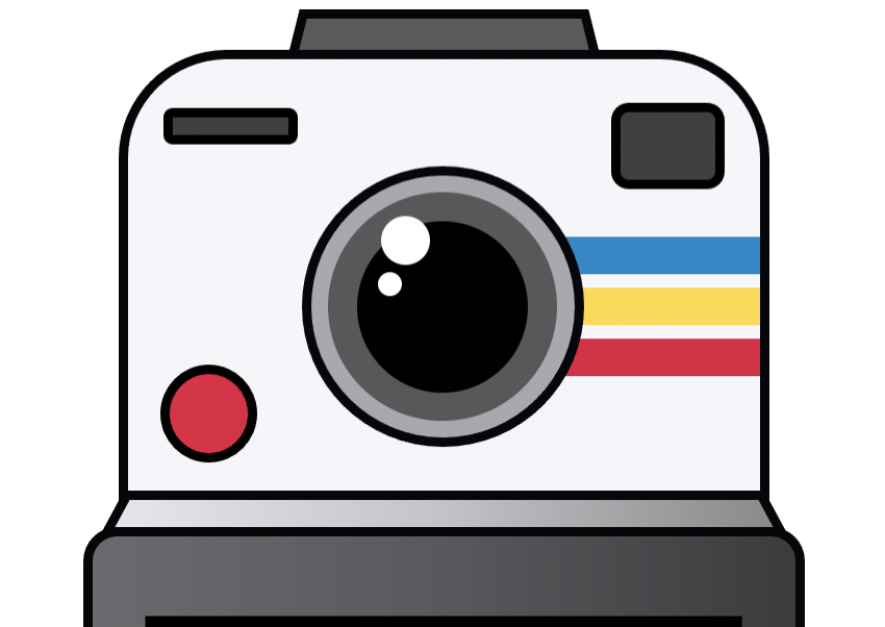 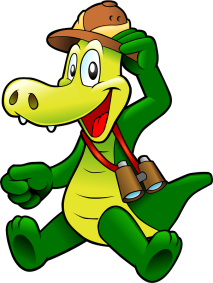 look!
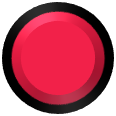 flat
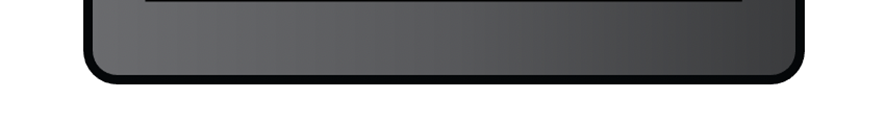 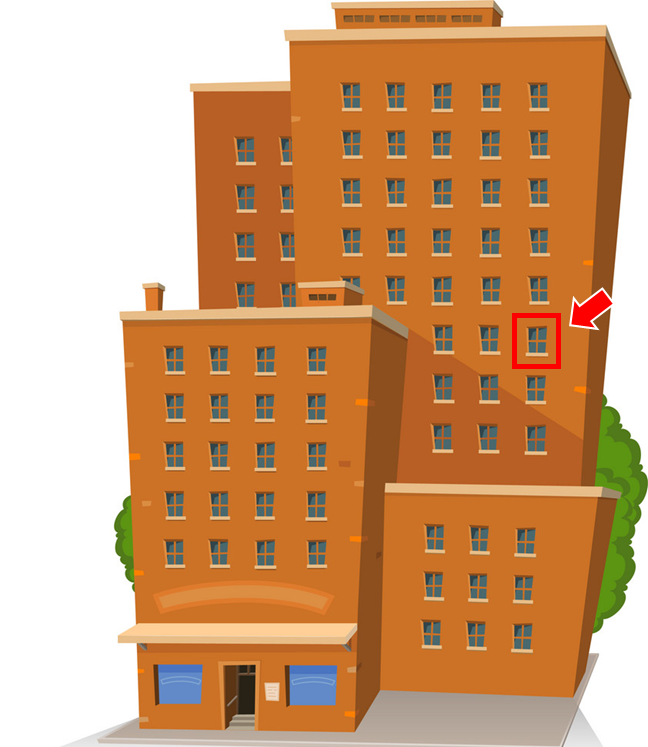 Check
Next
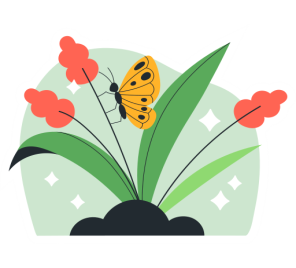 MsPham
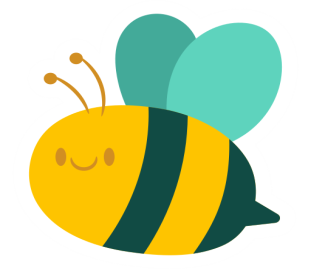 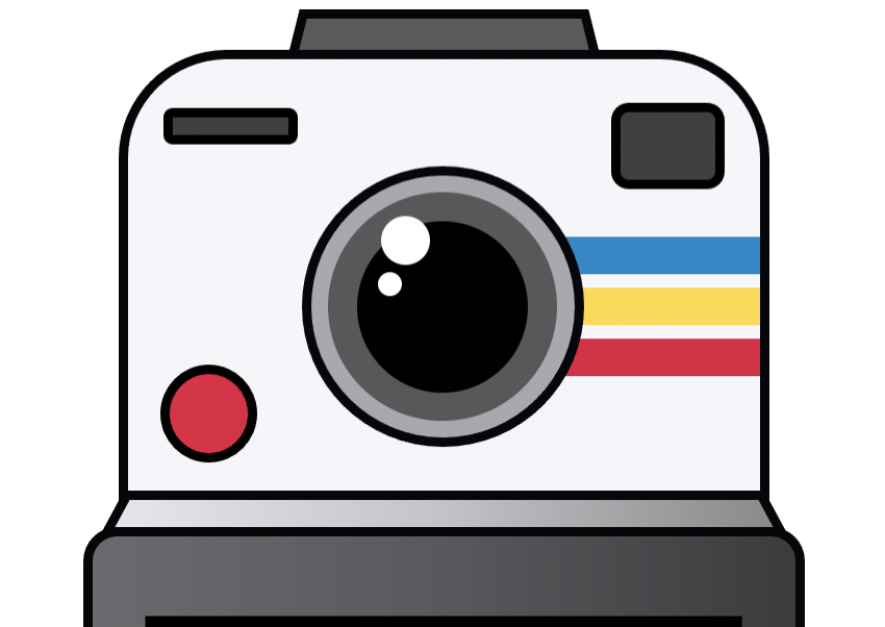 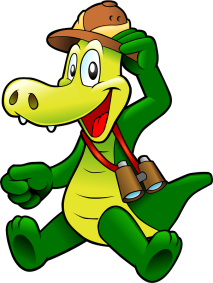 look!
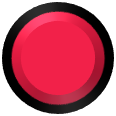 town
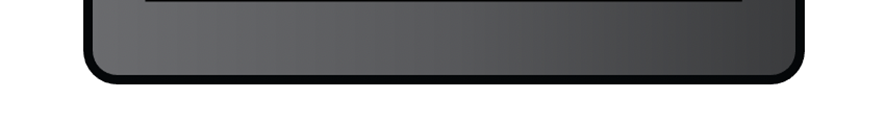 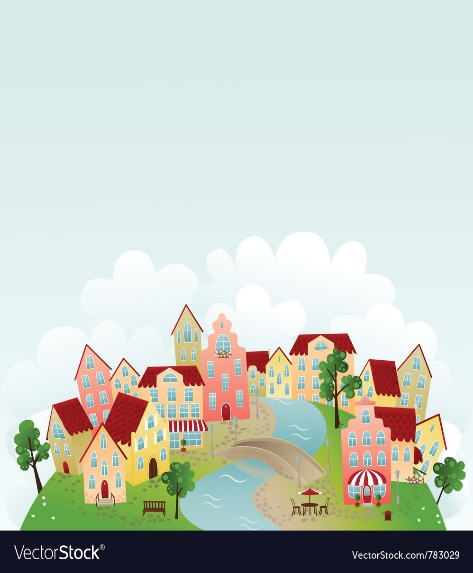 Check
Next
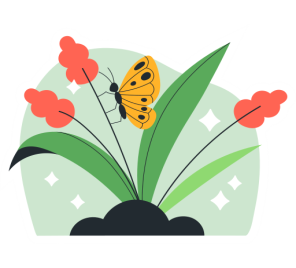 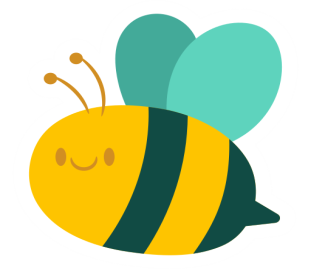 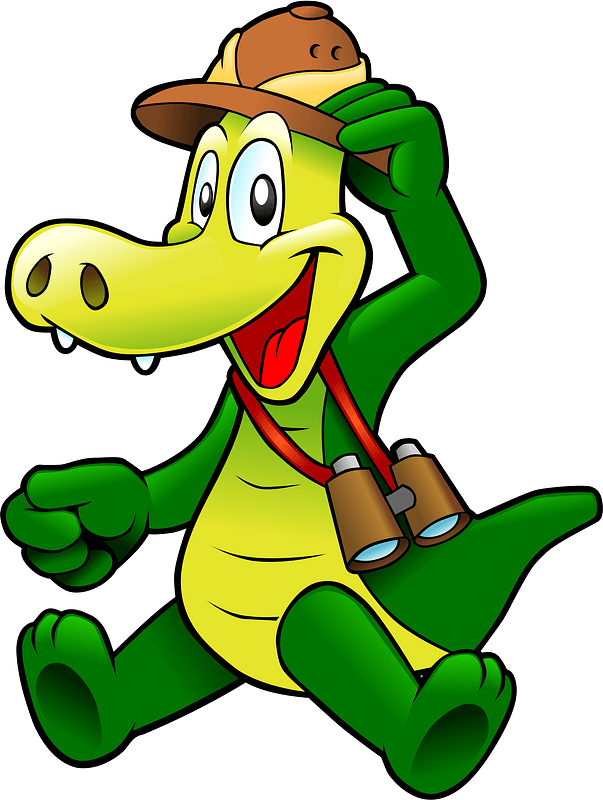 Good job!
End
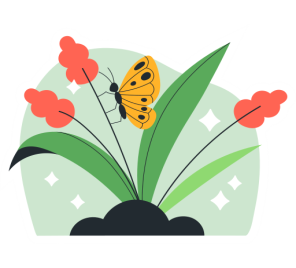 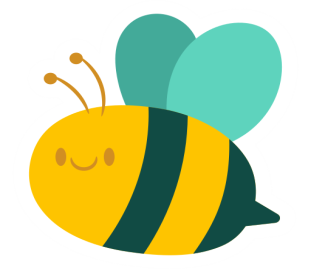 GRAMMAR
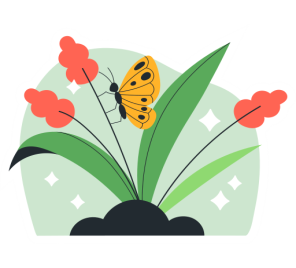 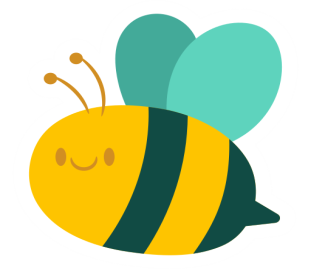 1. Look, listen and repeat.
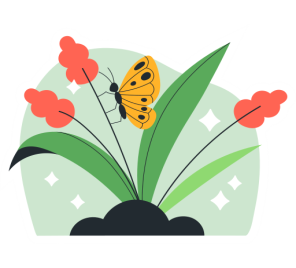 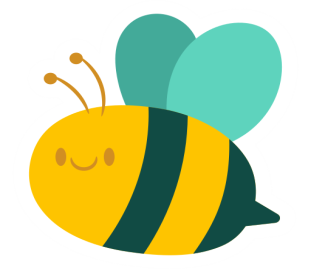 GRAMMAR
Hỏi - đáp ai đó đến từ đâu:
Where are you from?
(Bạn đến từ đâu)
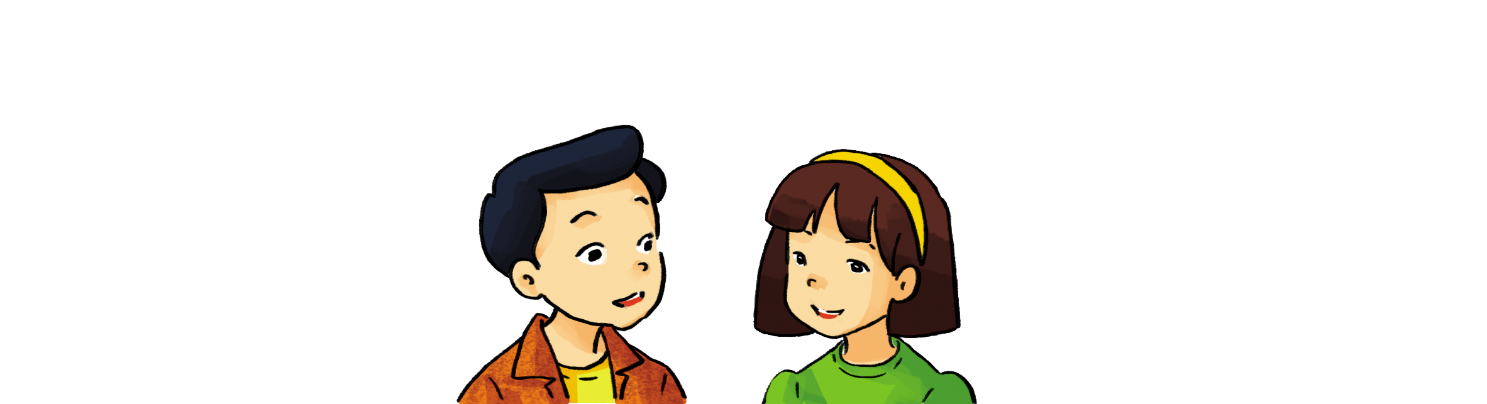 I’m from _____________.
+ address
(Tớ đến từ_________)
Hỏi - đáp về địa chỉ nhà:
It's _________.
What's your address?
+ address
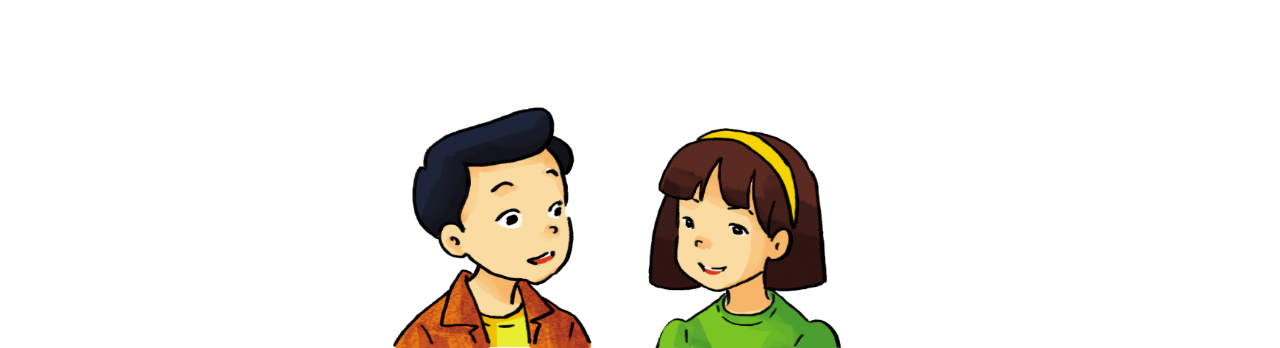 (Địa chỉ của bạn là gì?)
(Đó là ___________.)
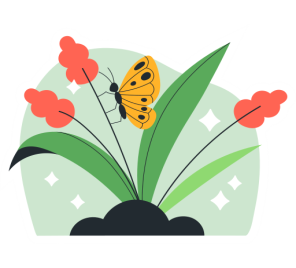 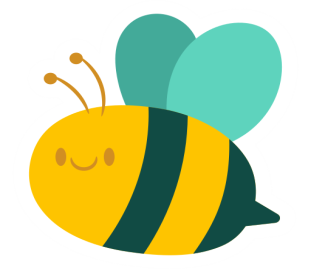 GRAMMAR
Hỏi - đáp ai đó sống ở đâu:
Where do you live?
(Bạn sống ở đâu?)
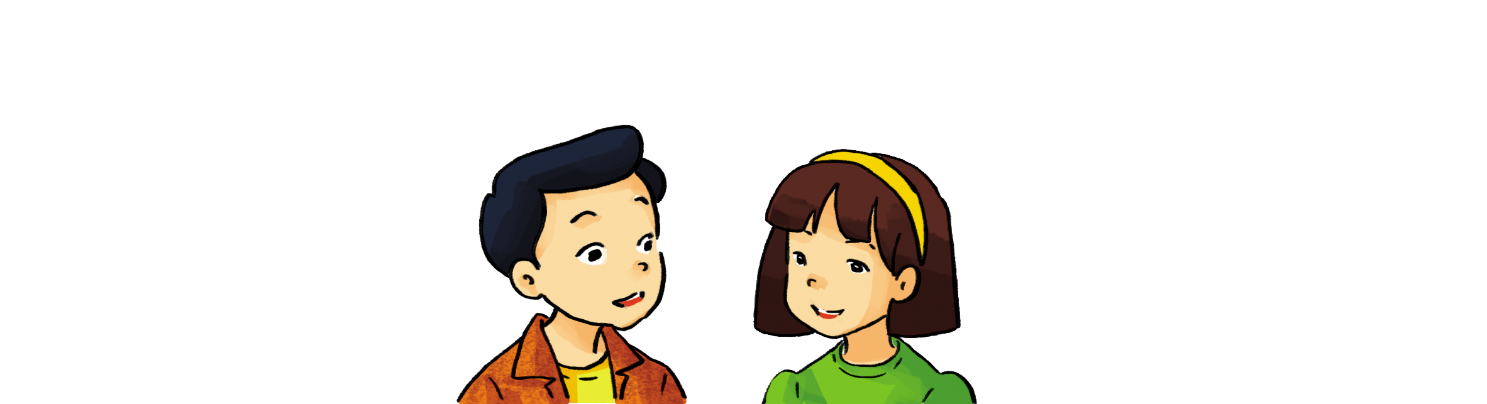 I live in/on/at _____________.
+ address
(Tớ sống ở_________)
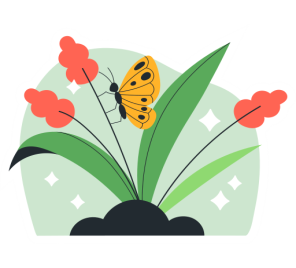 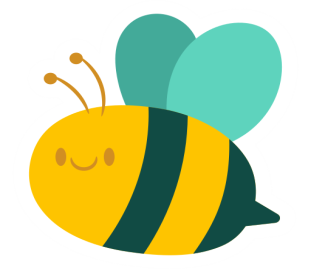 2. Point and say.
97, Village Road
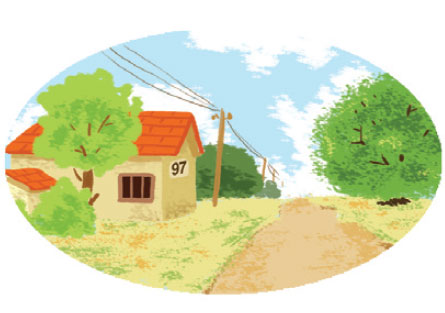 It's __________________.
97, Village Road.
What's your address?
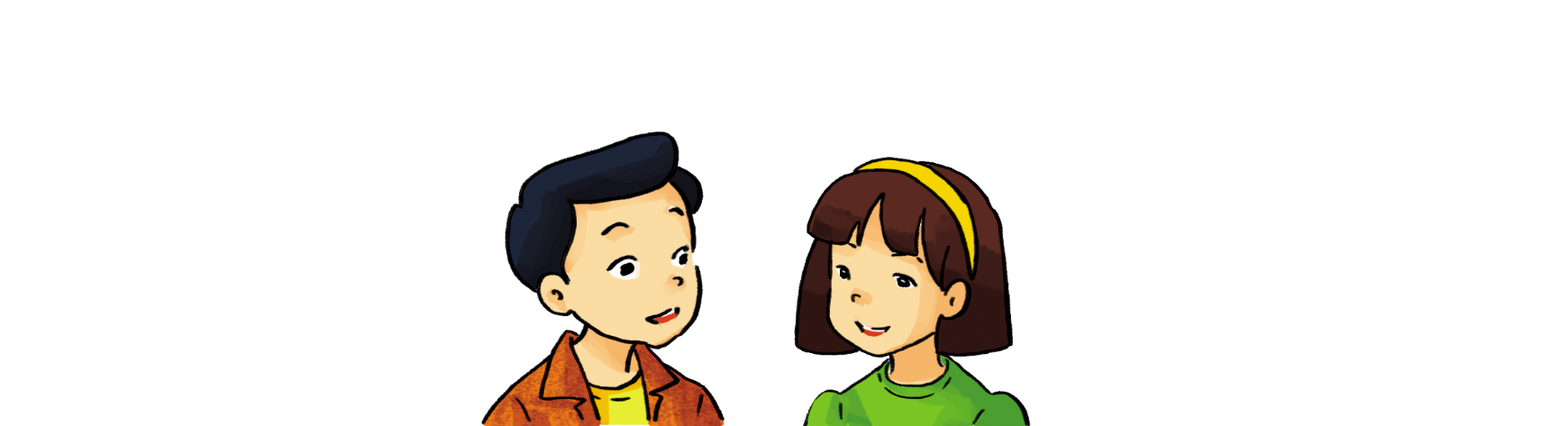 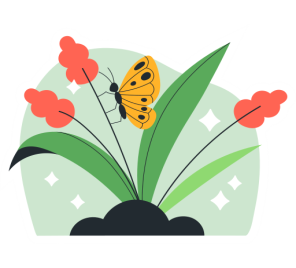 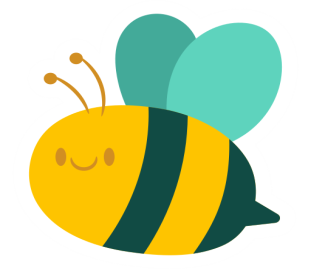 2. Point and say.
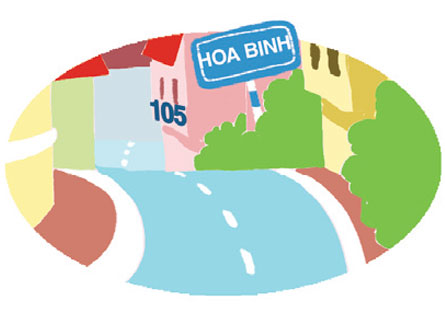 75, Hai Ba Trung Street
It's __________________.
75, Hai Ba Trung Street
What's your address?
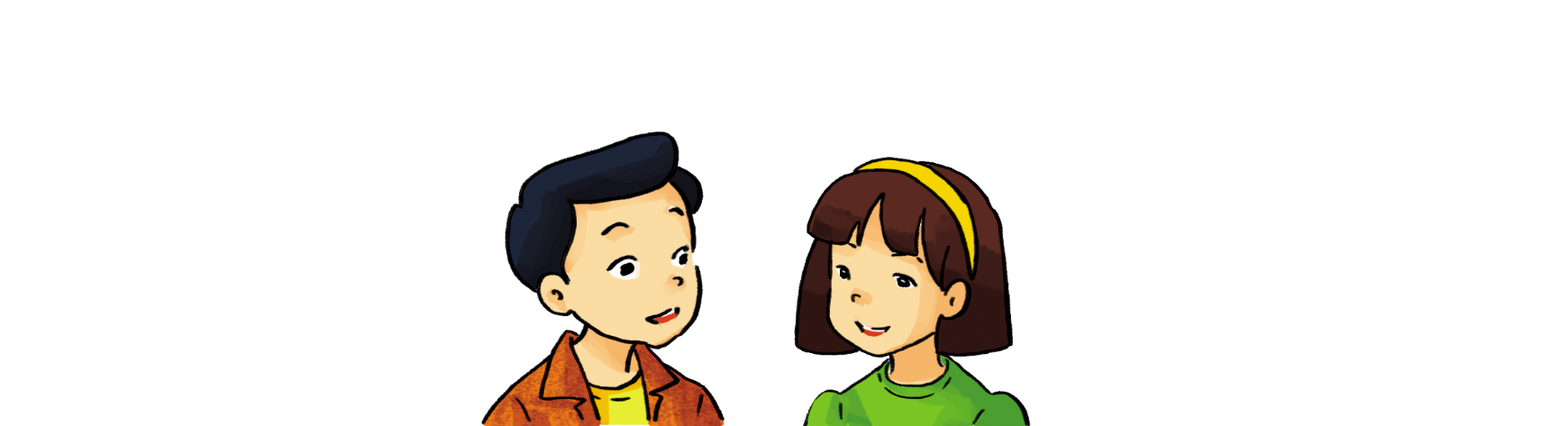 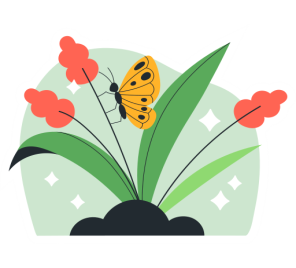 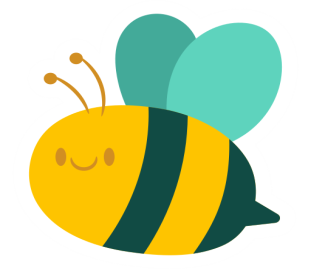 2. Point and say.
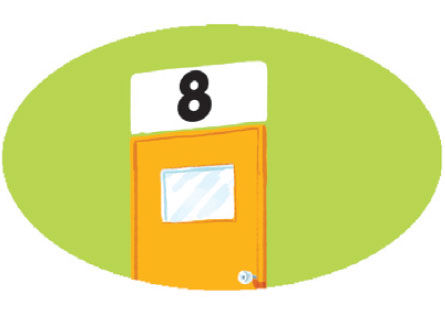 flat 8, second floor, City Tower
It's ______________
     _____________.
flat 8, second floor,
    City Tower
What's your address?
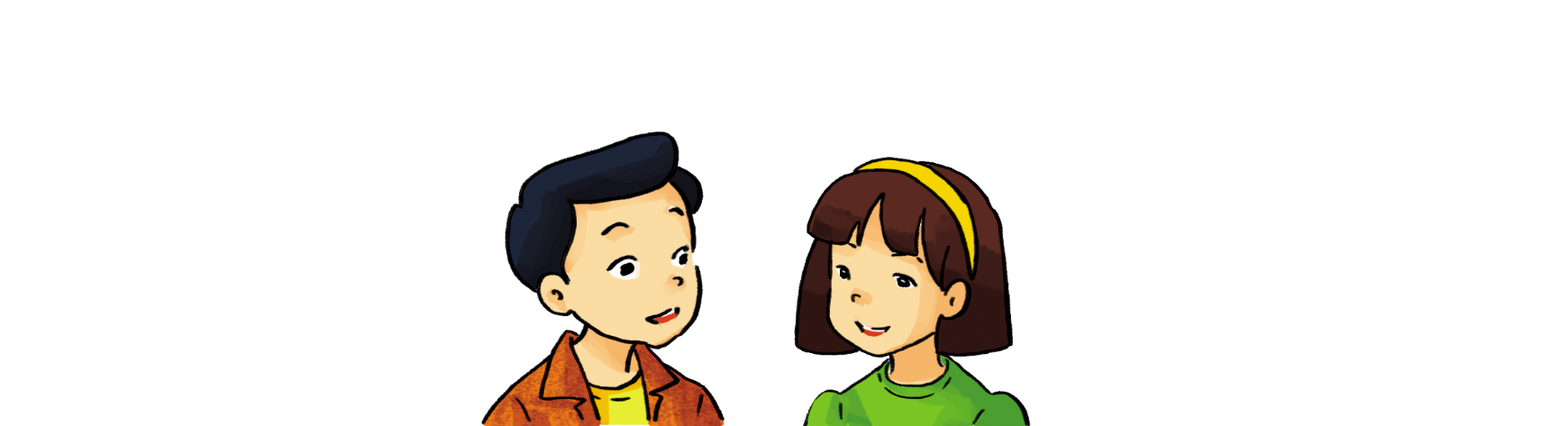 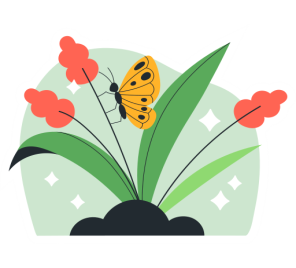 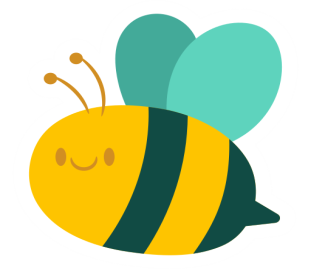 3. Let’s talk.
Where are you from?
I’m from _______.
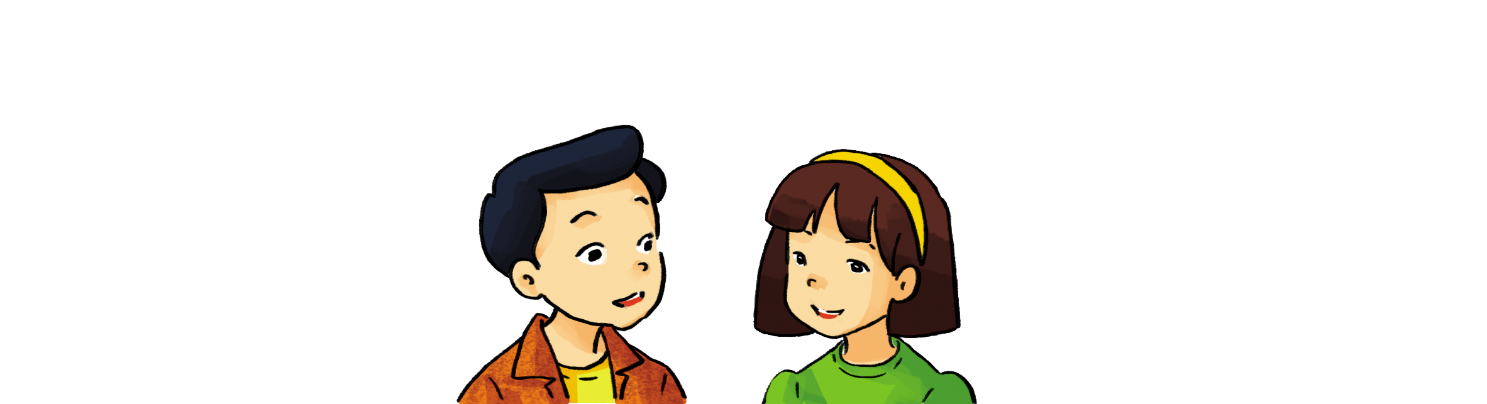 What’s your address?
It’s _______.
Where do you live?
I live in/at/on _______.
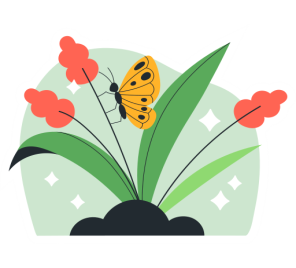 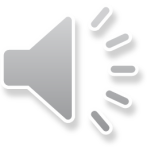 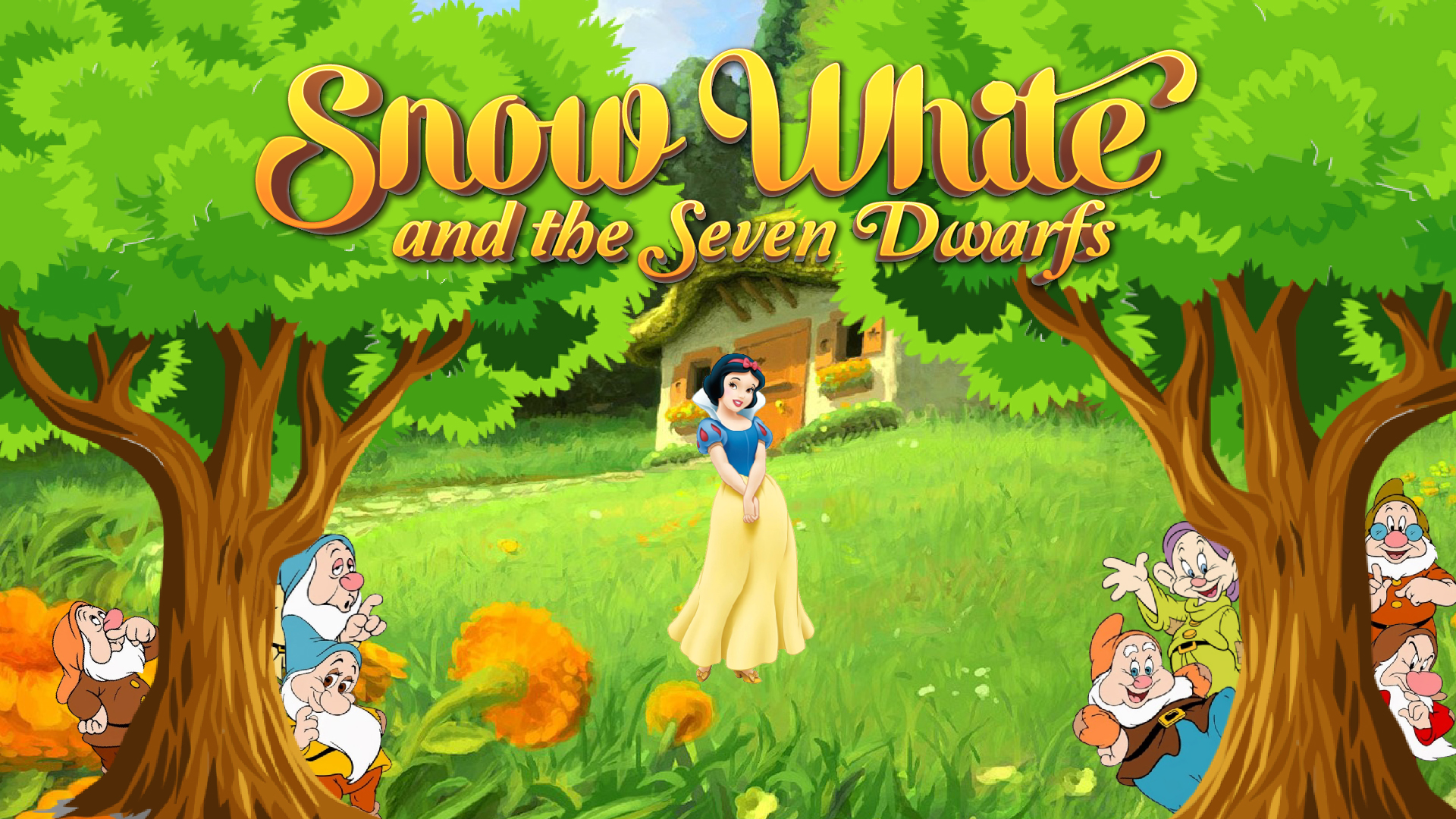 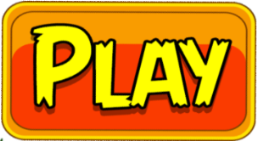 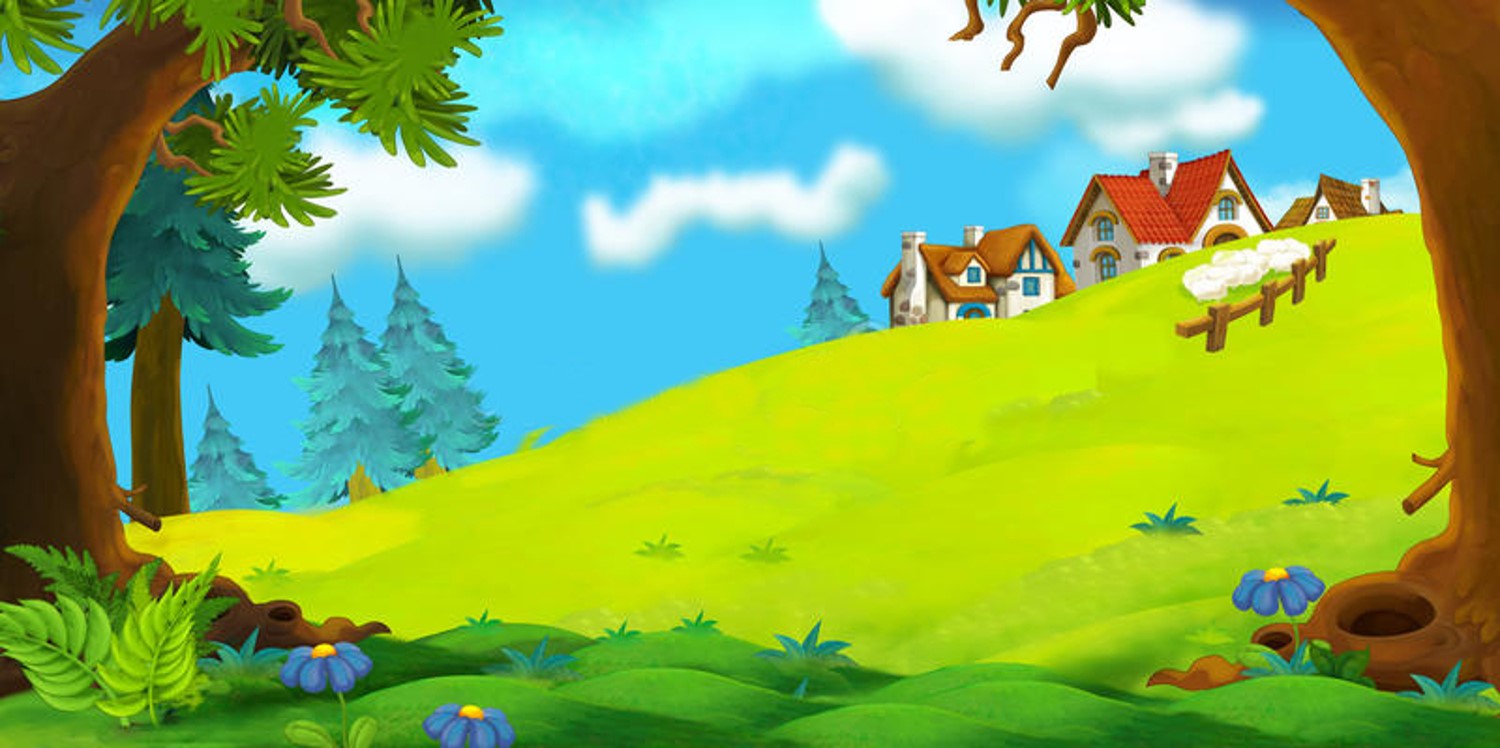 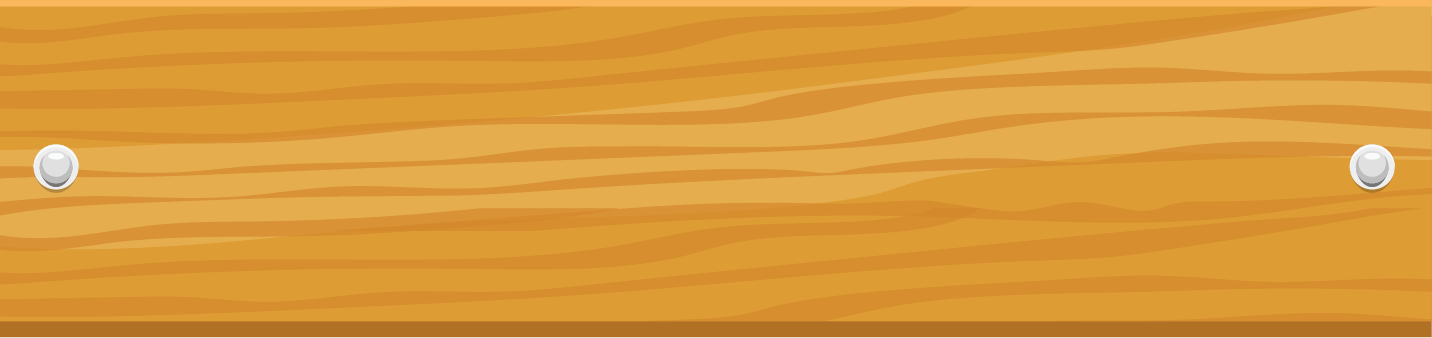 It’s flat 8, second floor,
    City Tower
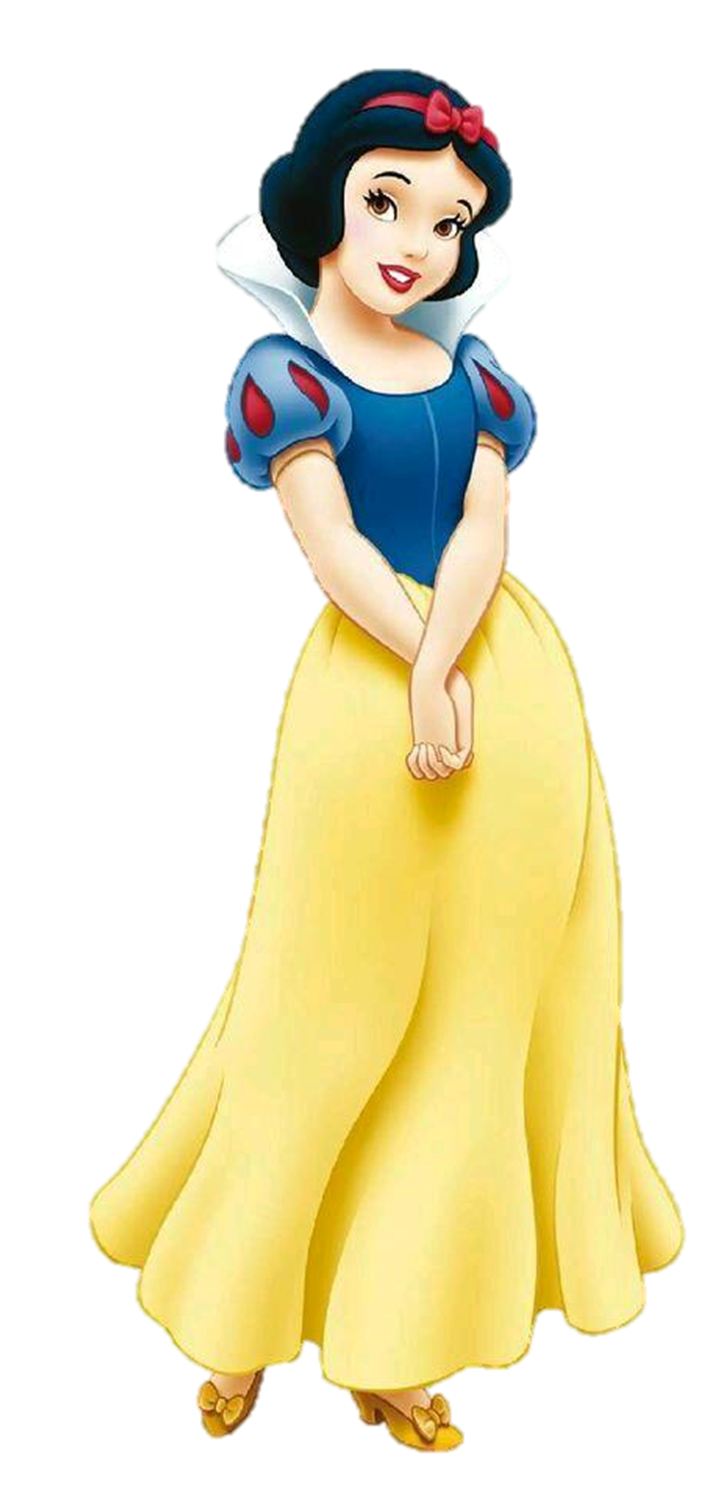 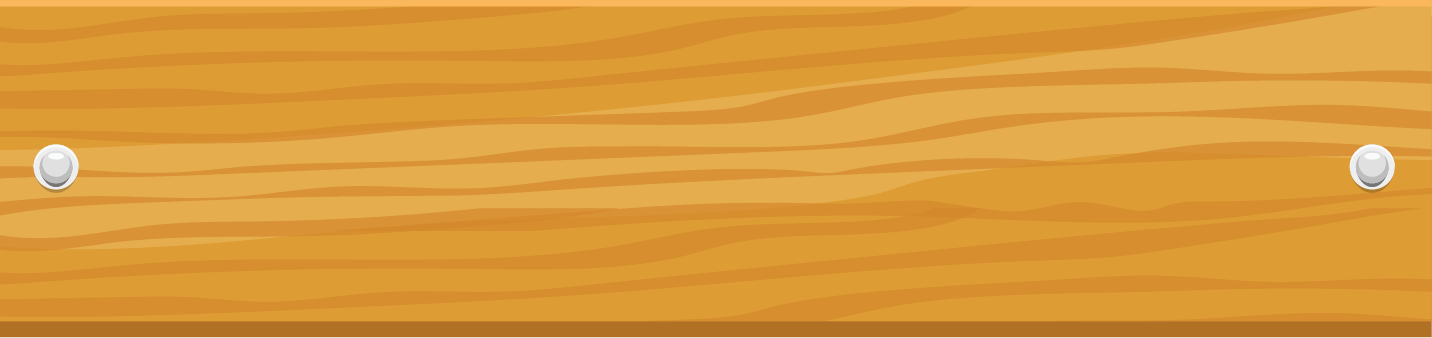 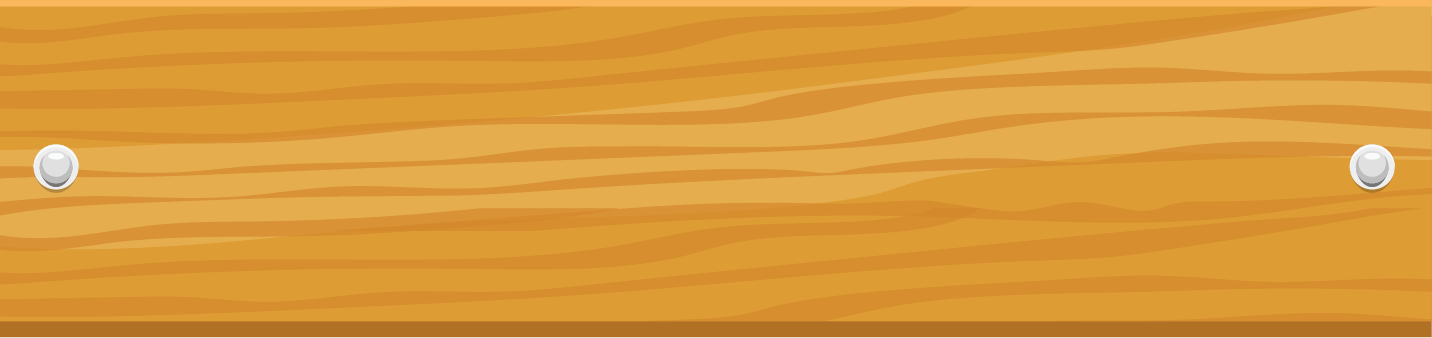 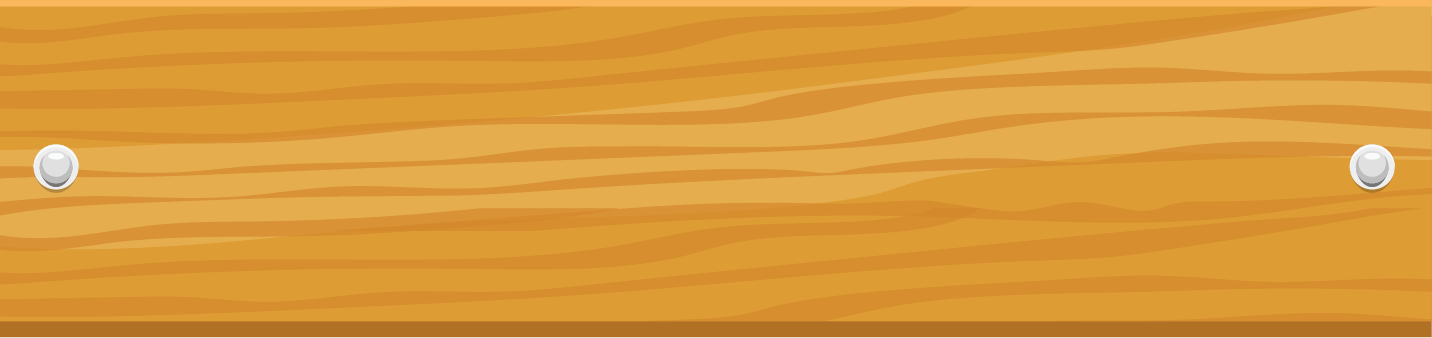 What’s your address?
Where are you from?
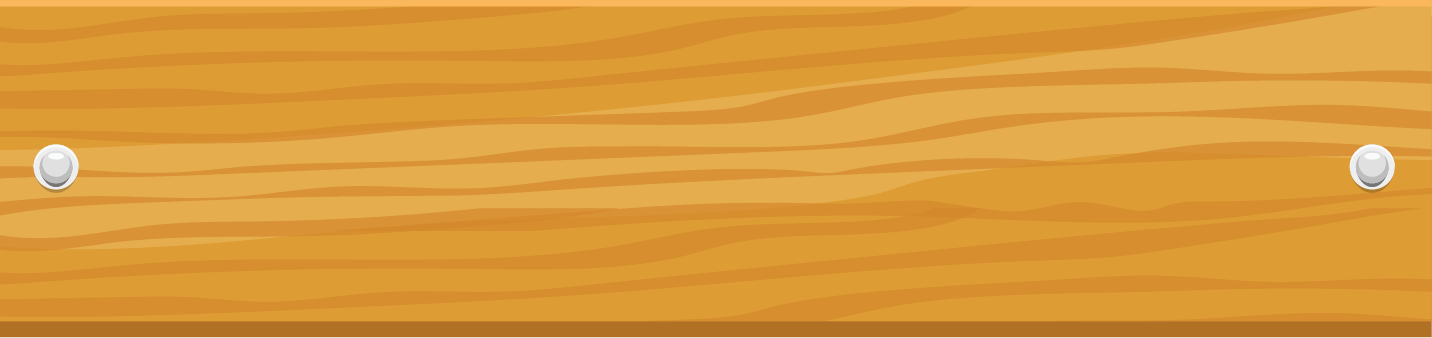 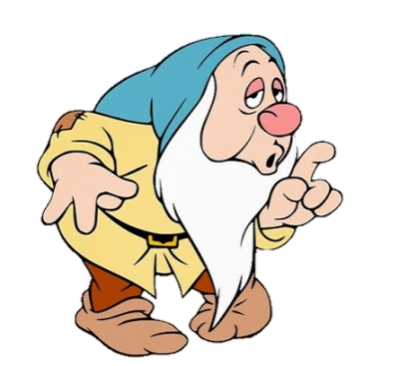 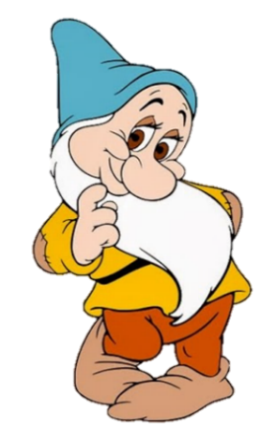 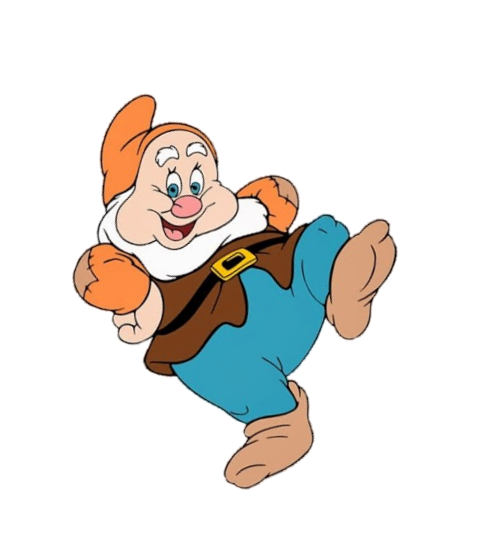 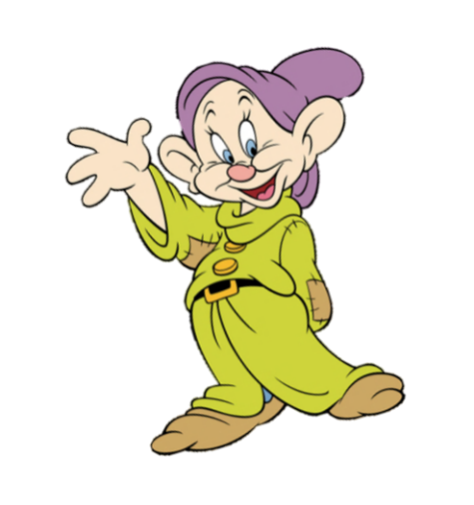 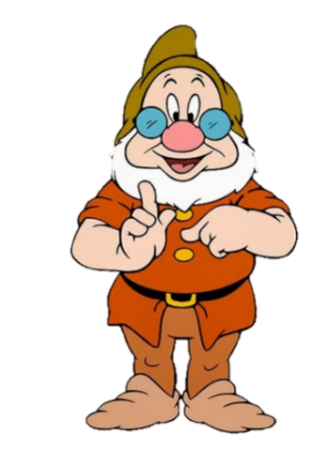 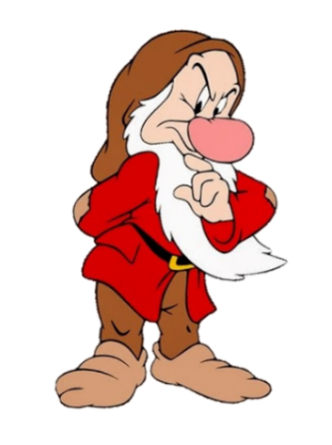 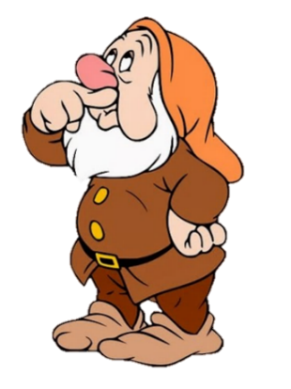 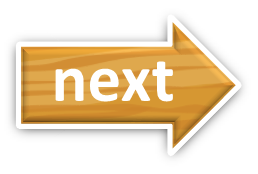 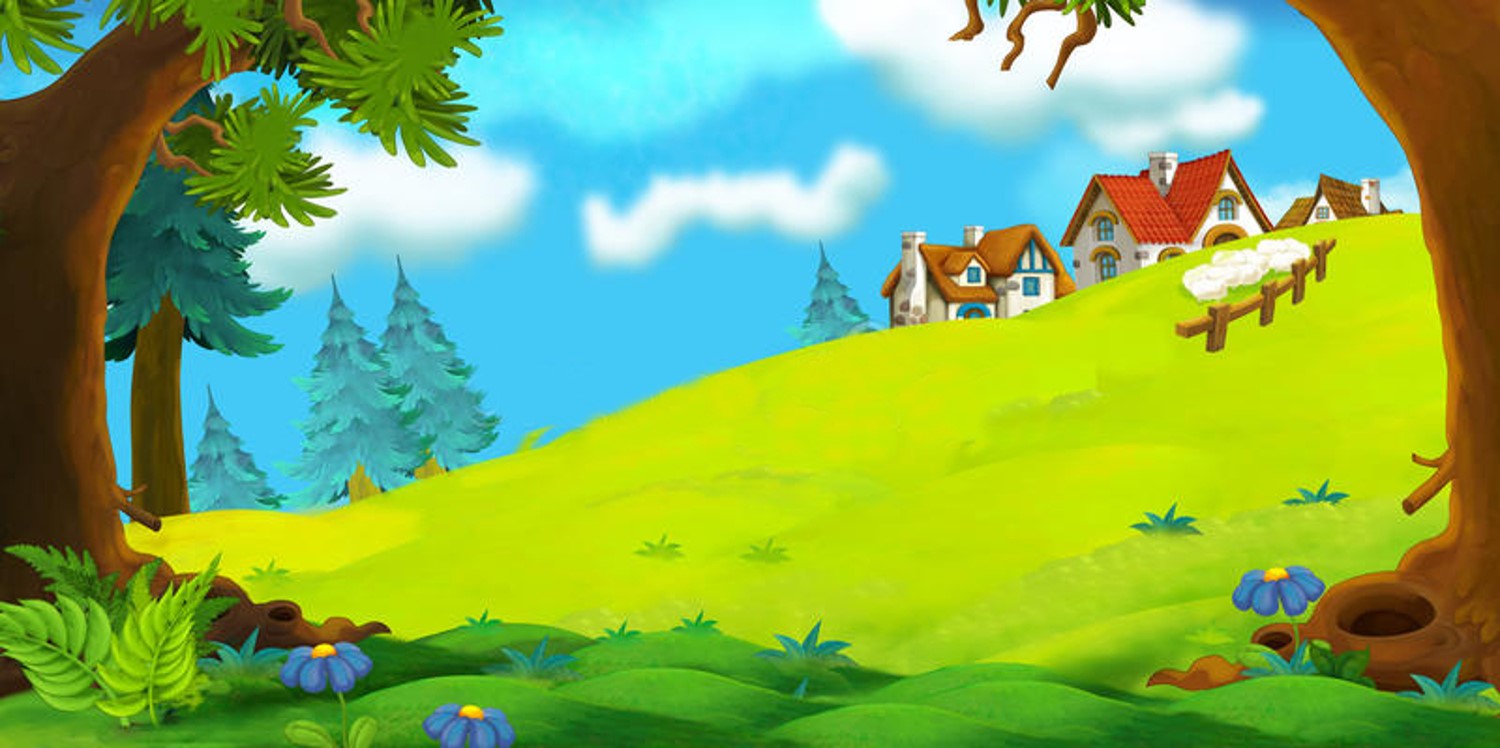 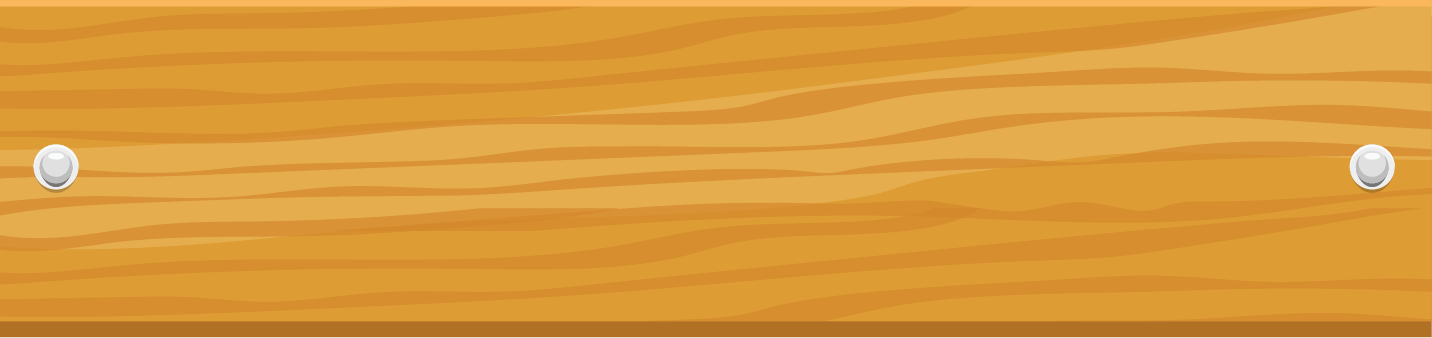 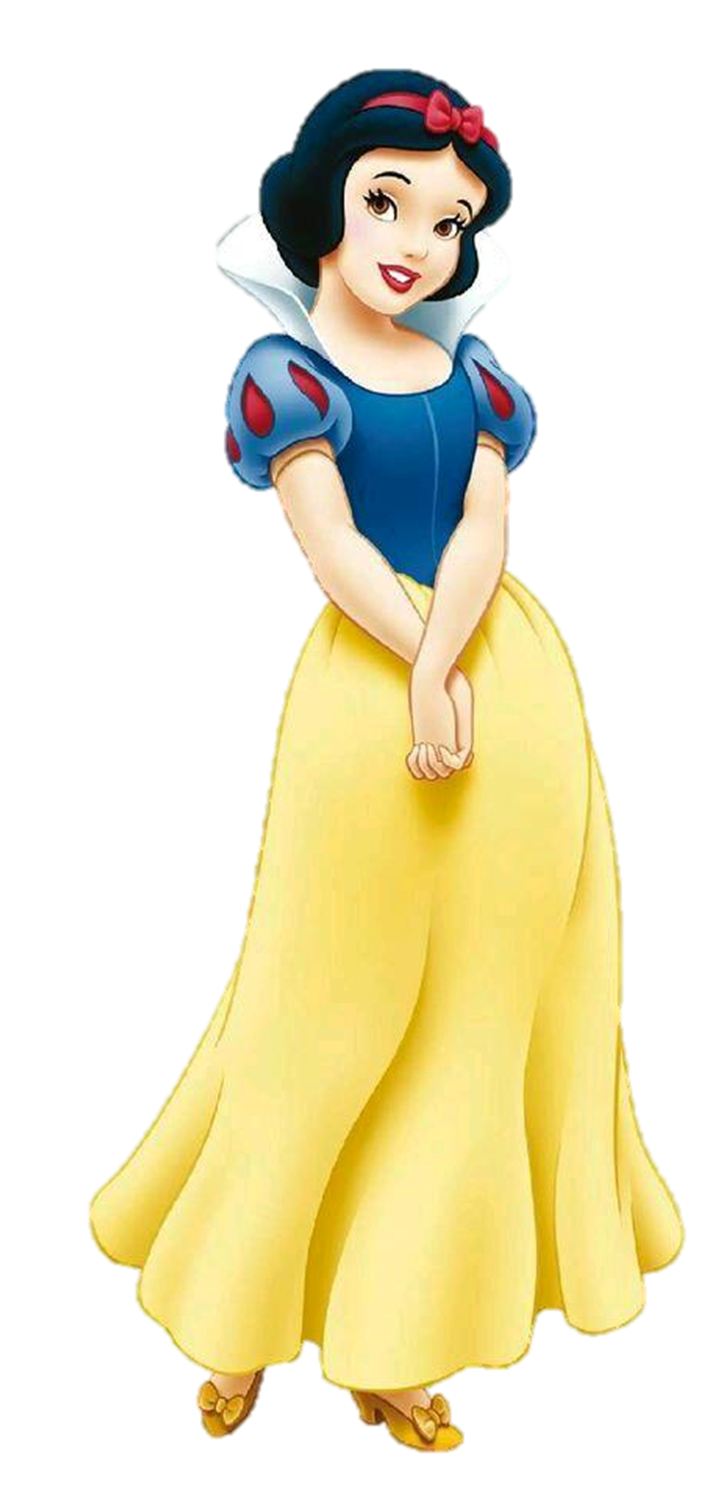 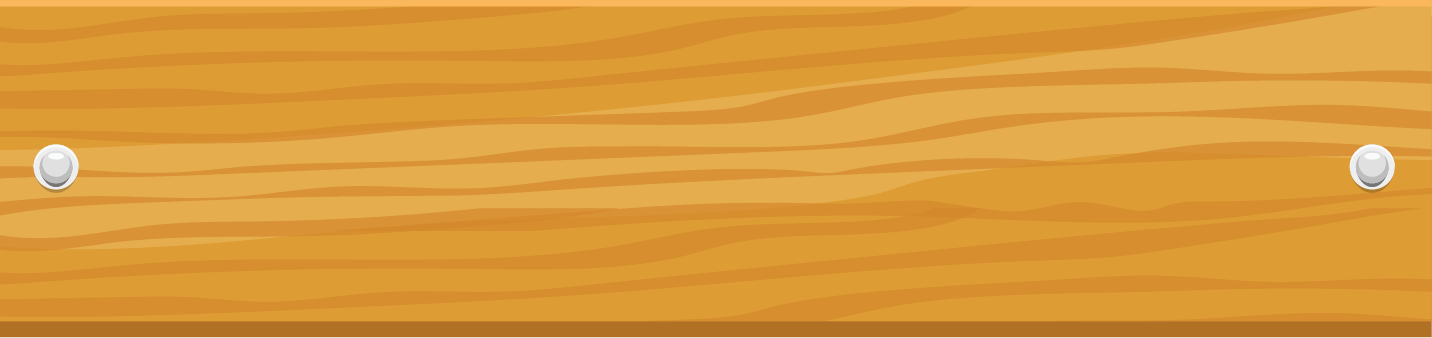 I’m from Hai Phong.
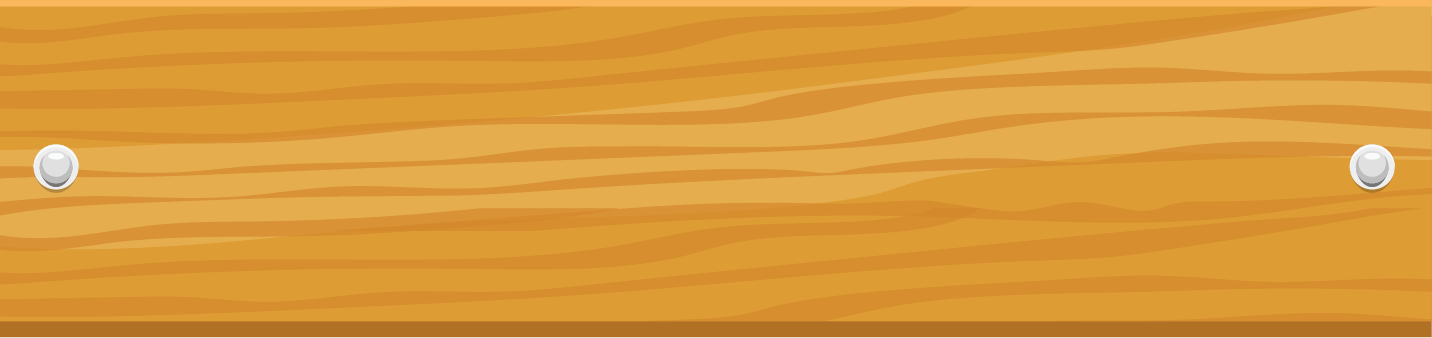 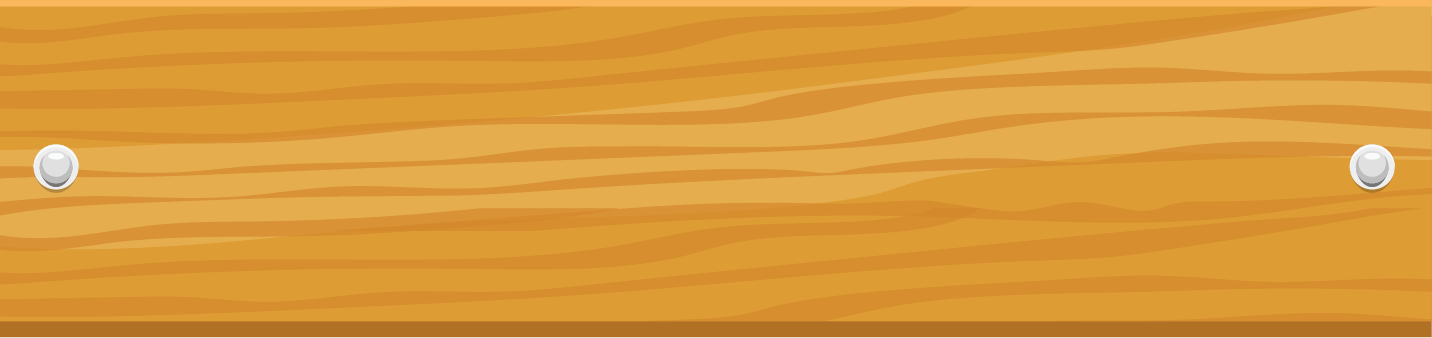 What’s your address?
Where are you from?
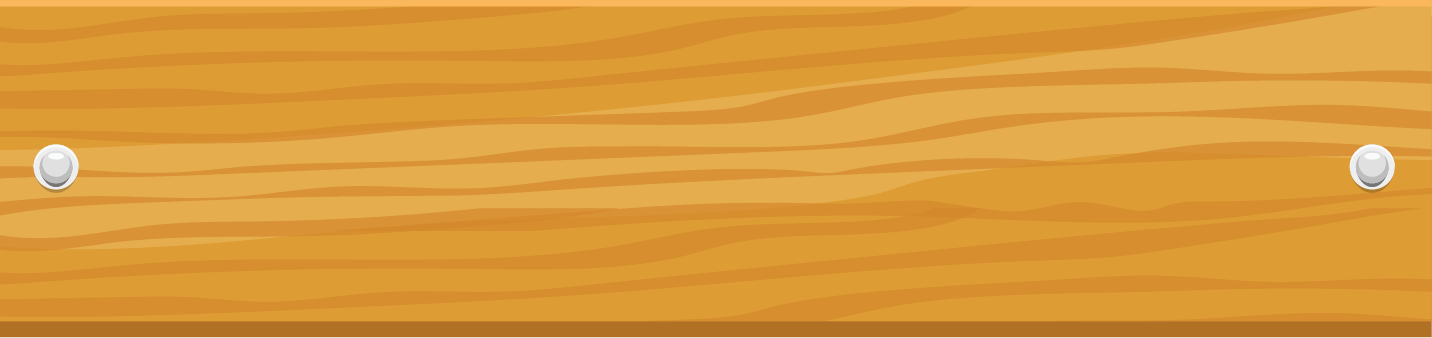 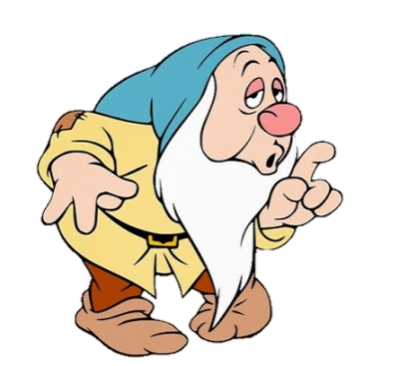 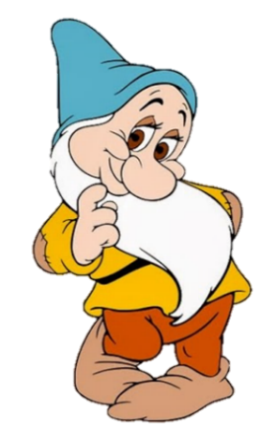 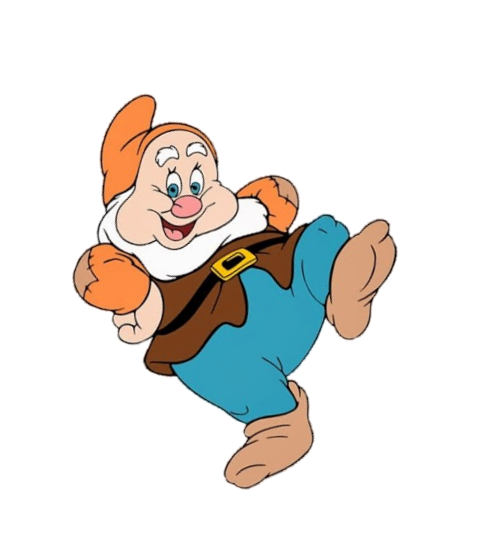 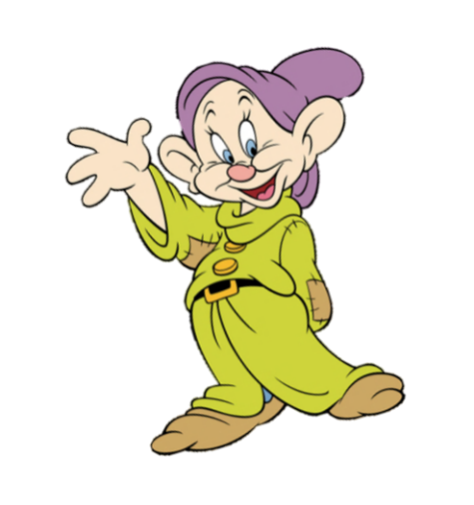 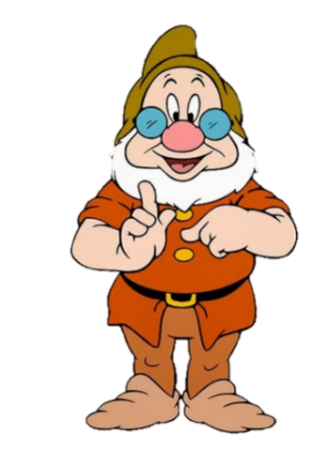 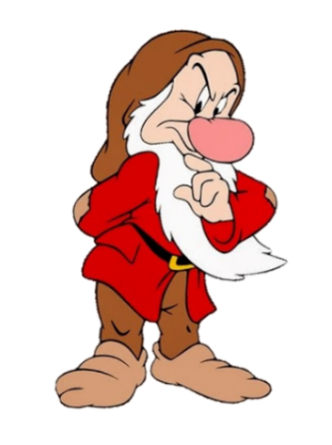 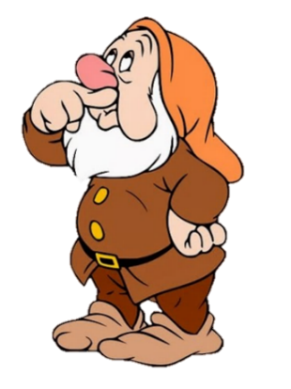 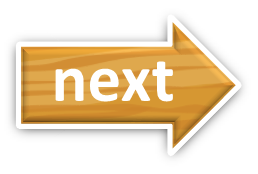 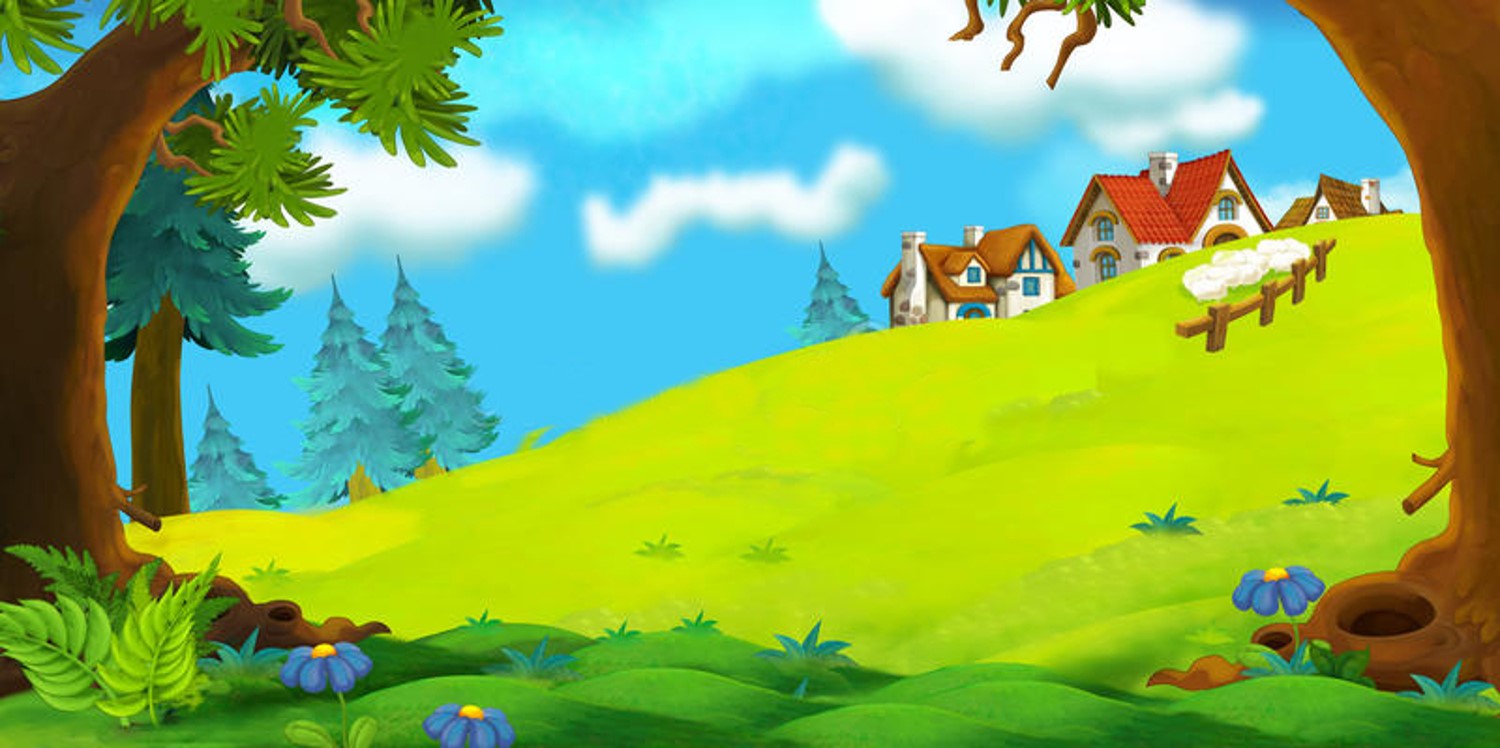 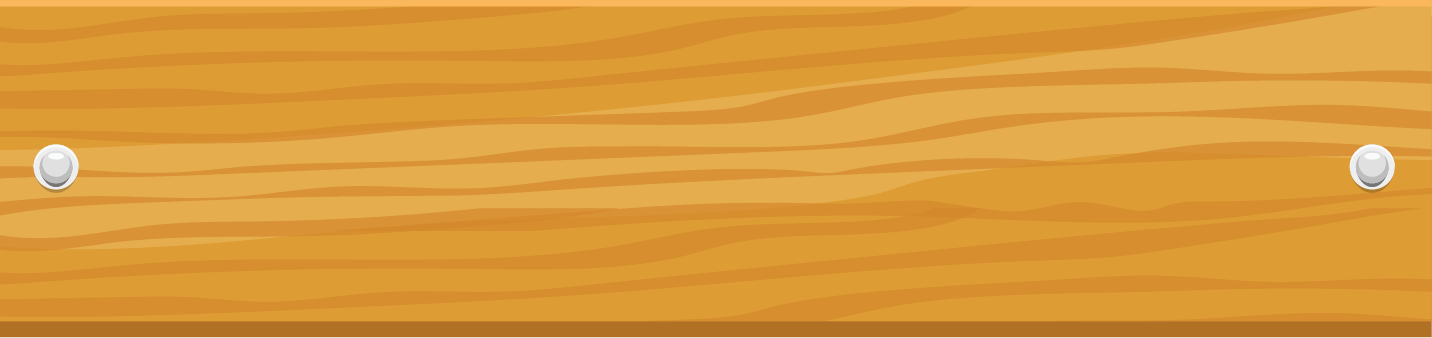 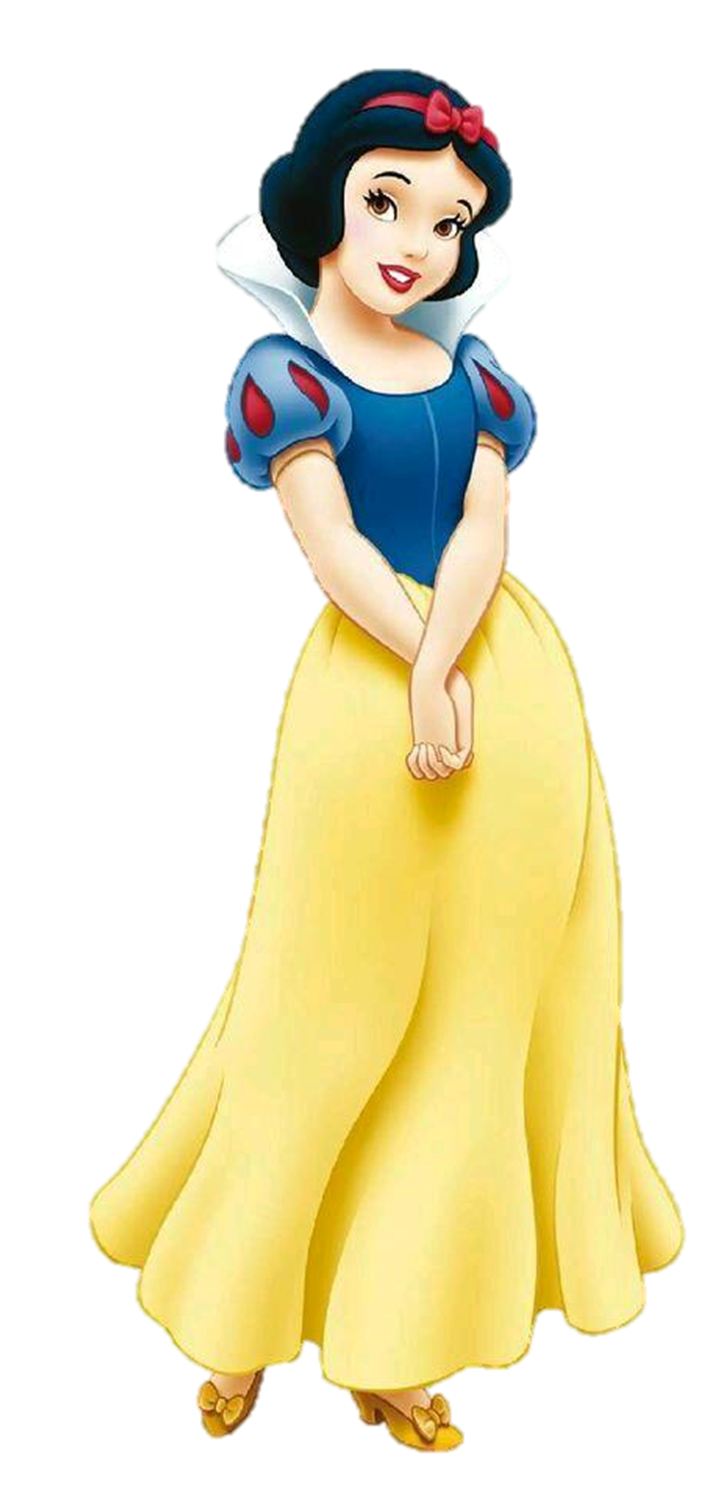 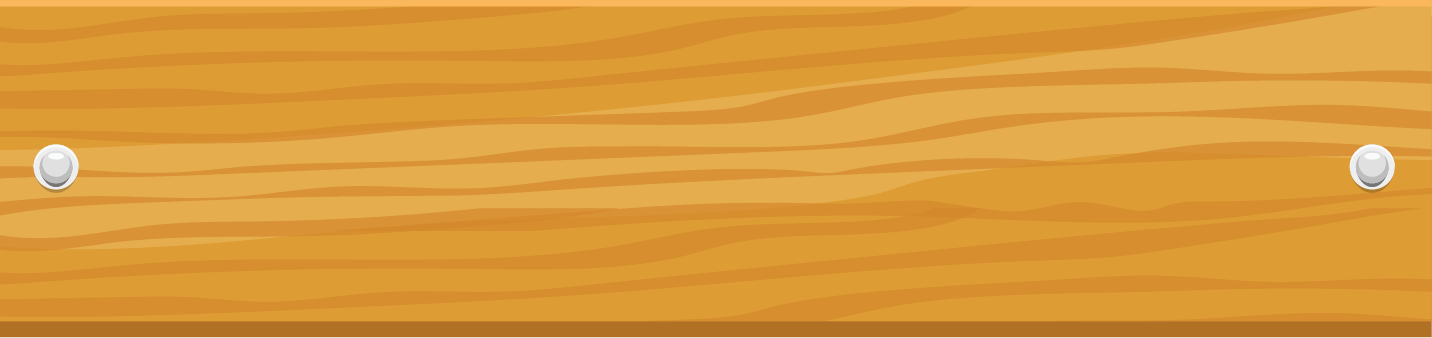 It’s 97, Village Road
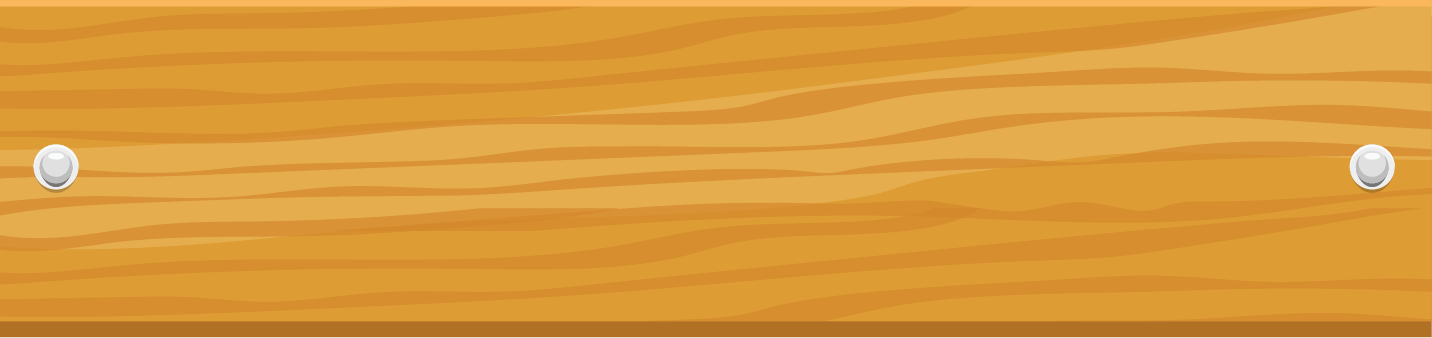 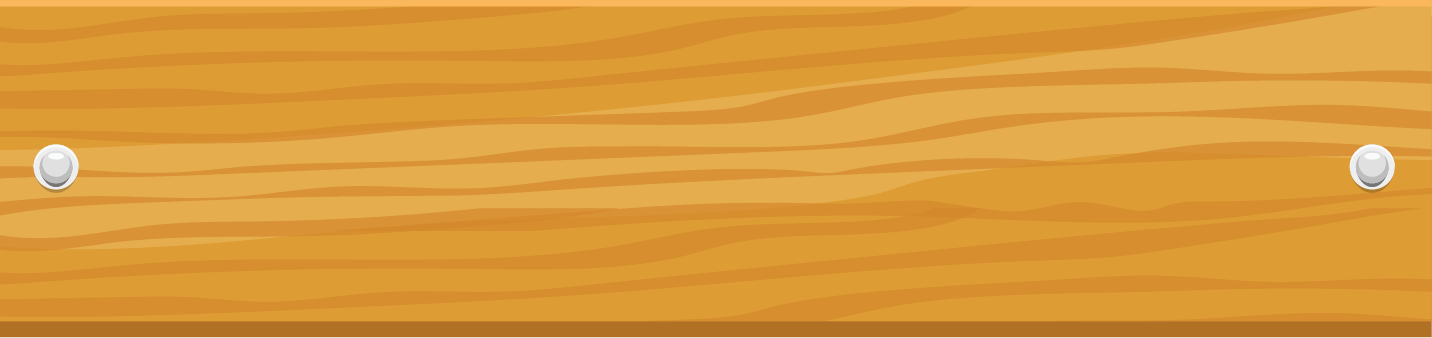 What’s your address?
Where do you live?
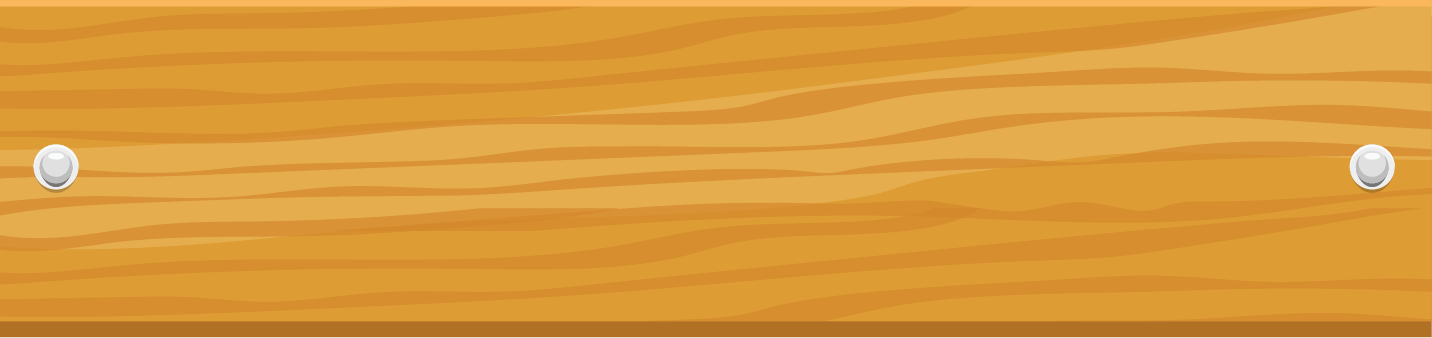 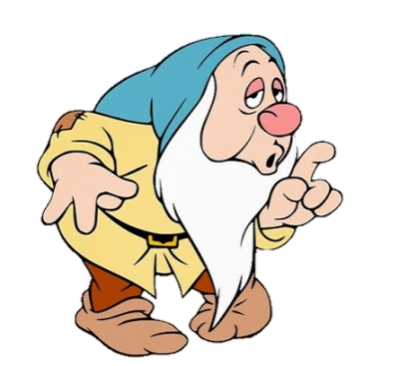 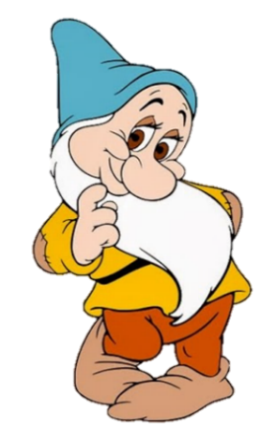 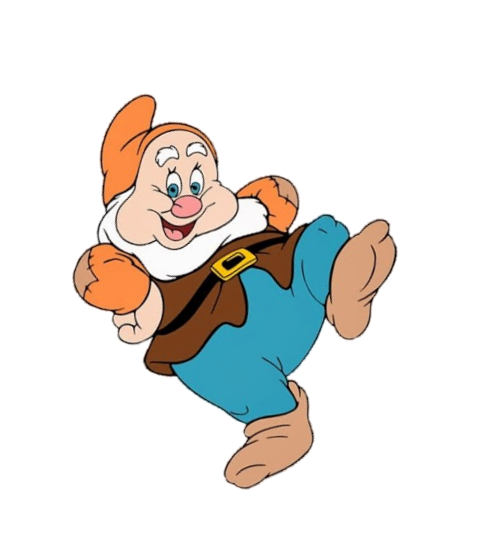 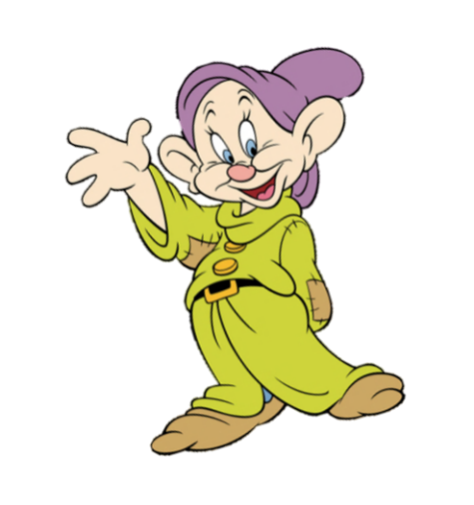 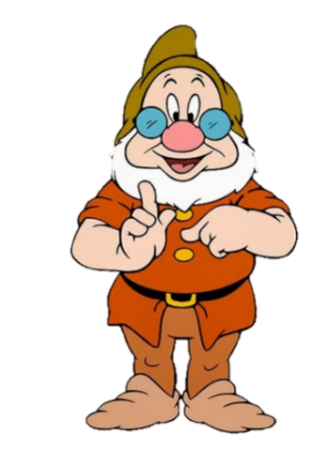 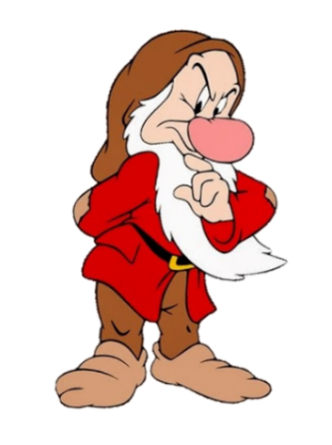 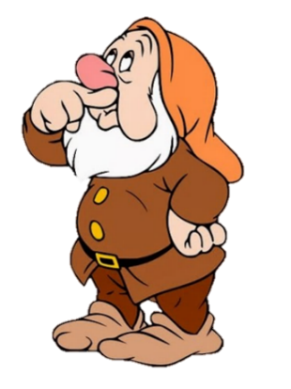 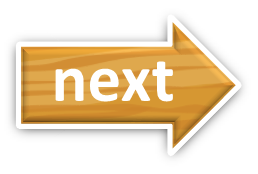 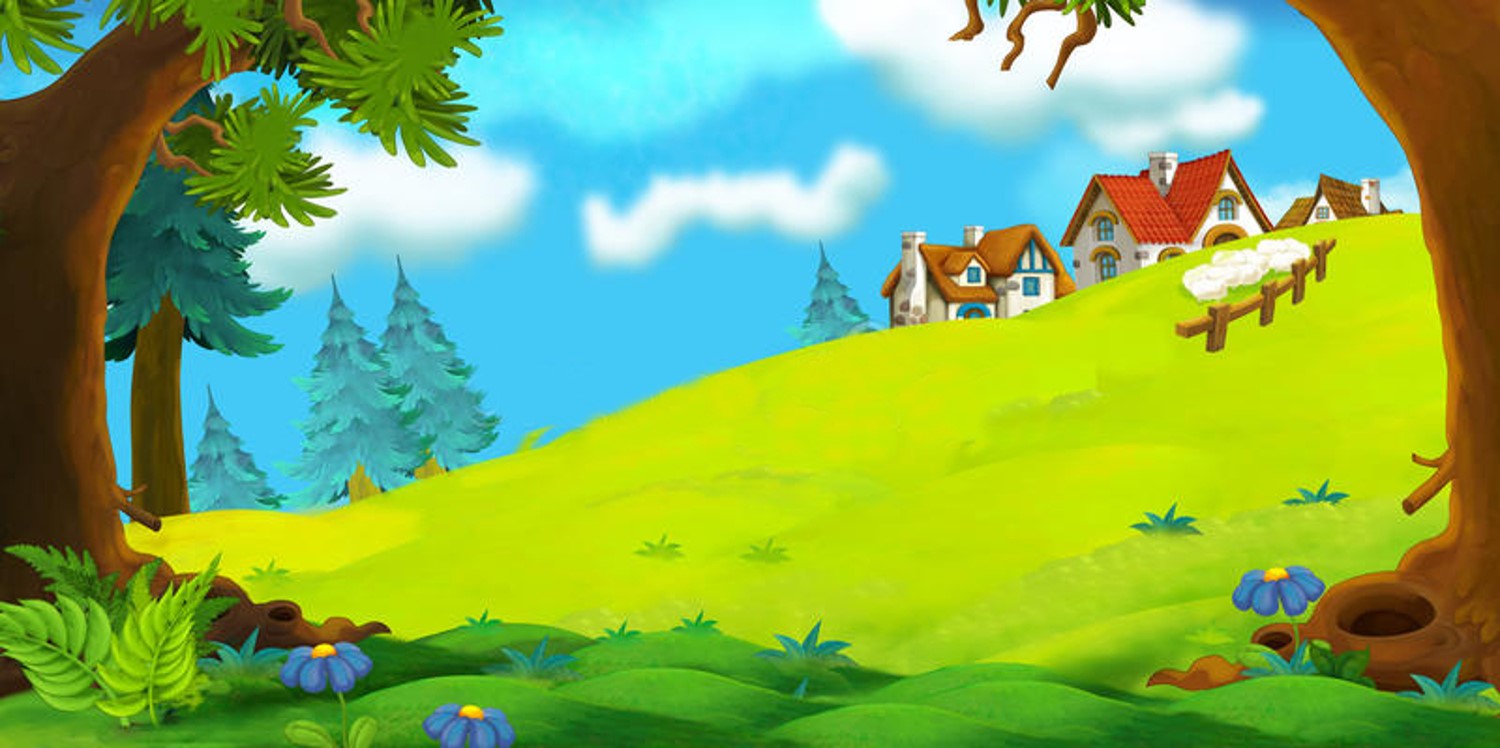 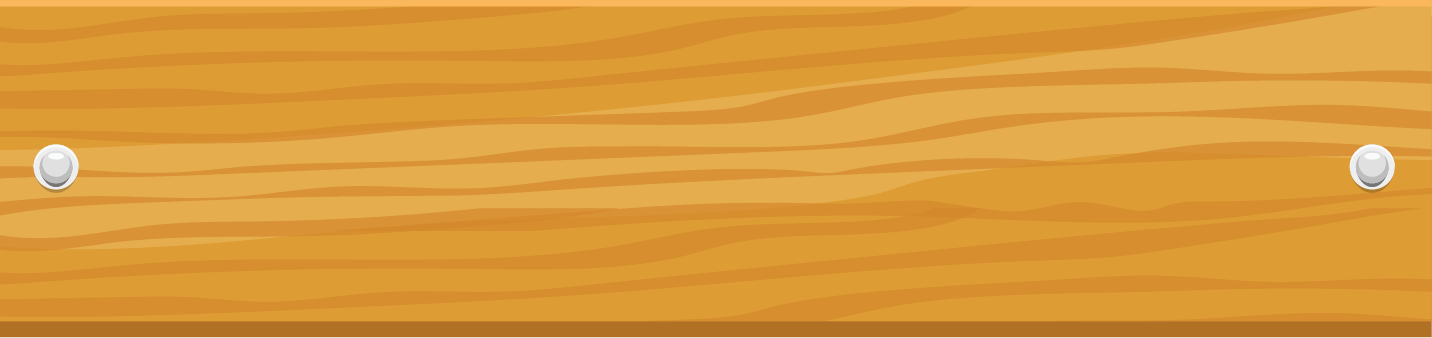 Where do you live?
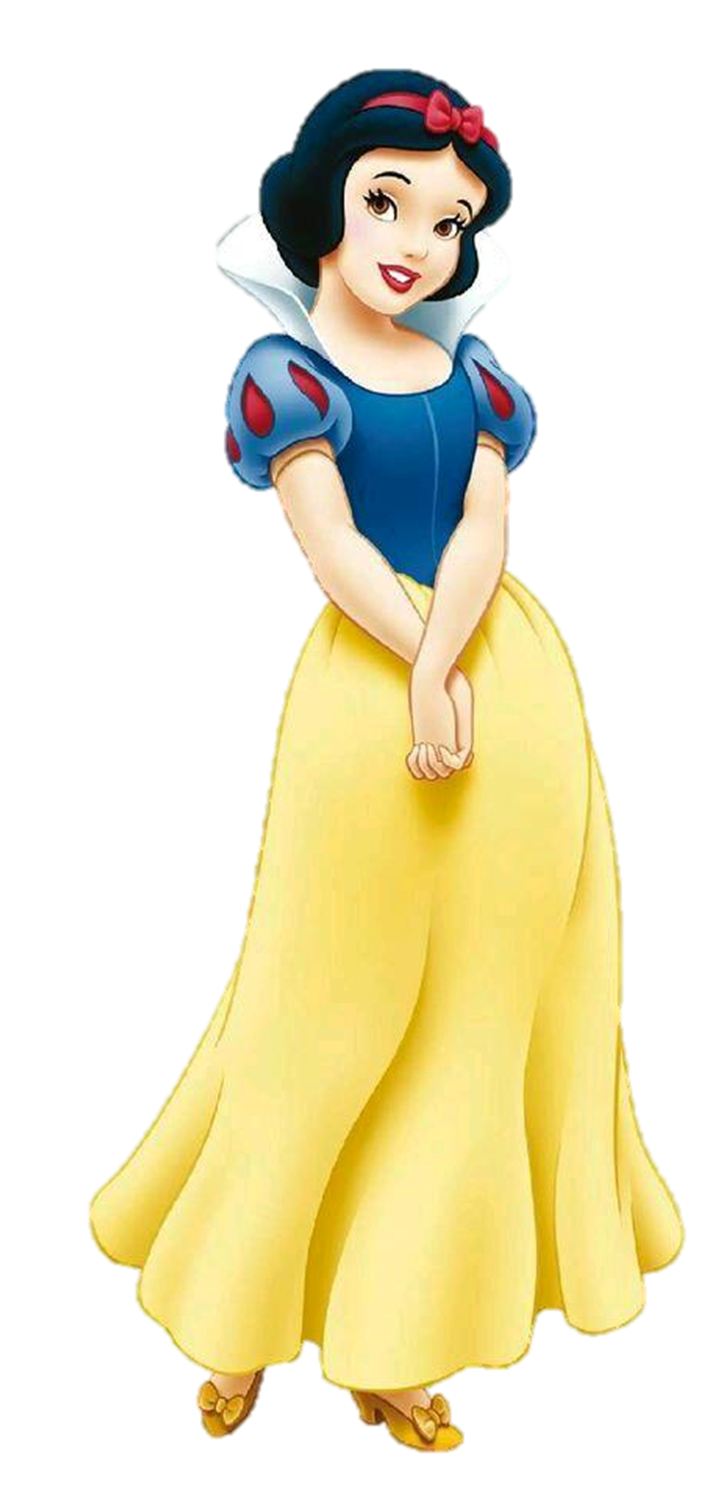 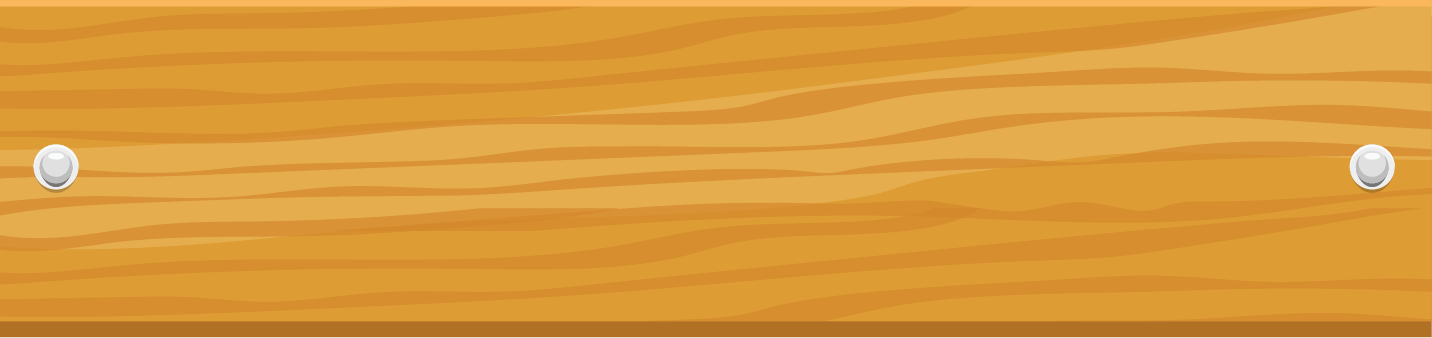 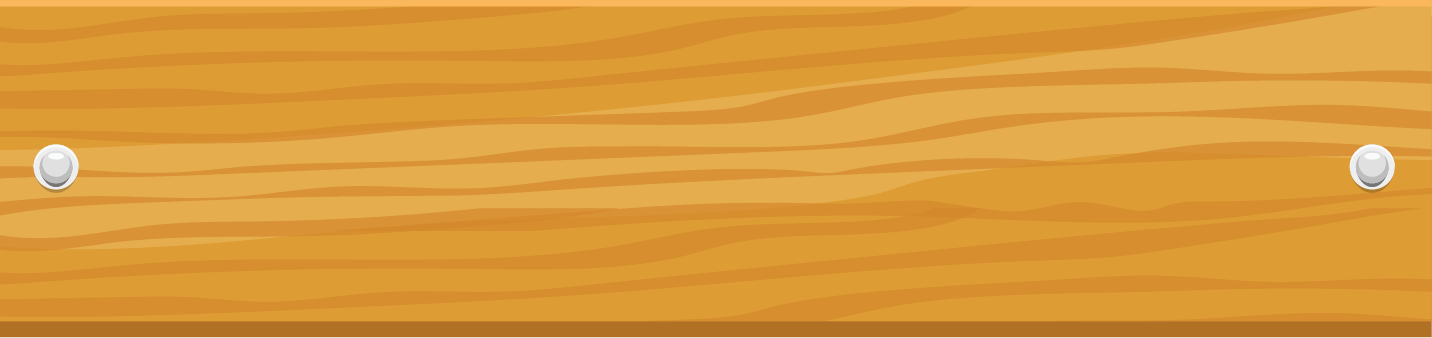 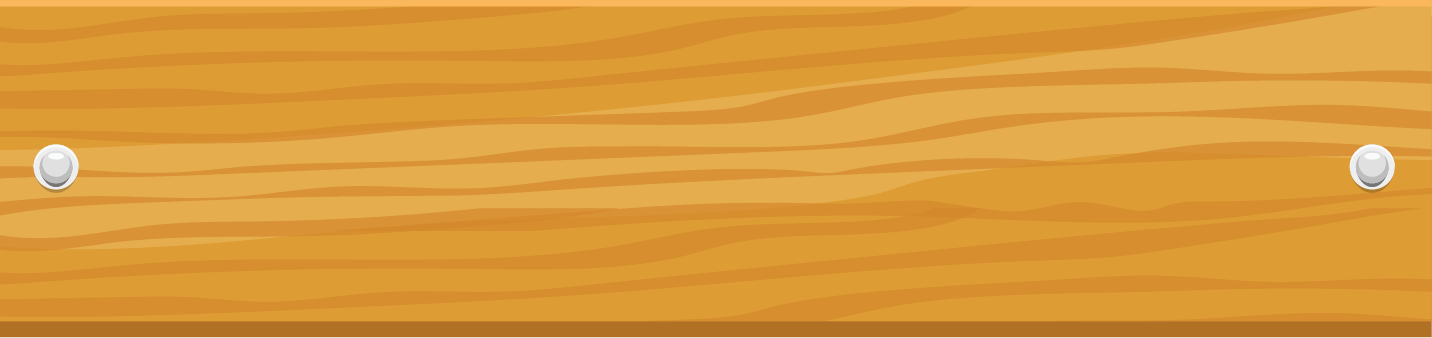 I’m from Hai Phong.
I live in Hai Phong.
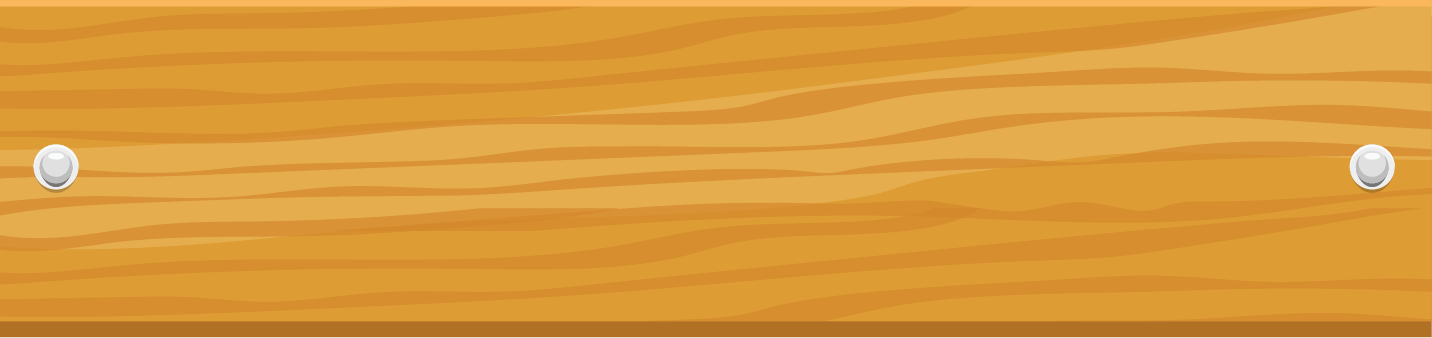 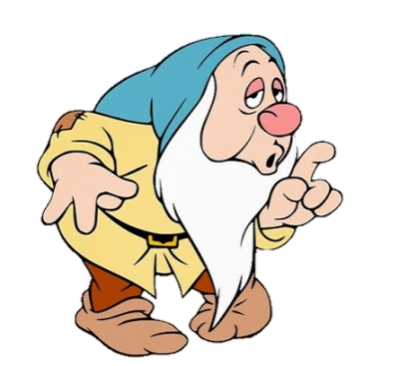 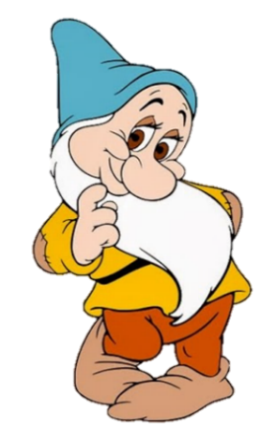 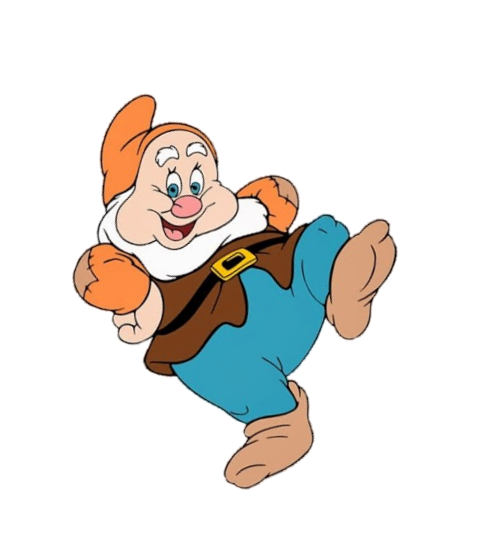 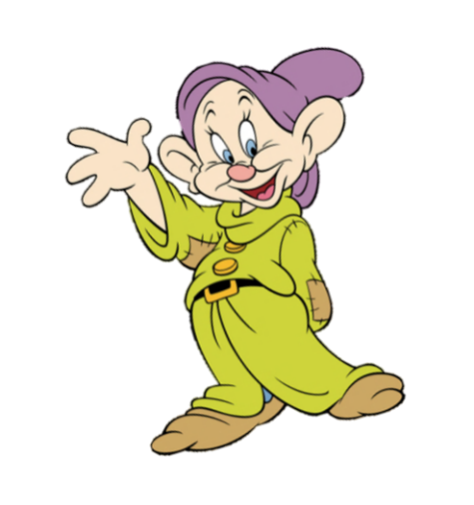 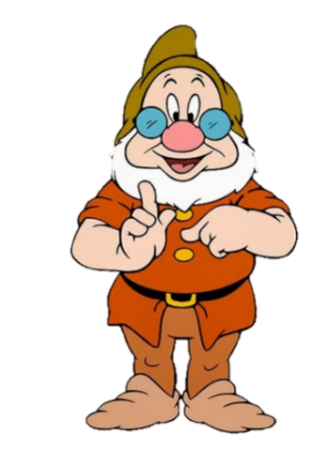 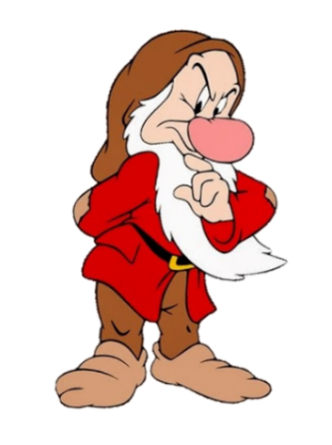 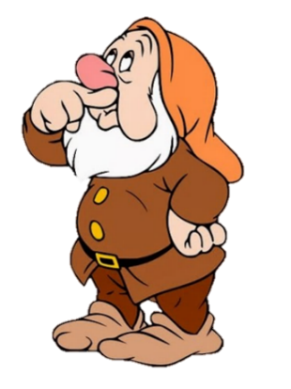 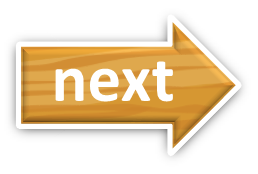 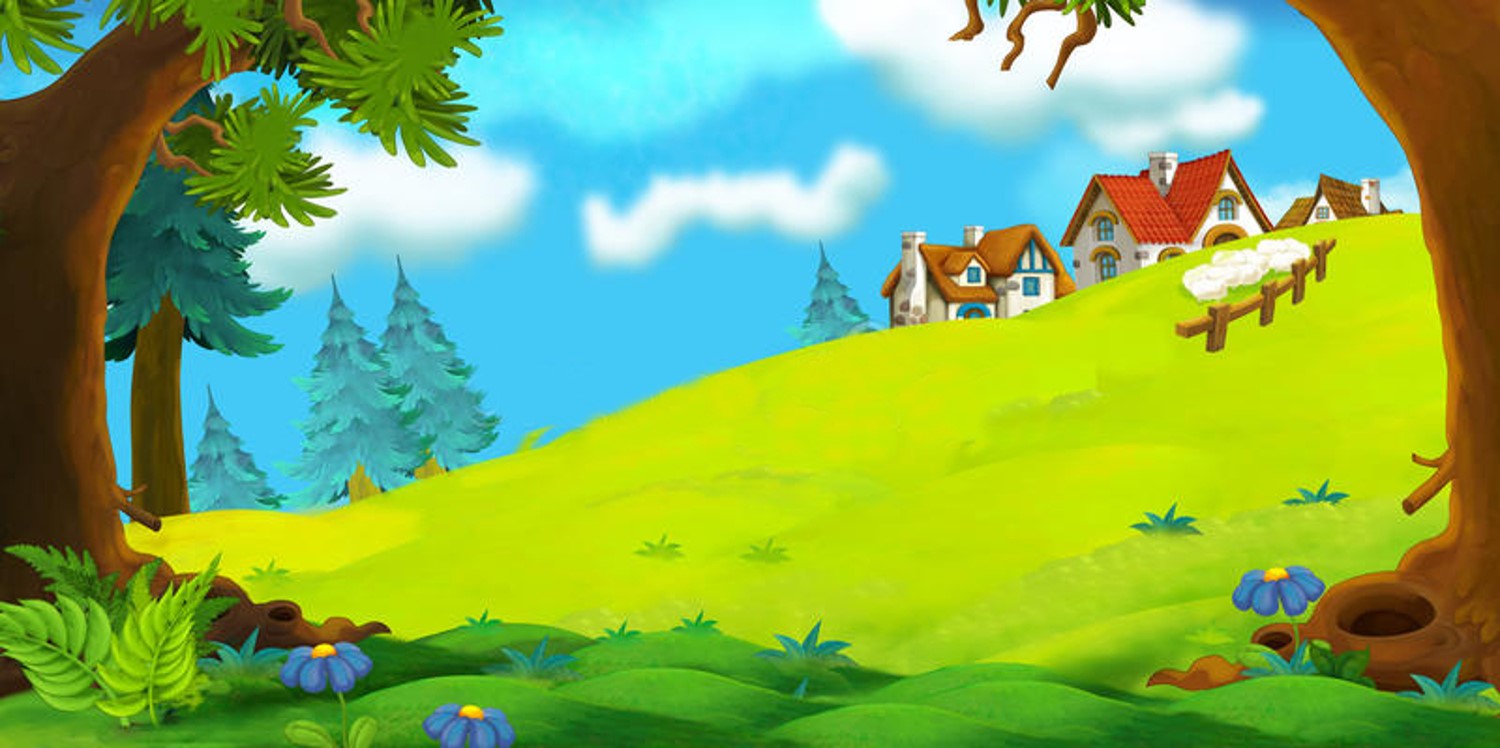 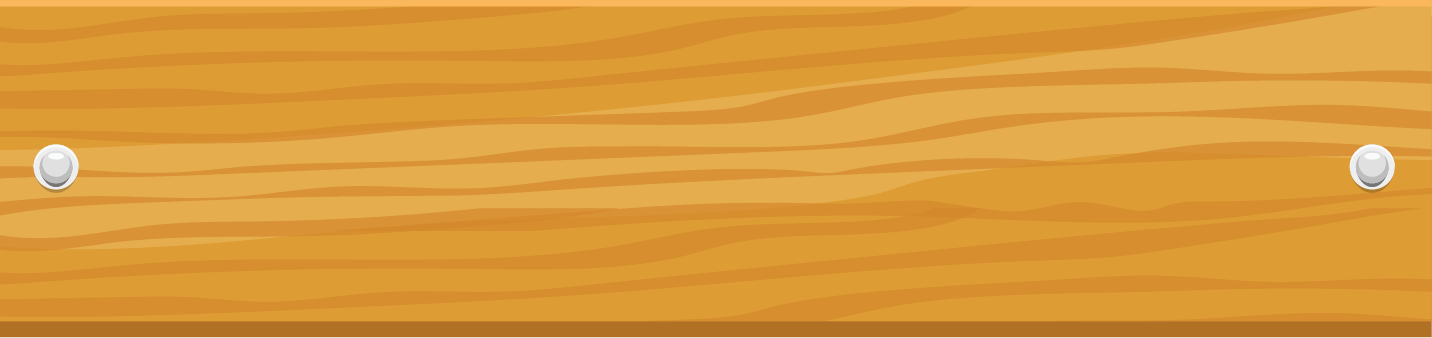 I live in Flat 18 on the second floor of Ha Noi Tower.
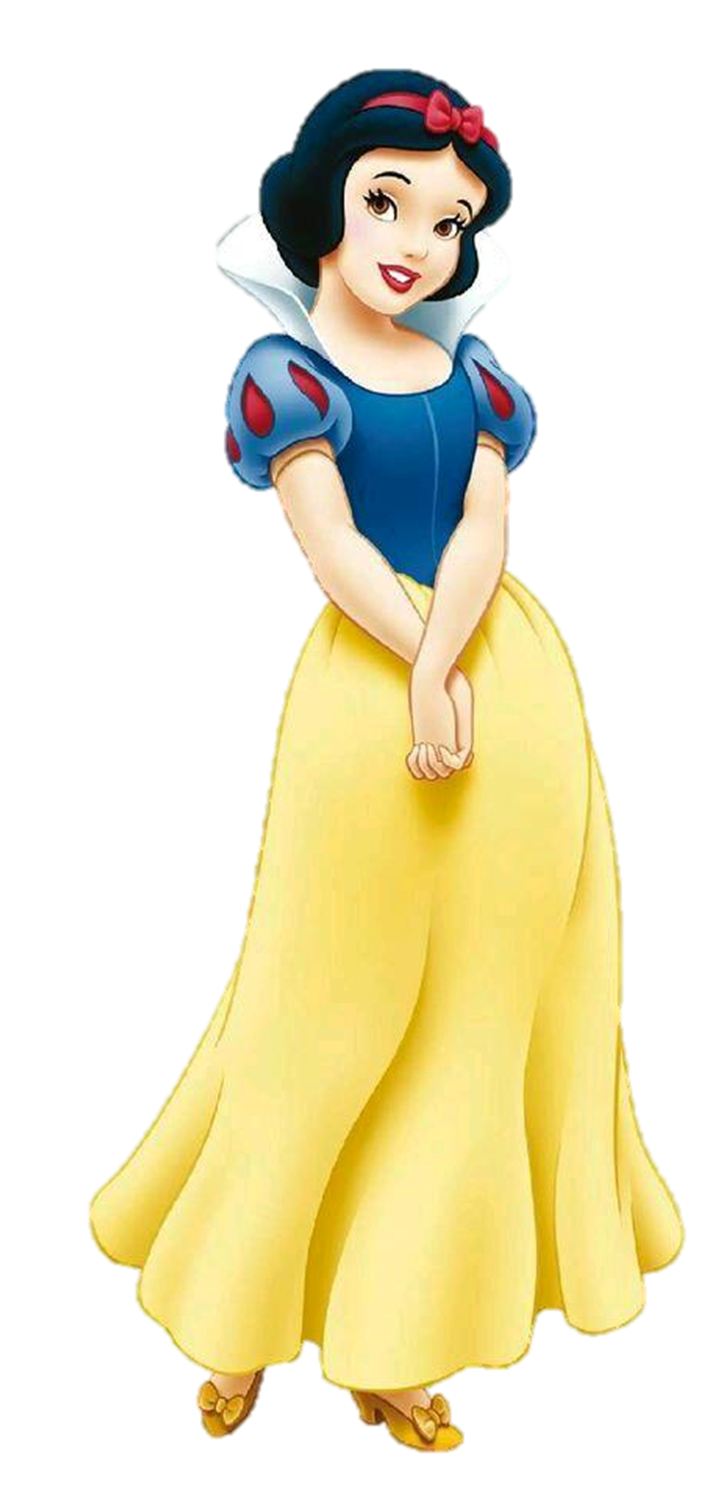 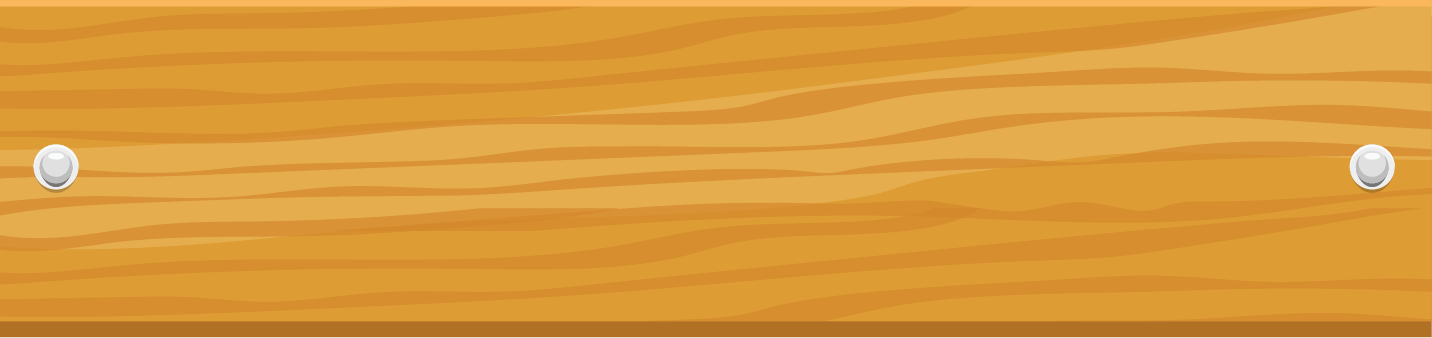 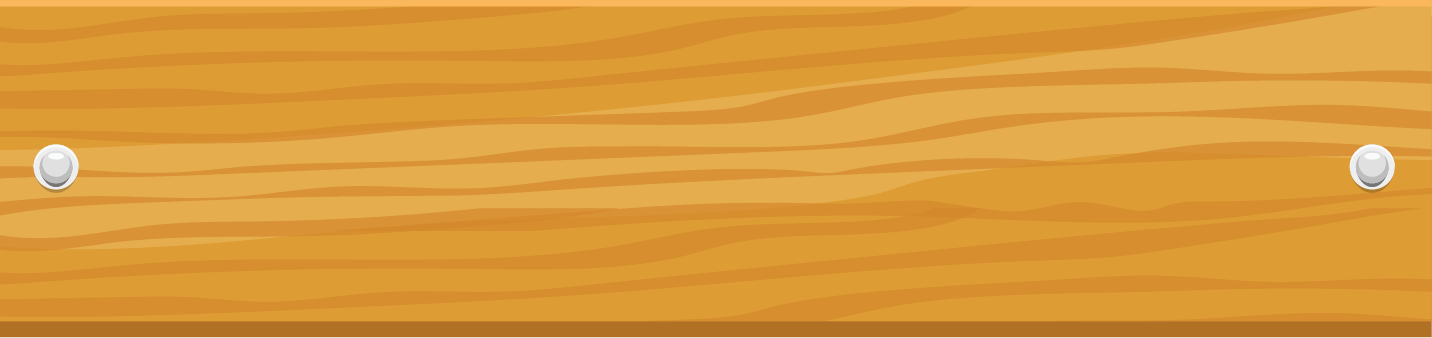 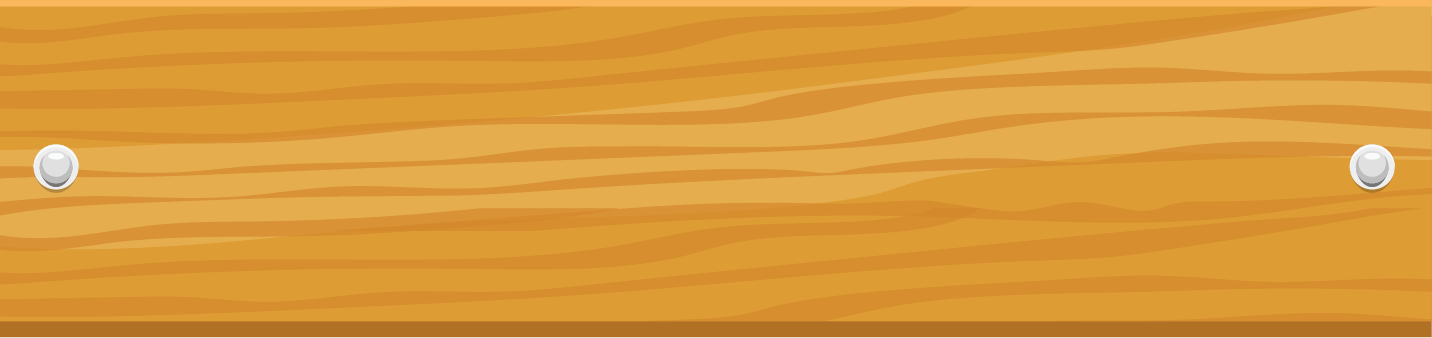 Where are you from?
Where do you live?
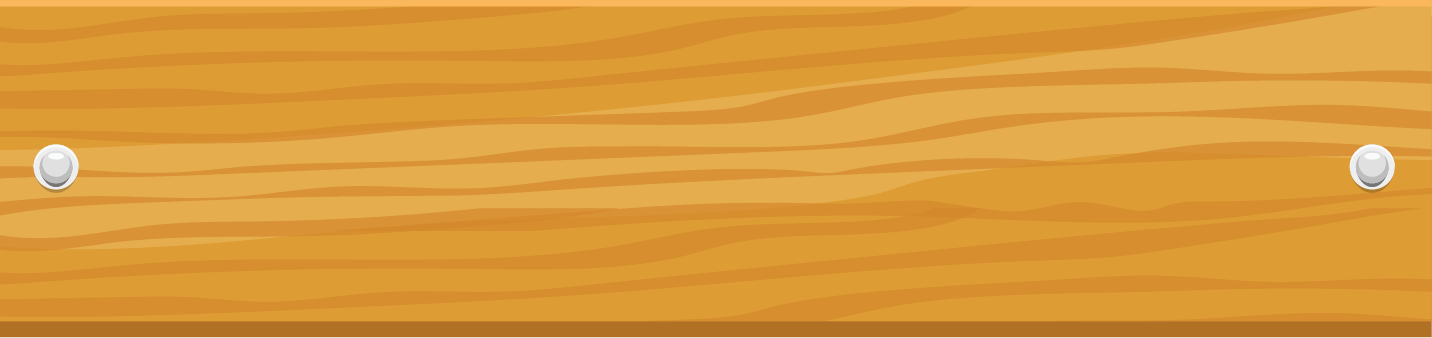 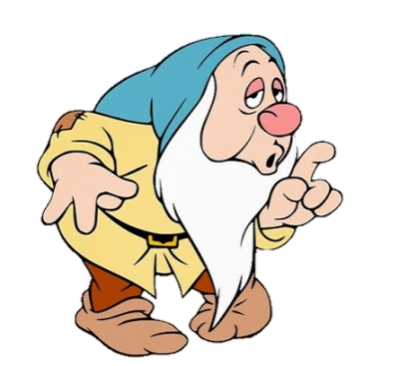 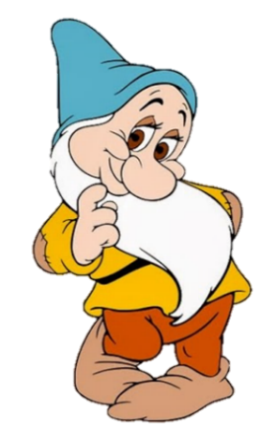 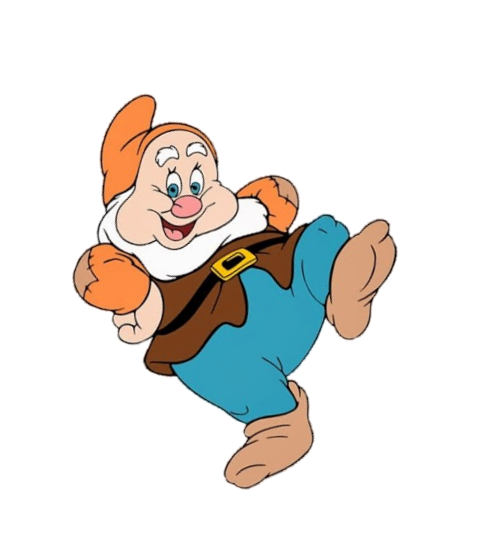 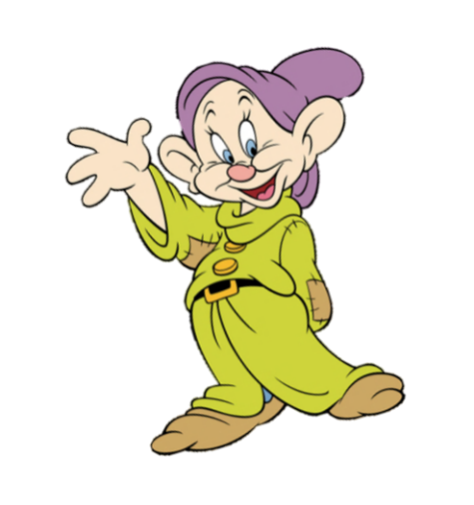 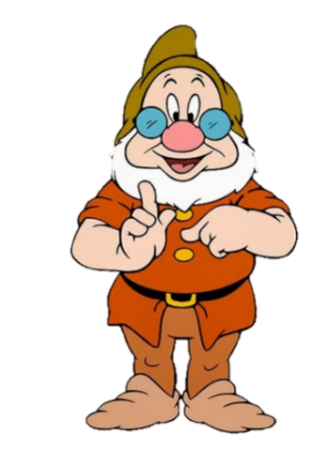 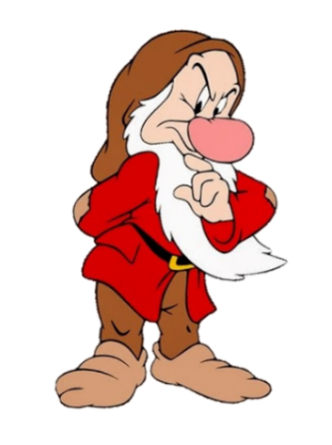 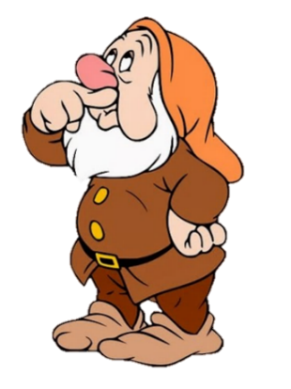 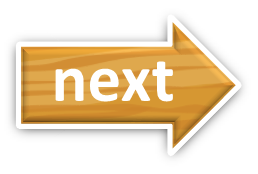 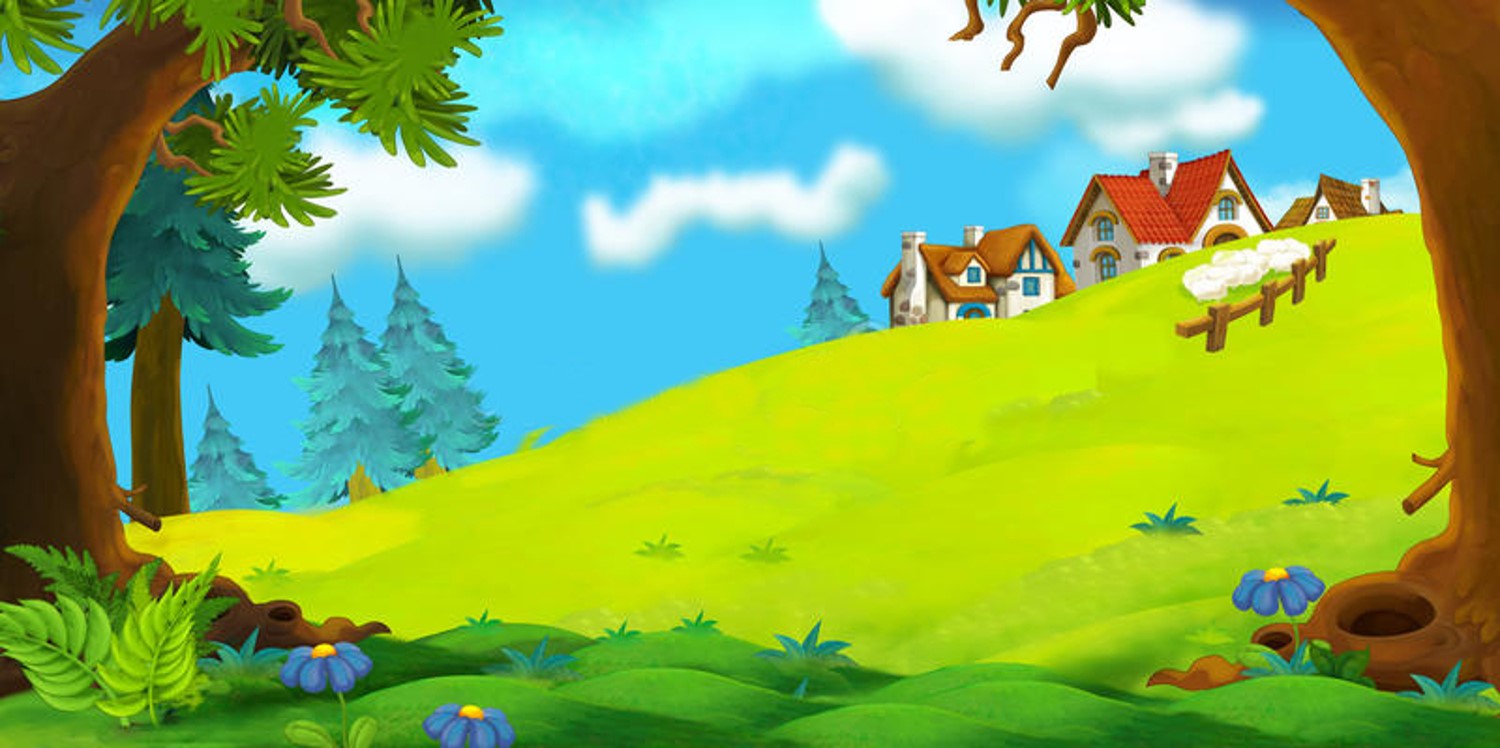 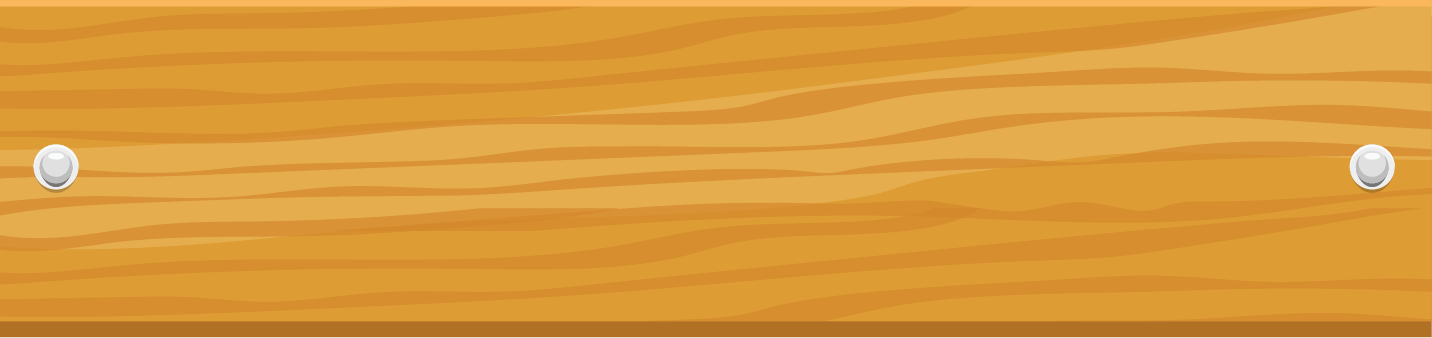 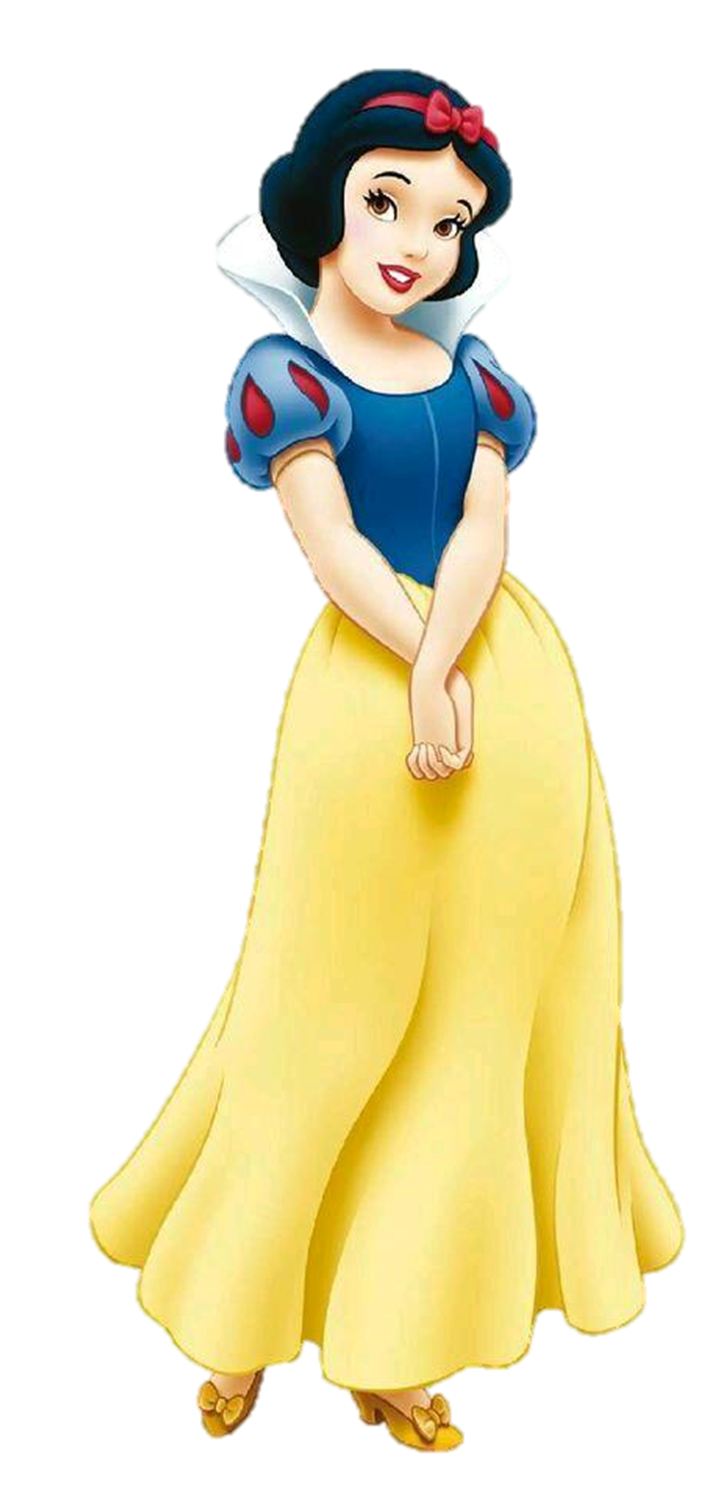 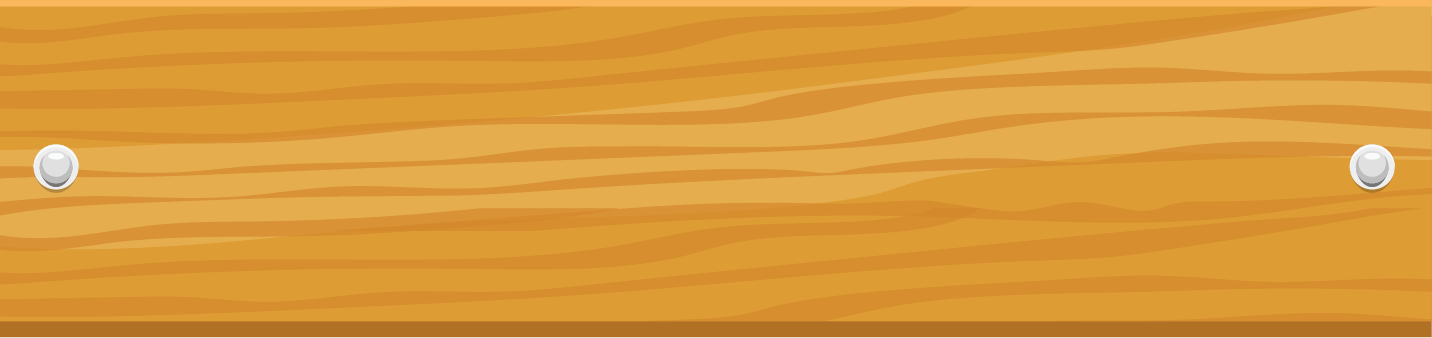 What’s your address?
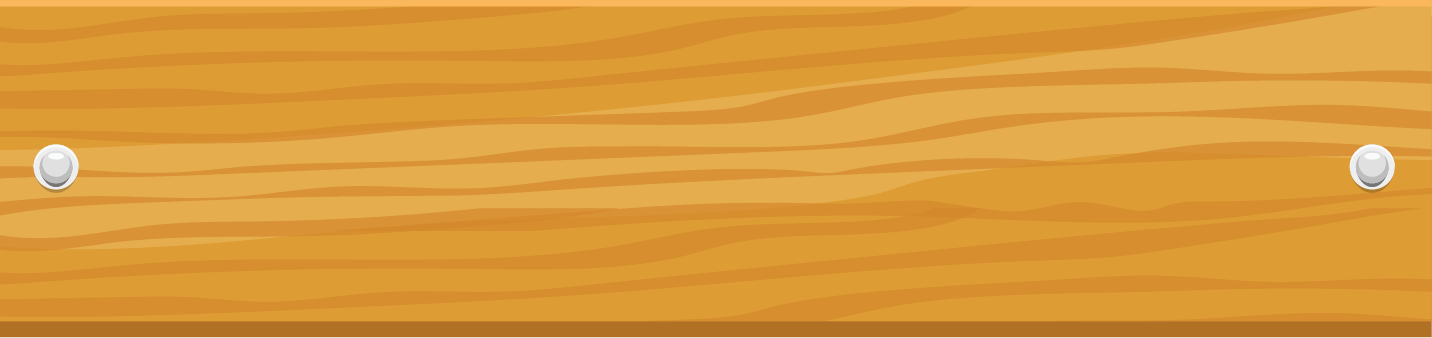 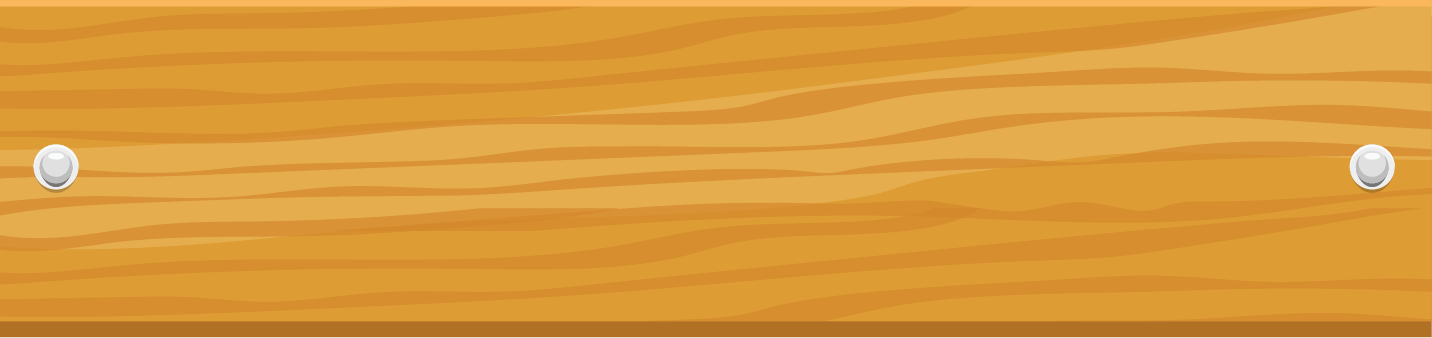 I live at 75, Hai Ba Trung Street.
It’s 75, Hai Ba Trung Street.
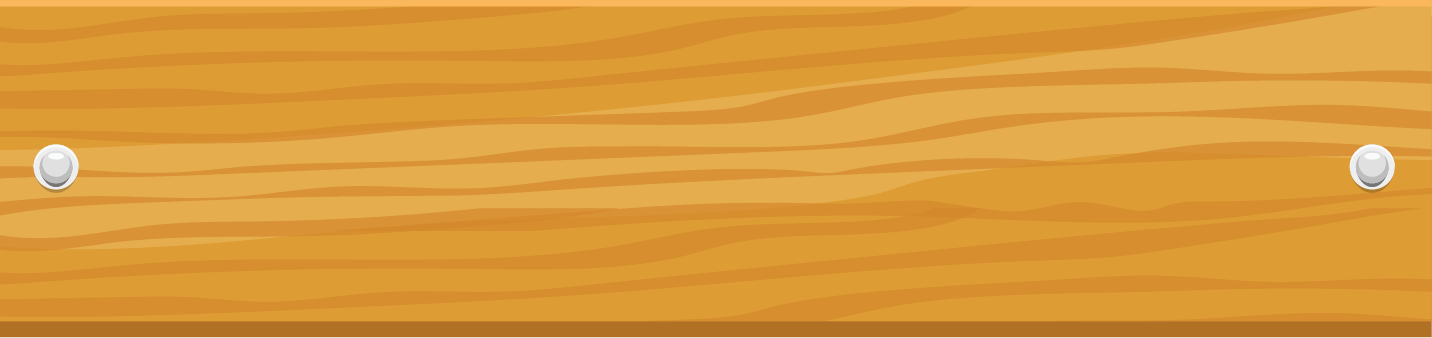 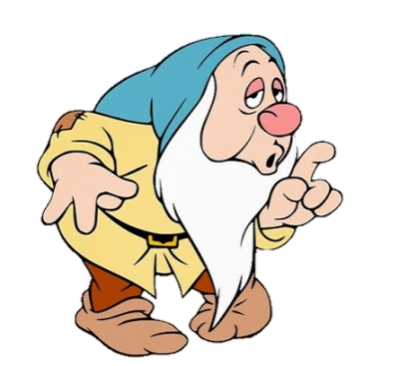 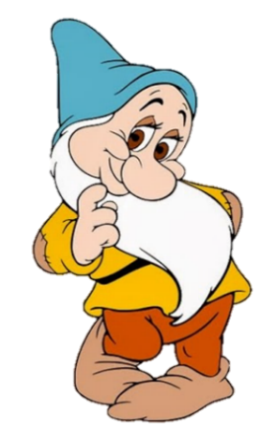 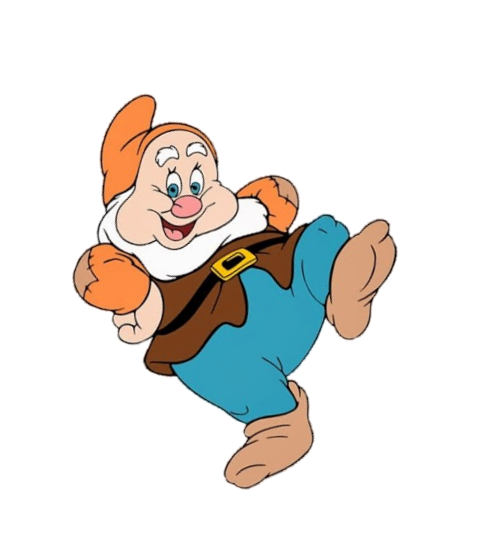 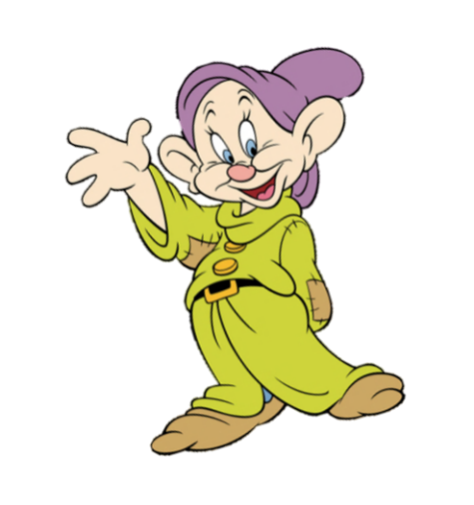 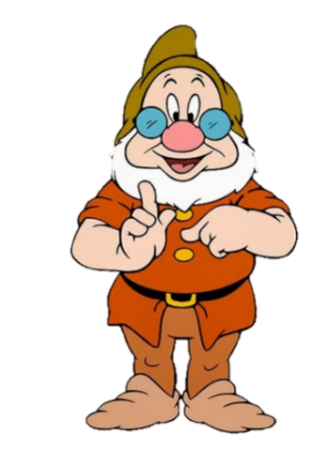 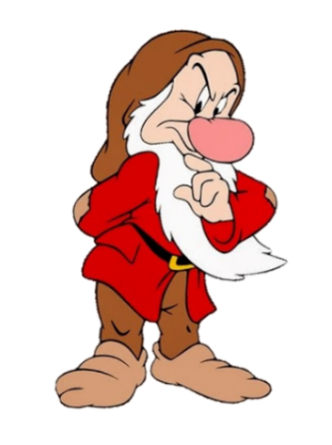 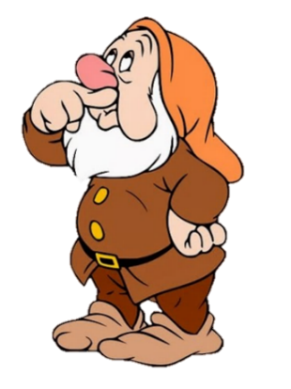 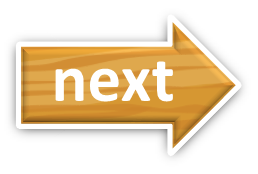 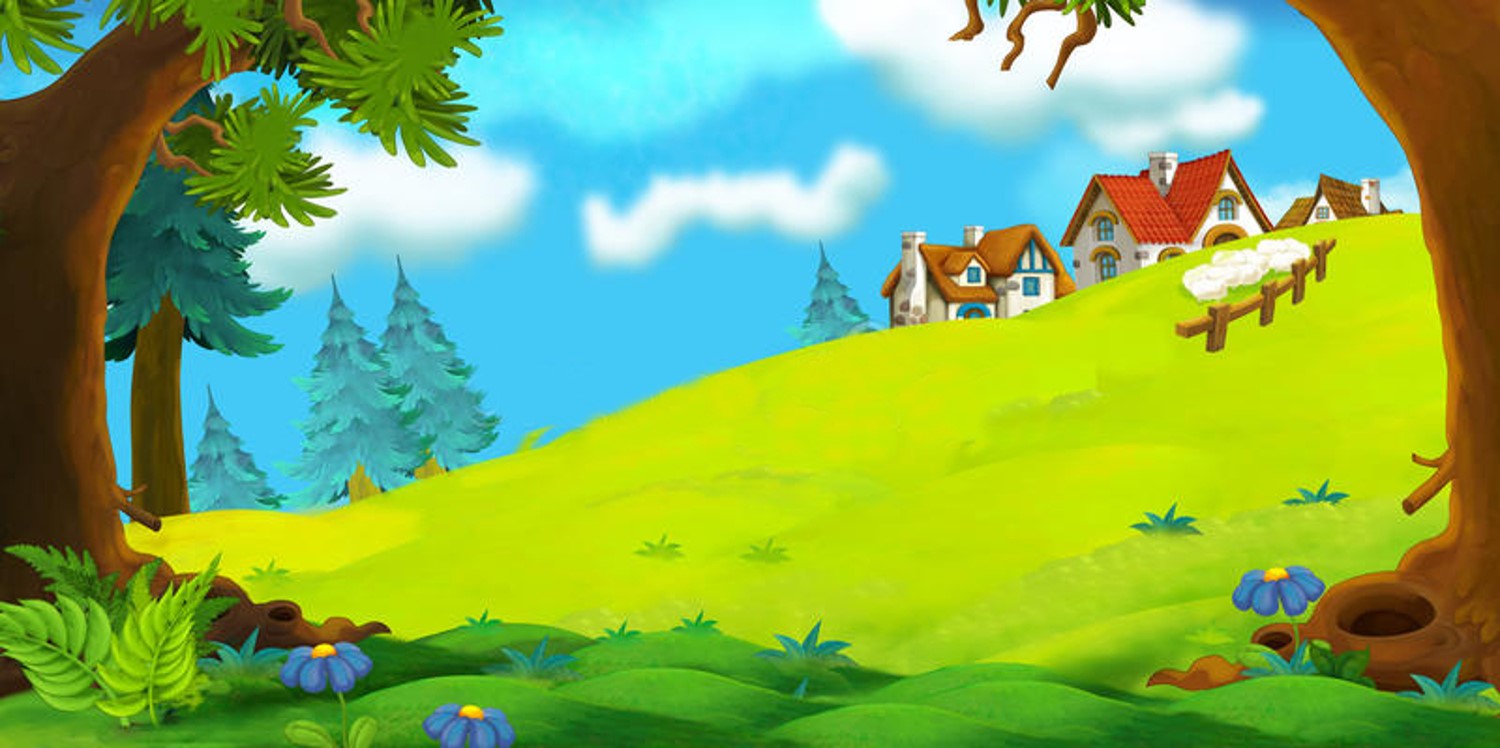 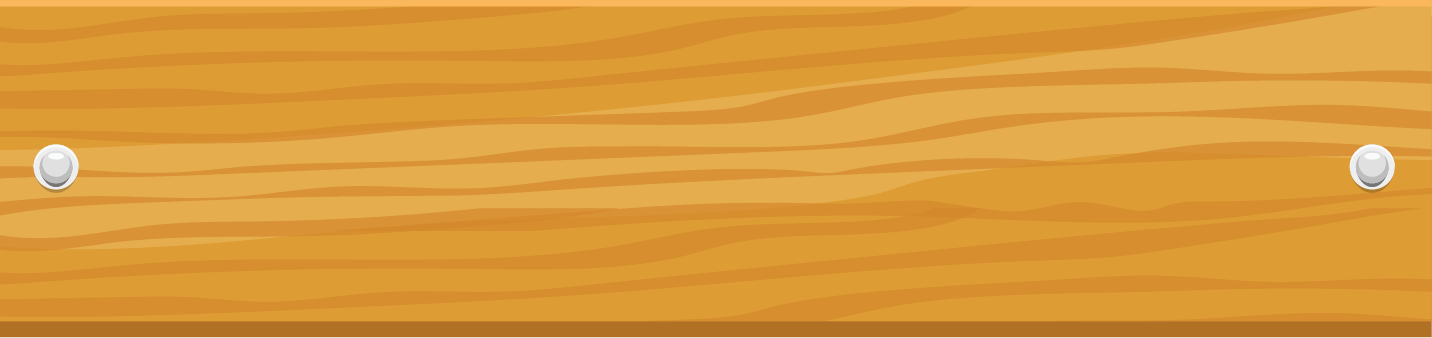 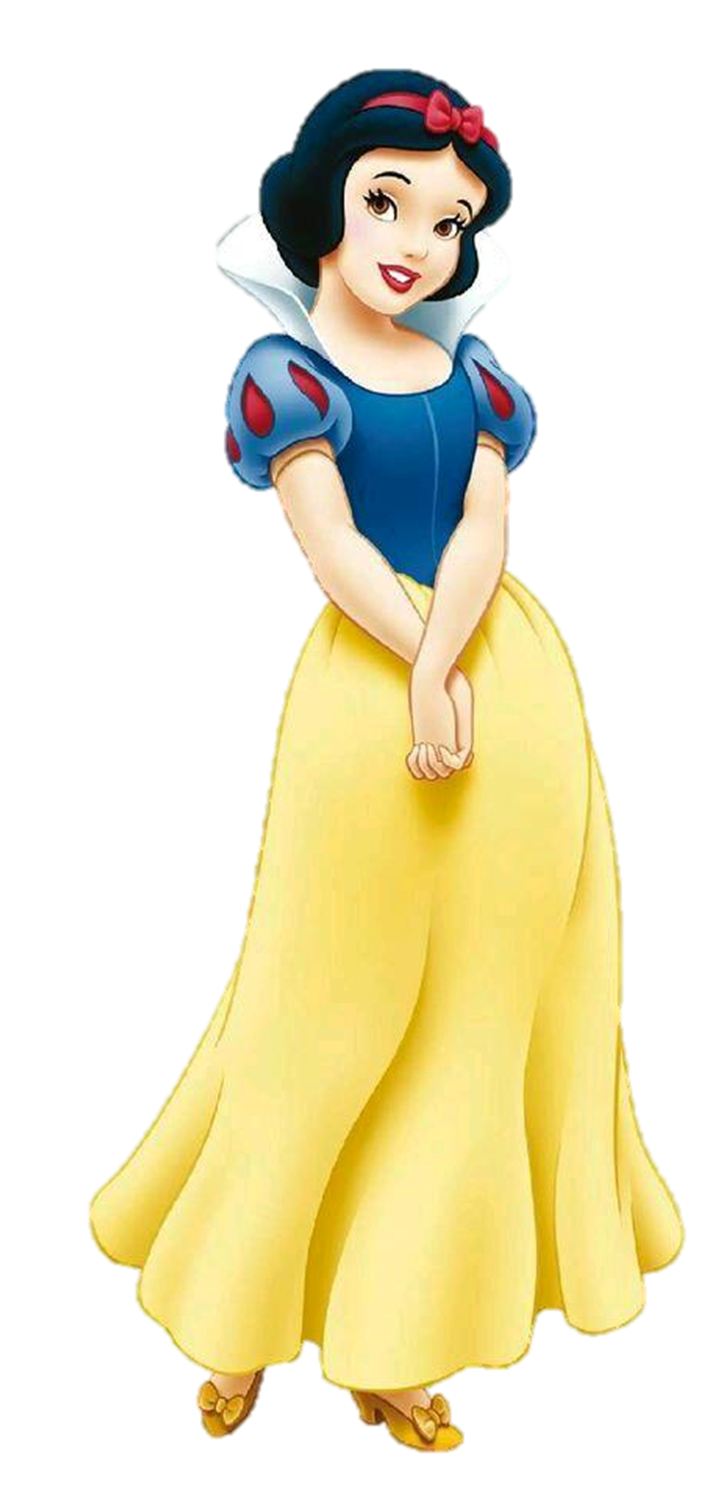 Where are you from?
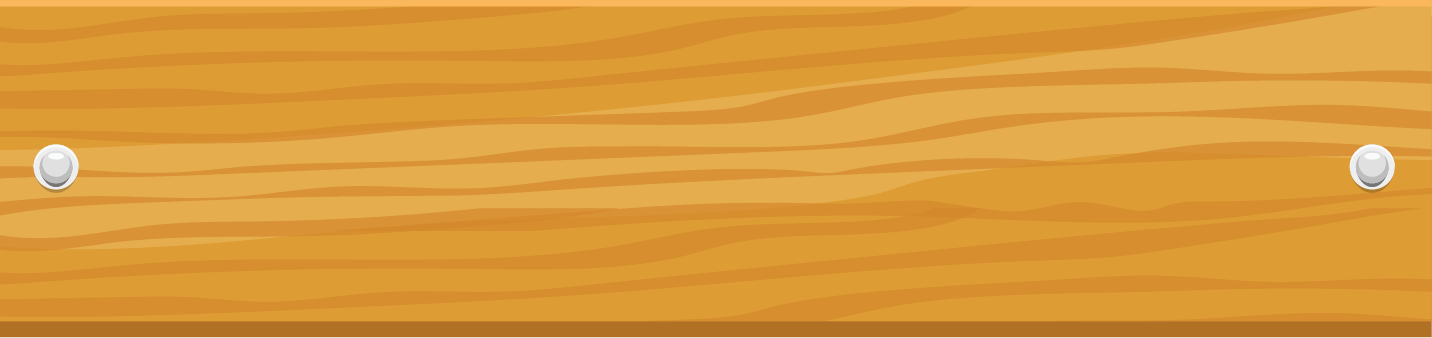 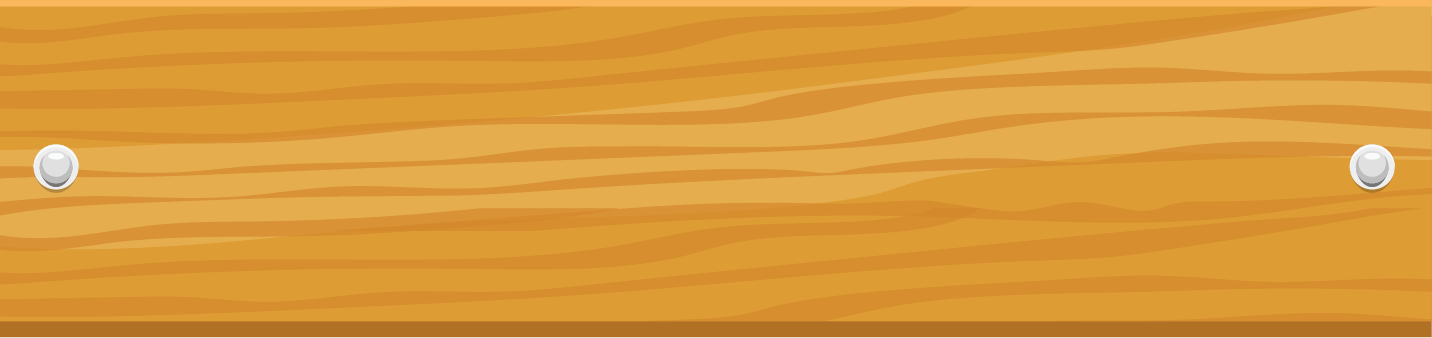 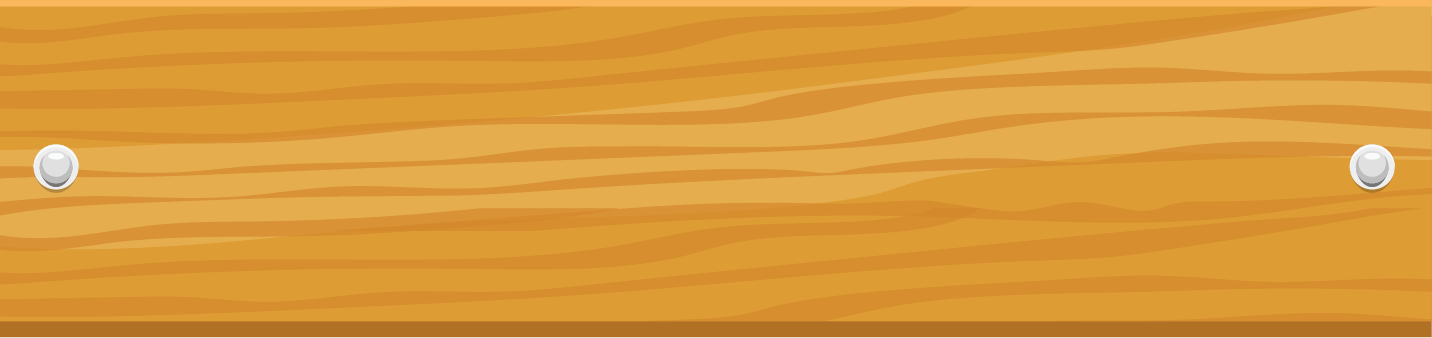 I’m from Da Nang.
It’s in Da Nang.
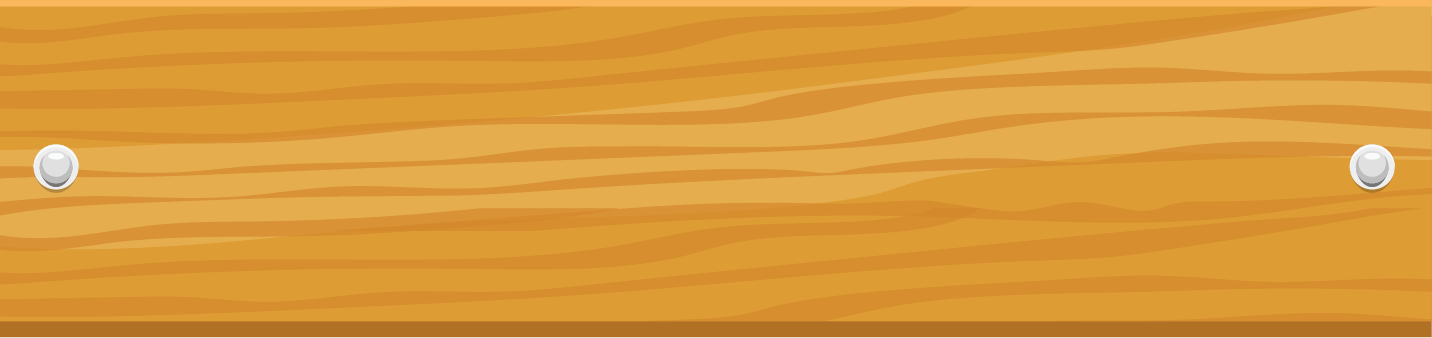 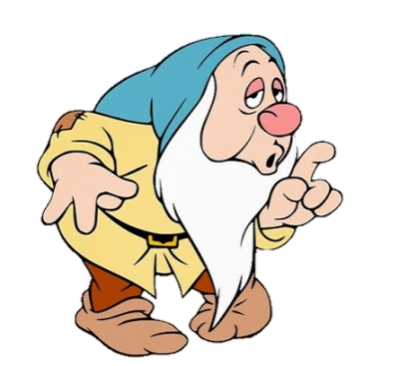 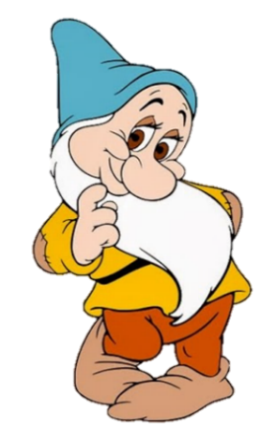 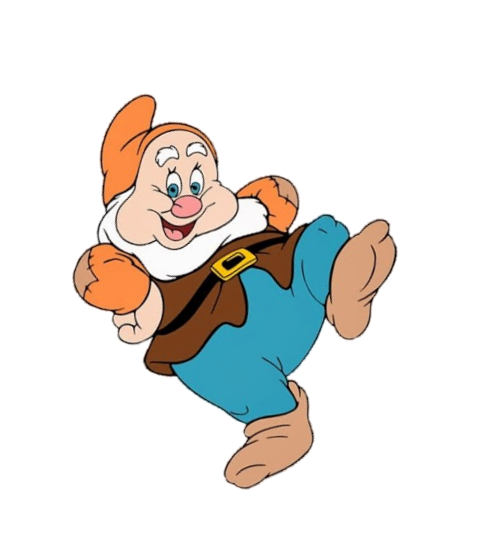 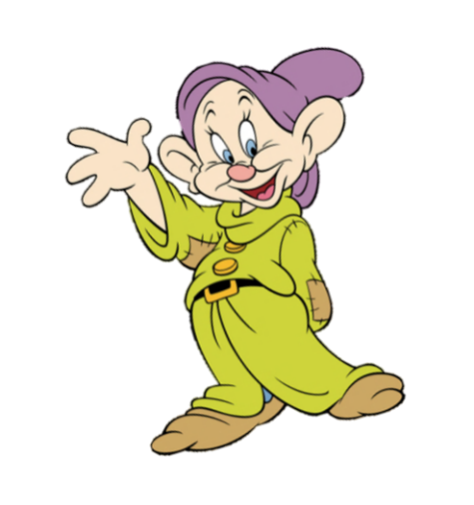 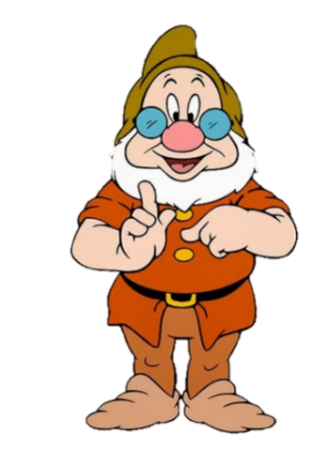 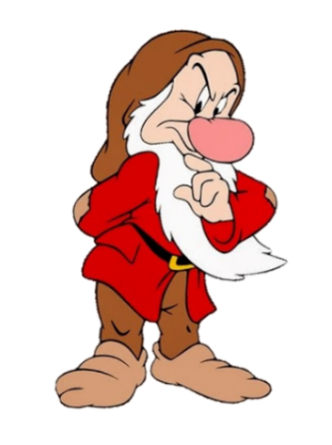 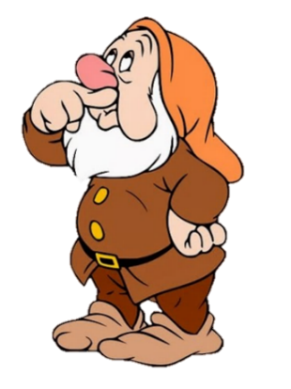 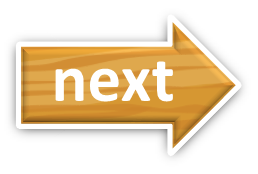 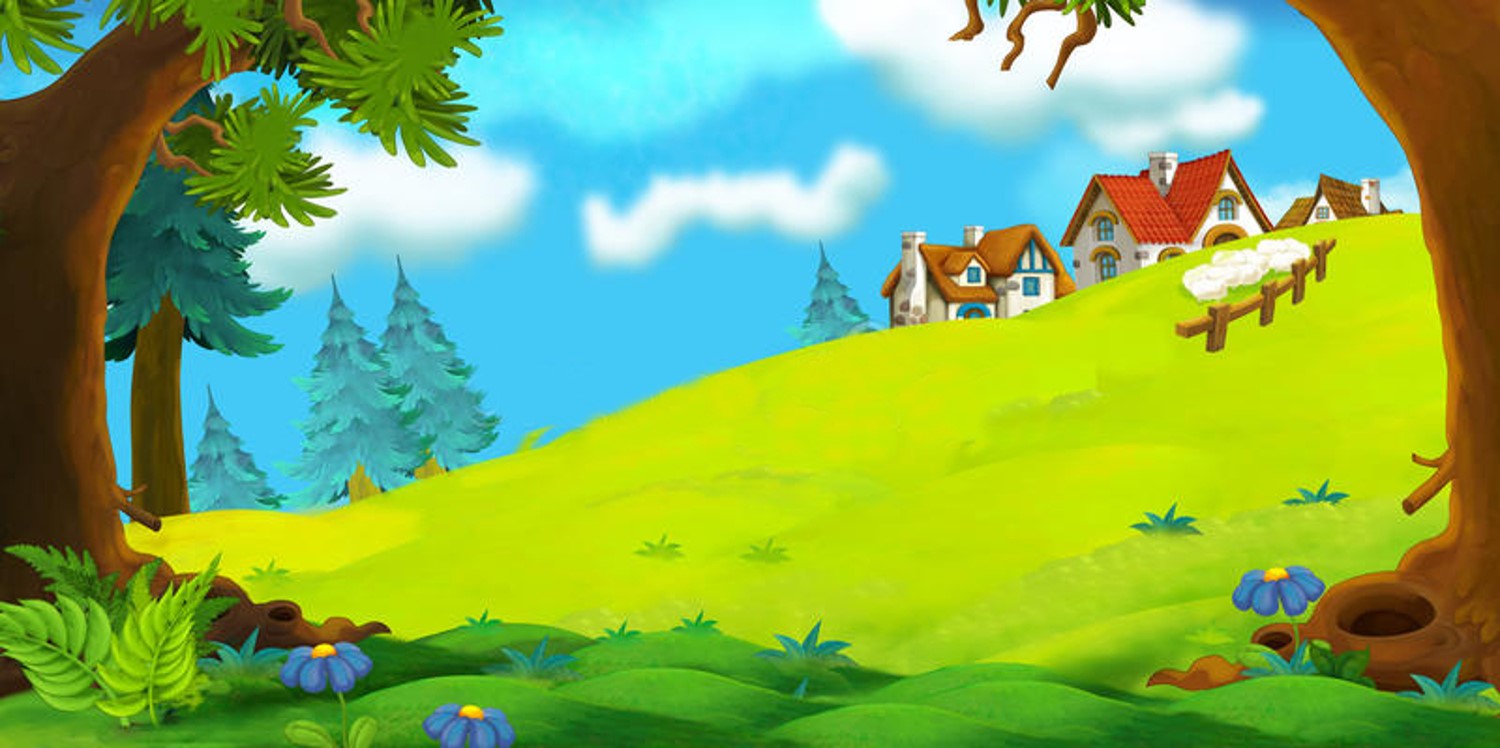 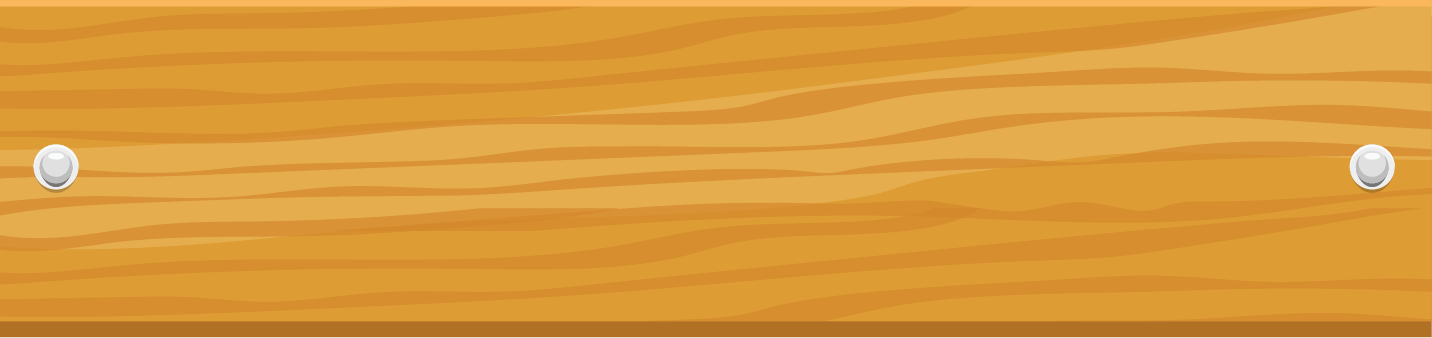 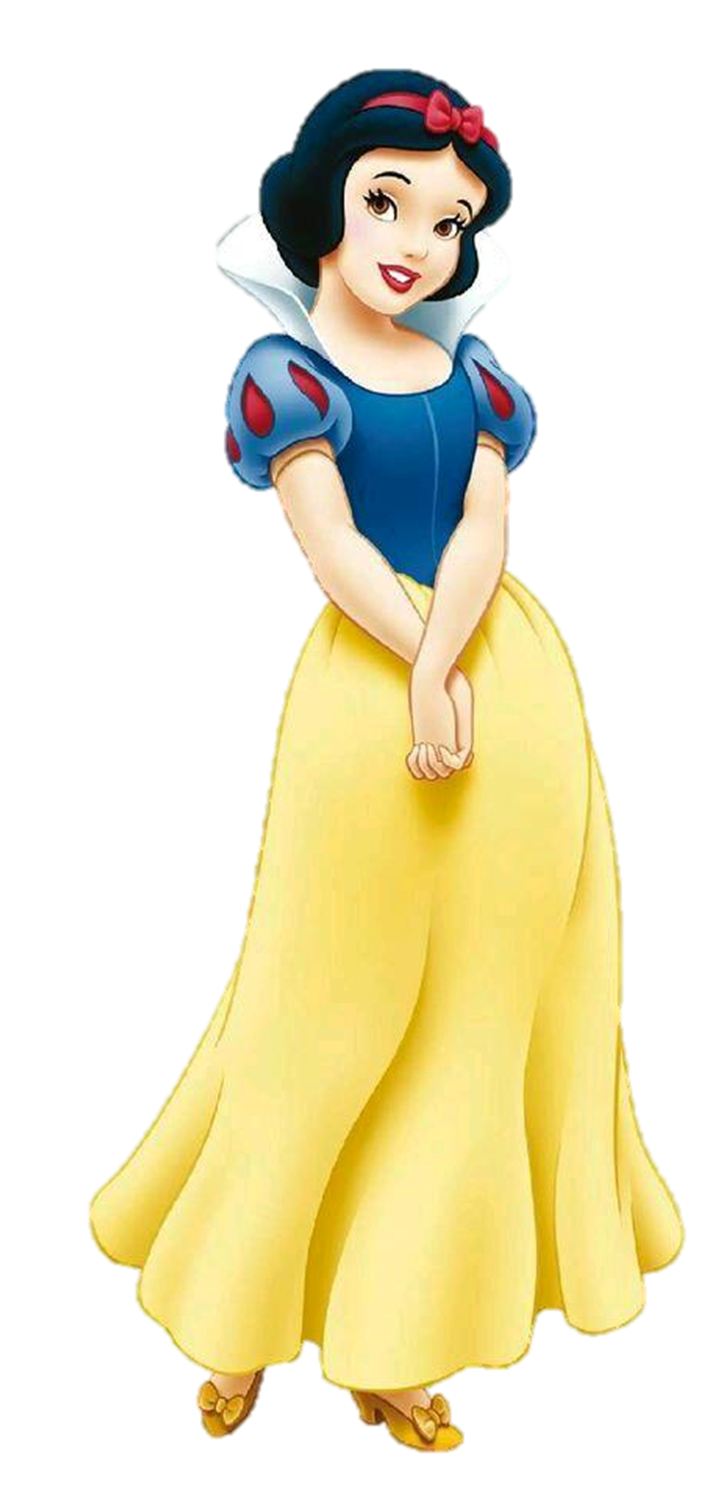 What’s your address?
____ 105, Hoa Binh Lane.
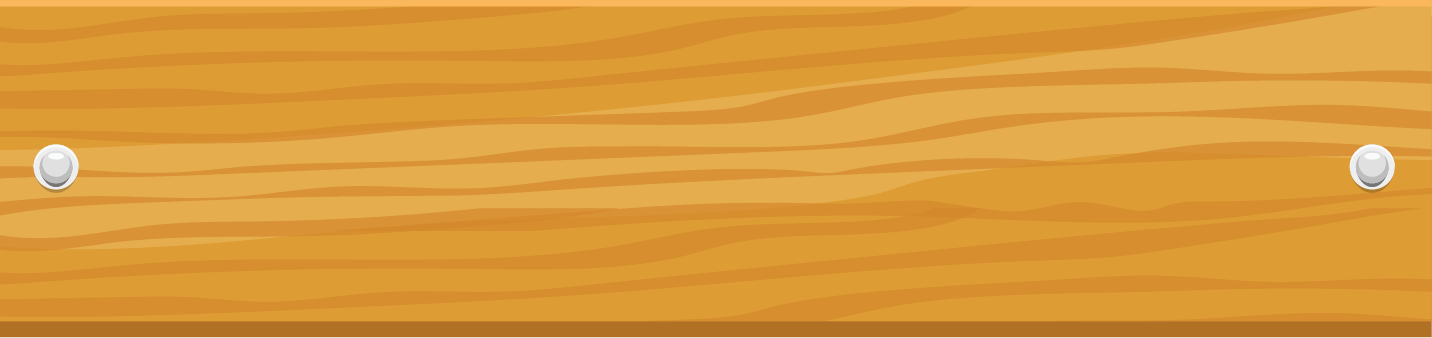 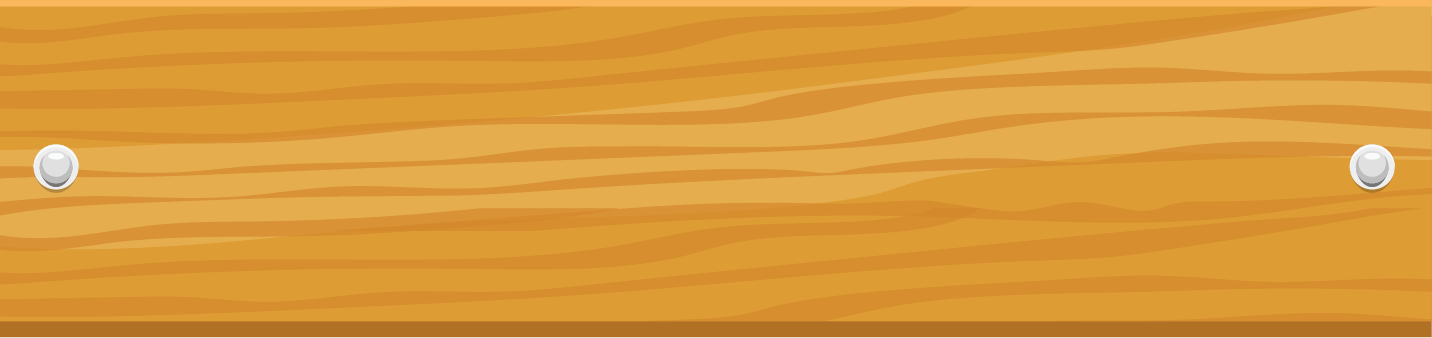 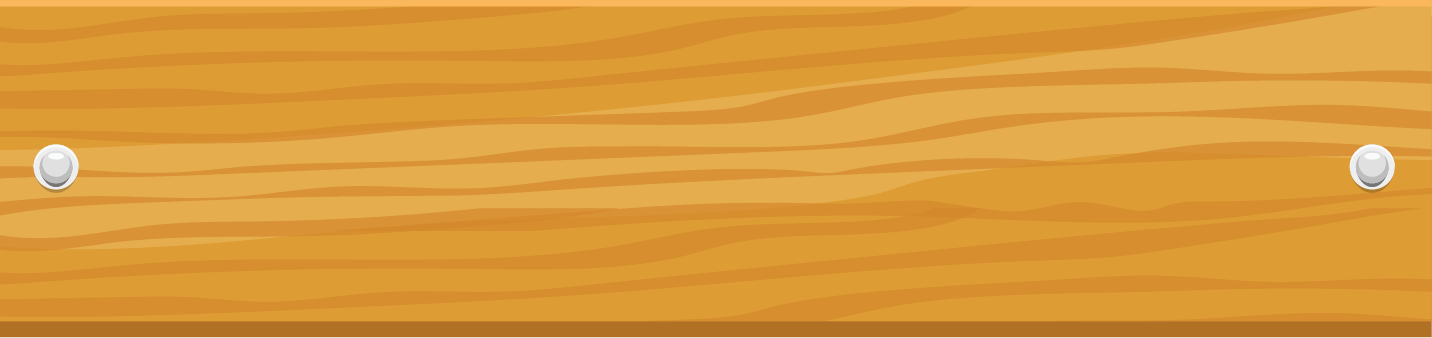 I live at
It’s
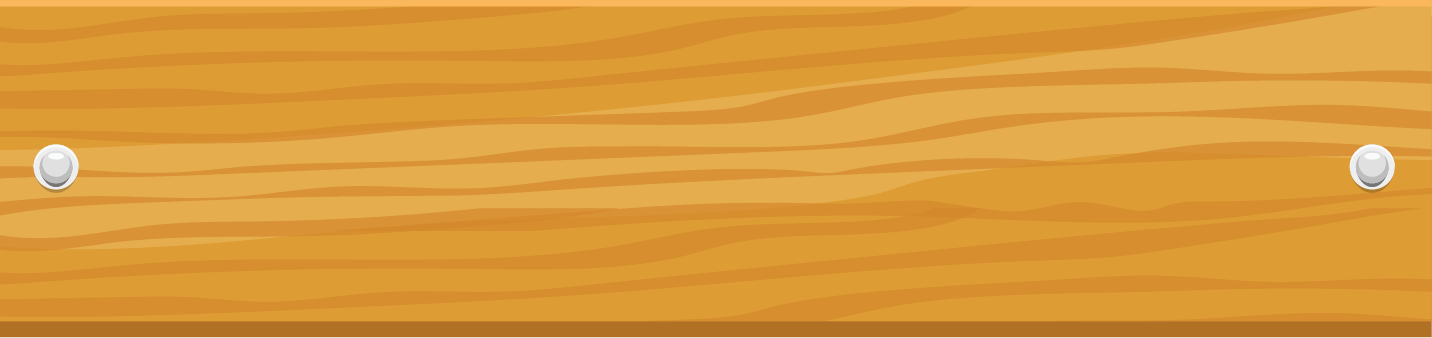 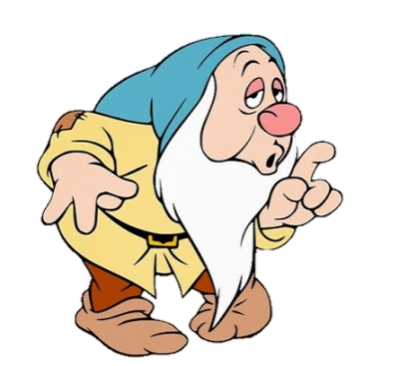 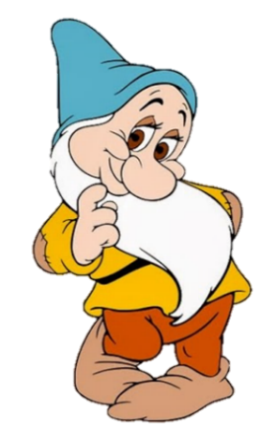 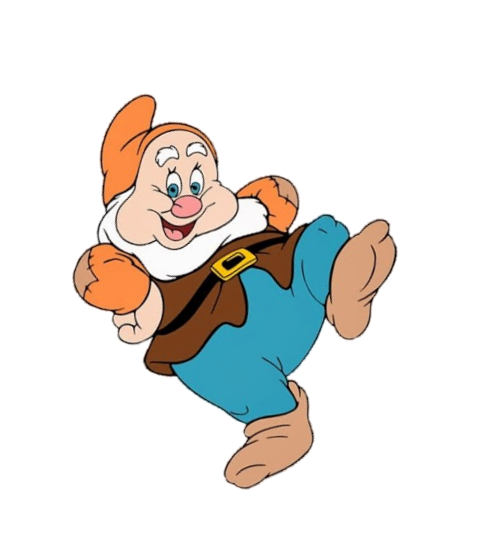 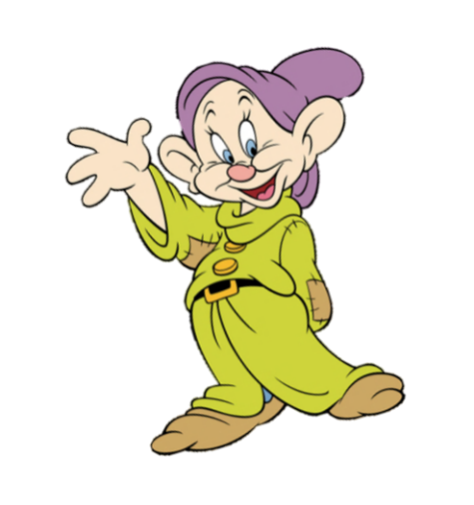 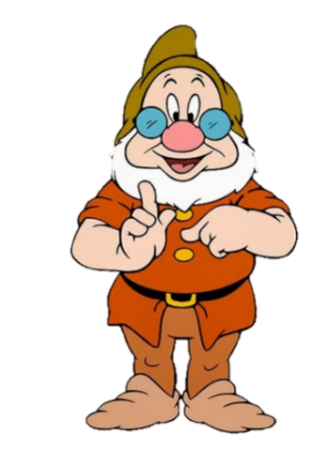 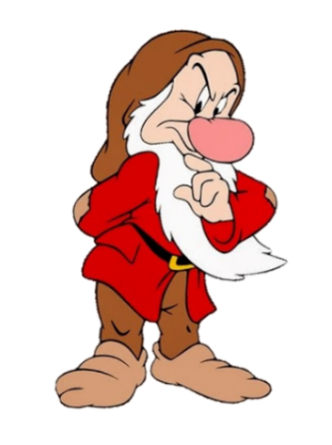 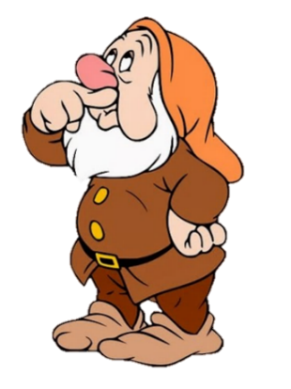 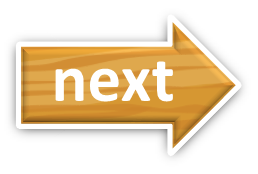 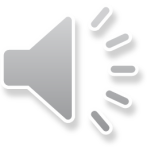 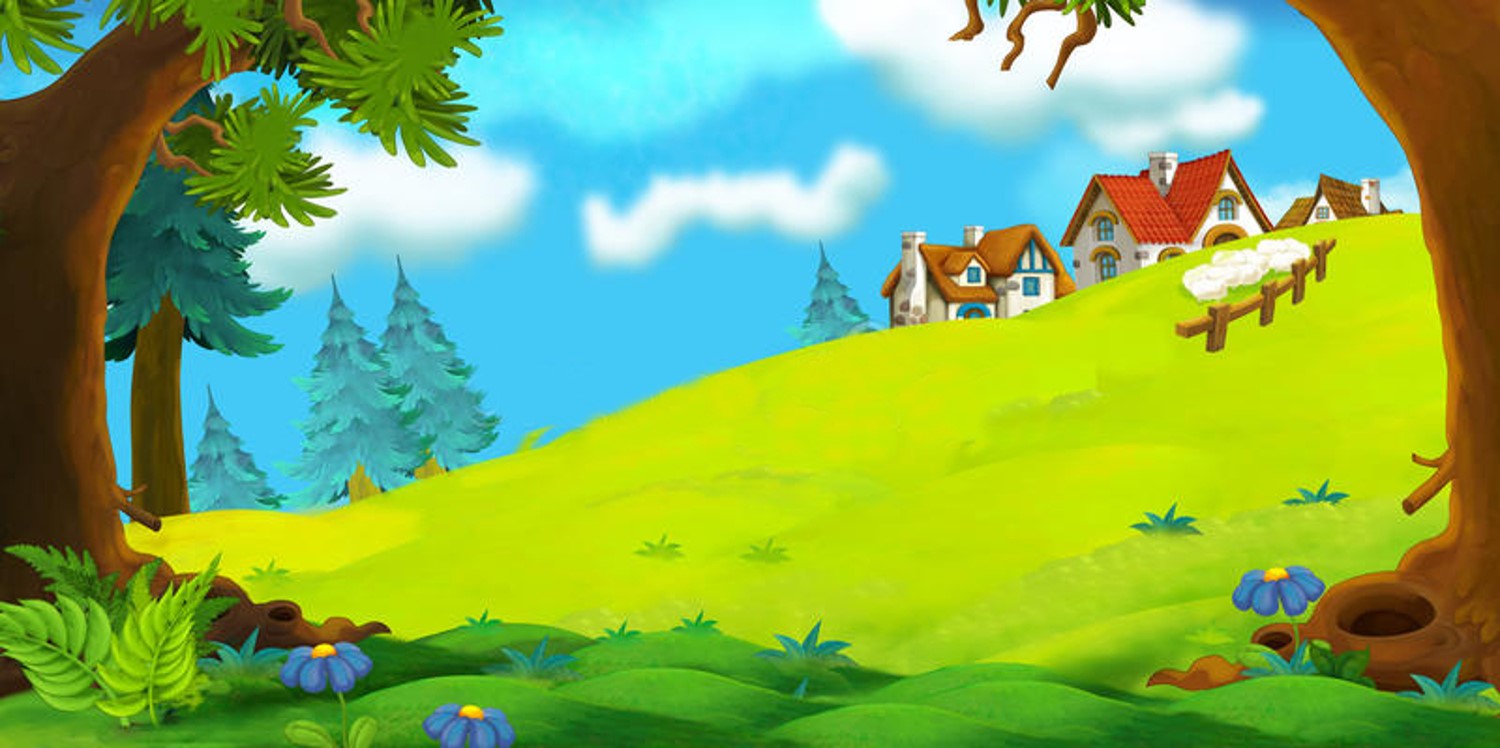 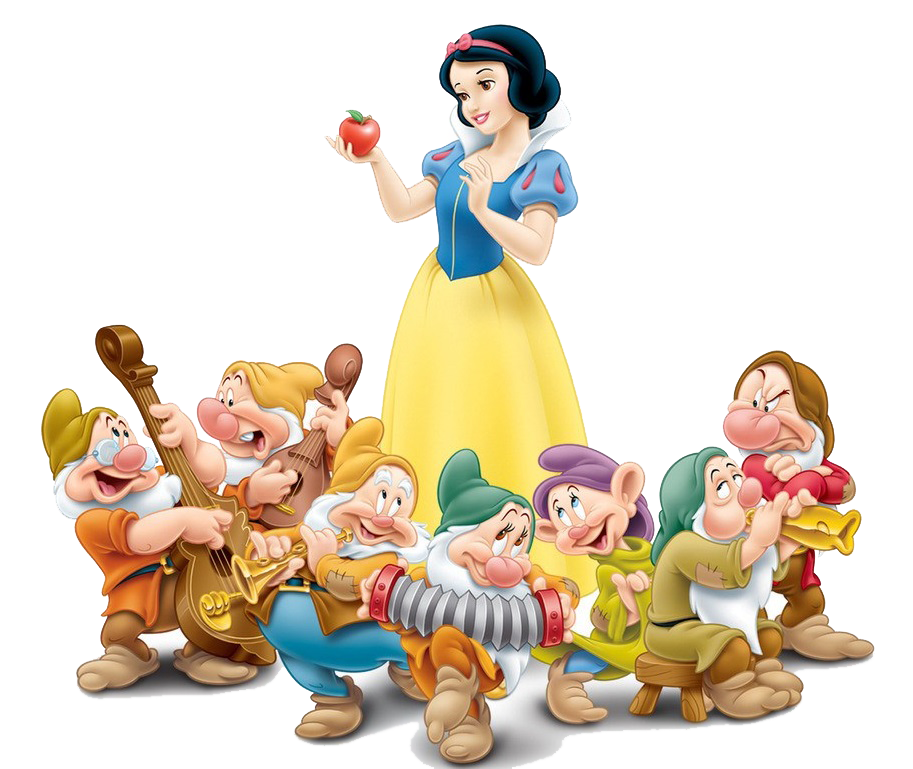 Good job!
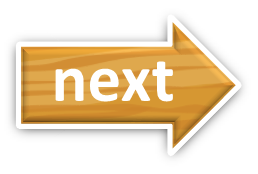 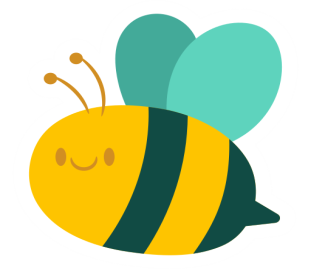 4. Listen and complete.
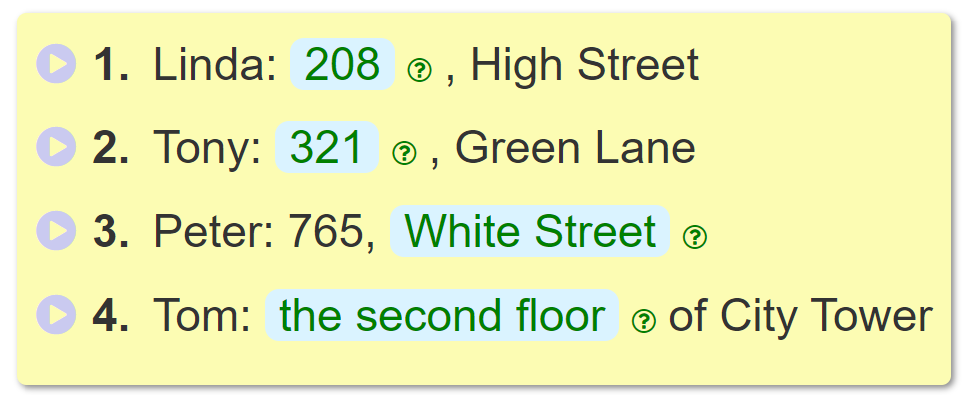 _________
208
_________
321
______________________.
White Street
___________________________
the second floor
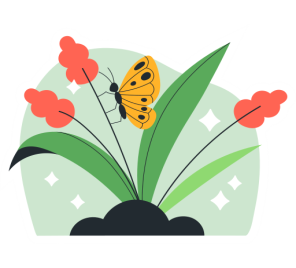 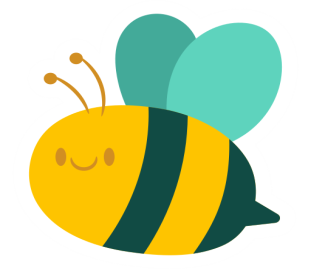 5. Read and complete.
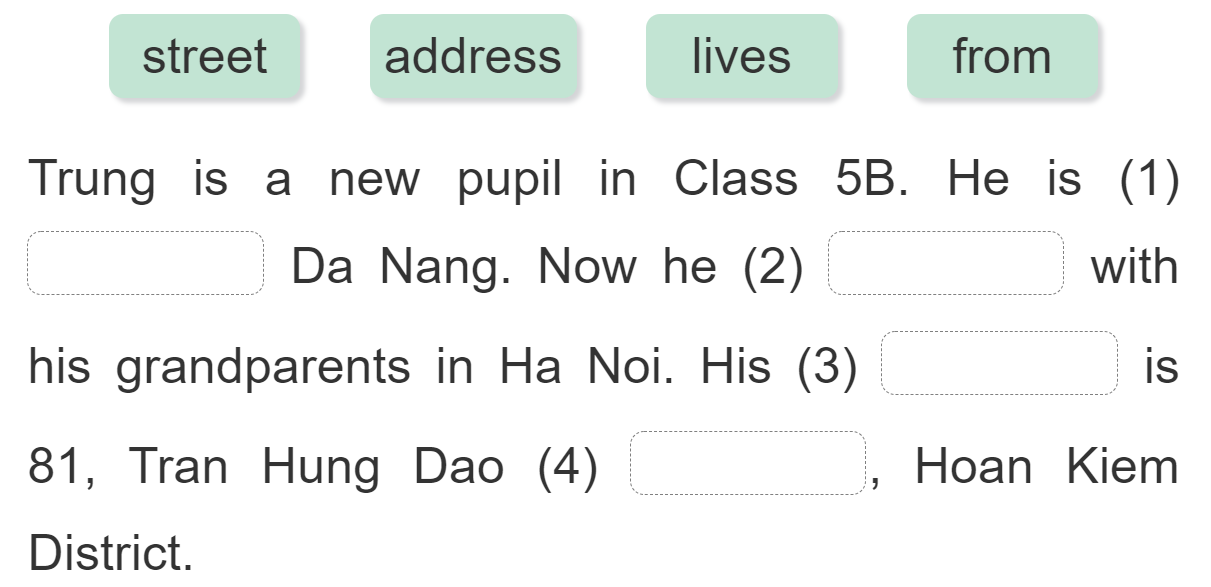 from
lives
address
street
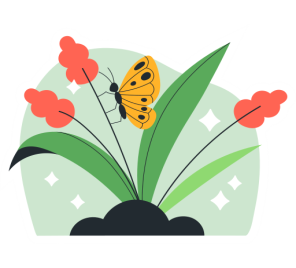 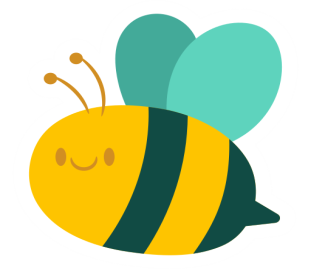 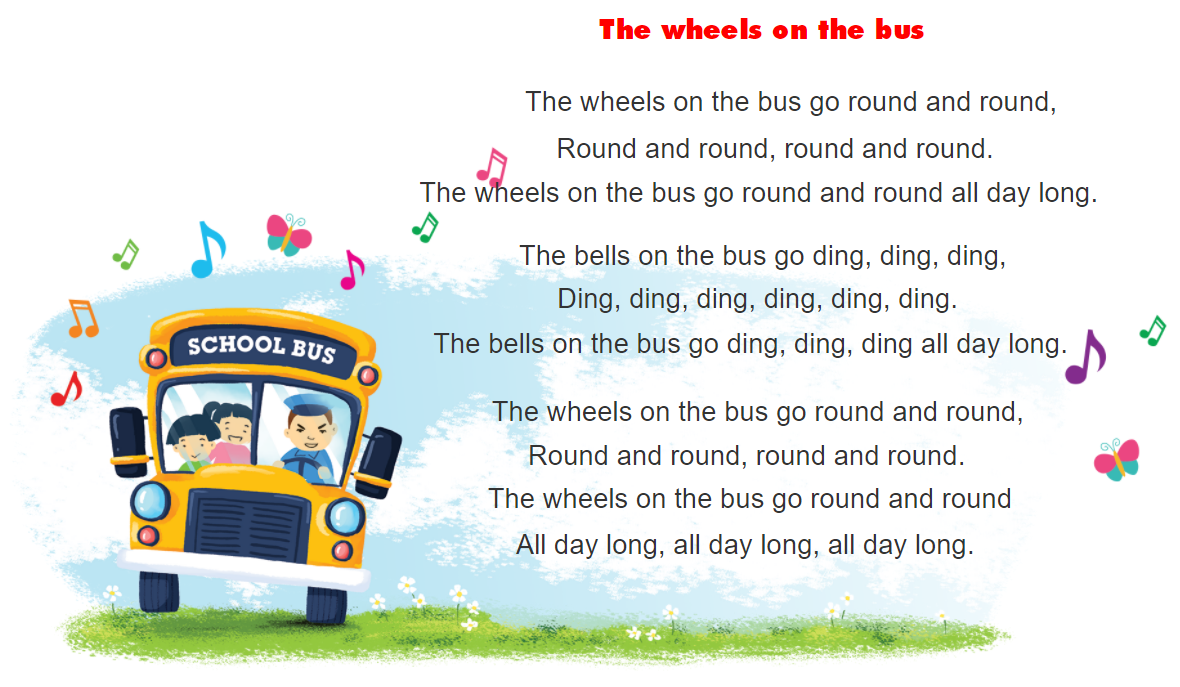 6. Let’s sing.
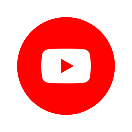 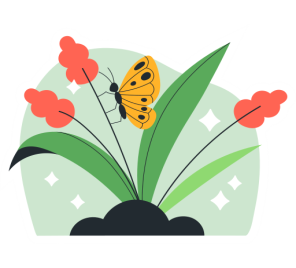 https://www.youtube.com/watch?v=KZU9aBsZwxE&t=1s
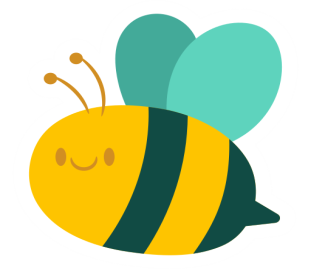 THANK YOU!
Welcome to join with me!
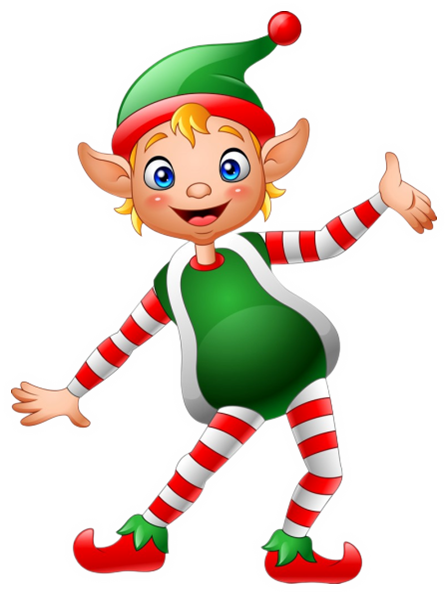 MsPham Powerpoint
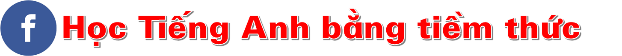 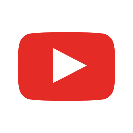 Mspham
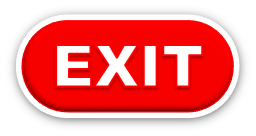 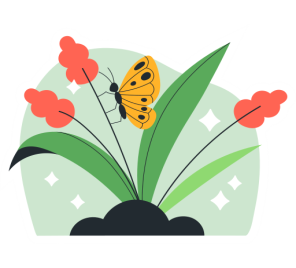